SPSS-kurs
Bolk 4 – Binære utfallsvariable, forskjell i andeler mellom grupper
Denne bolken
Skal se på binære utfallsvariable.
Skal finne forskjeller i andeler mellom grupper (er andelen syke høyere i en gruppe enn en annen?).
Relativ risiko.
Odds ratio.
χ2 –test.
Logistisk regresjon.
Litt notasjon
Hvert individ kan ha to utfall: D (f.eks. sykdom) eller H (f.eks. forblir frisk).
Vi er interessert i hvor mange som opplever D.
Litt notasjon
Hvert individ kan ha to utfall: D (f.eks. sykdom) eller H (f.eks. forblir frisk).
Vi er interessert i hvor mange som opplever D.
Antall individer i studien vår er n.
Litt notasjon
Hvert individ kan ha to utfall: D (f.eks. sykdom) eller H (f.eks. forblir frisk).
Vi er interessert i hvor mange som opplever D.
Antall individer i studien vår er n.
Antall individer som opplever D er d.
Litt notasjon
Hvert individ kan ha to utfall: D (f.eks. sykdom) eller H (f.eks. forblir frisk).
Vi er interessert i hvor mange som opplever D.
Antall individer i studien vår er n.
Antall individer som opplever D er d.
Antall individer som ikke opplever D (de opplever altså H) er h=n-d.
Litt notasjon
Hvert individ kan ha to utfall: D (f.eks. sykdom) eller H (f.eks. forblir frisk).
Vi er interessert i hvor mange som opplever D.
Antall individer i studien vår er n.
Antall individer som opplever D er d.
Antall individer som ikke opplever D (de opplever altså H) er h=n-d.
Andelen som opplever D er p=d/n.
Litt notasjon
Hvert individ kan ha to utfall: D (f.eks. sykdom) eller H (f.eks. forblir frisk).
Vi er interessert i hvor mange som opplever D.
Antall individer i studien vår er n.
Antall individer som opplever D er d.
Antall individer som ikke opplever D (de opplever altså H) er h=n-d.
Andelen som opplever D er p=d/n.
Estimerer den sanne andelen i populasjonen.
Litt notasjon
Hvert individ kan ha to utfall: D (f.eks. sykdom) eller H (f.eks. forblir frisk).
Vi er interessert i hvor mange som opplever D.
Antall individer i studien vår er n.
Antall individer som opplever D er d.
Antall individer som ikke opplever D (de opplever altså H) er h=n-d.
Andelen som opplever D er p=d/n.
Estimerer den sanne andelen i populasjonen.
Estimerer den sanne sannsynligheten for å oppleve D.
Litt notasjon
Hvert individ kan ha to utfall: D (f.eks. sykdom) eller H (f.eks. forblir frisk).
Vi er interessert i hvor mange som opplever D.
Antall individer i studien vår er n.
Antall individer som opplever D er d.
Antall individer som ikke opplever D (de opplever altså H) er h=n-d.
Andelen som opplever D er p=d/n.
Estimerer den sanne andelen i populasjonen.
Estimerer den sanne sannsynligheten for å oppleve D.
Estimerer risikoen i populasjonen.
Sammenligne andeler i grupper
Vi er interessert i å sammenlikne grupper av individer. 
Relativ risiko.
Odds ratio.
Χ^2-test
Vanlig notasjon:
Sammenligne andeler i grupper
Sammenligne andeler i grupper
Odds
Risikoen er sannsynligheten for en hendelse.
Odds
Risikoen er sannsynligheten for en hendelse.
Risiko = p = d/n.
Odds
Risikoen er sannsynligheten for en hendelse.
Risiko = p = d/n.
Oddsen er sannsynligheten for en hendelse delt på sannsynligheten for en ikke-hendelse.
Odds
Risikoen er sannsynligheten for en hendelse.
Risiko = p = d/n.
Oddsen er sannsynligheten for en hendelse delt på sannsynligheten for en ikke-hendelse.
Odds = p/(1- p)
Odds
Risikoen er sannsynligheten for en hendelse.
Risiko = p = d/n.
Oddsen er sannsynligheten for en hendelse delt på sannsynligheten for en ikke-hendelse.
Odds = p/(1- p) = (d/n)/(1- d/n)
Odds
Risikoen er sannsynligheten for en hendelse.
Risiko = p = d/n.
Oddsen er sannsynligheten for en hendelse delt på sannsynligheten for en ikke-hendelse.
Odds = p/(1- p) = (d/n)/(1- d/n) =  d/(n-d)
Odds
Risikoen er sannsynligheten for en hendelse.
Risiko = p = d/n.
Oddsen er sannsynligheten for en hendelse delt på sannsynligheten for en ikke-hendelse.
Odds = p/(1- p) = (d/n)/(1- d/n) =  d/(n-d) = d/h.
Sammenligne andeler i grupper
Sammenligne andeler i grupper
Sammenligne andeler i grupper
Sammenligne andeler i grupper
Sammenligne andeler i grupper
Sammenligne andeler i grupper
Sammenligne andeler i grupper
Å beregne RR og OR i SPSS kan være ganske forvirrende.
Sammenligne andeler i grupper
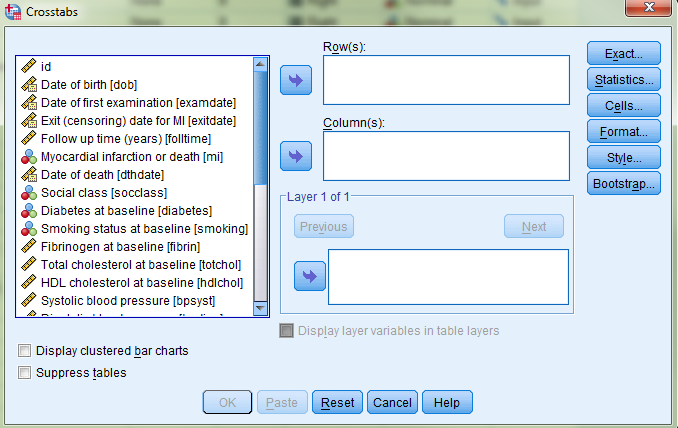 Å beregne RR og OR i SPSS kan være ganske forvirrende.
Gå til «Analyze->Descriptive statistics->Crosstabs».
Sammenligne andeler i grupper
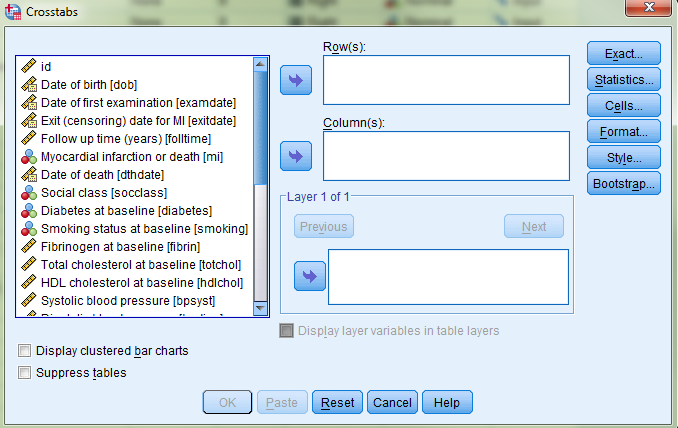 Å beregne RR og OR i SPSS kan være ganske forvirrende.
Gå til «Analyze->Descriptive statistics->Crosstabs».
Vi skal i dag alltid behandle eksponering som radvariabel, og utfall som kolonnevariabel.
Sammenligne andeler i grupper
Når vi har valgt at utfallet skal være kolonnevariabel, og eksponeringen radvariabel, så
Sammenligne andeler i grupper
Når vi har valgt at utfallet skal være kolonnevariabel, og eksponeringen radvariabel, så
Utfallet vi er interessert i må kodes med laveste verdi.
Sammenligne andeler i grupper
Når vi har valgt at utfallet skal være kolonnevariabel, og eksponeringen radvariabel, så
Utfallet vi er interessert i må kodes med laveste verdi.
Eksponeringen vi er interessert i må kodes med laveste verdi.
Sammenligne andeler i grupper
Når vi har valgt at utfallet skal være kolonnevariabel, og eksponeringen radvariabel, så
Utfallet vi er interessert i må kodes med laveste verdi.
Eksponeringen vi er interessert i må kodes med laveste verdi.
Kan være nødvendig å re-kode variabler.
Sammenligne andeler i grupper
Vi vil finne RR og OR for diabetes i overvektige sammenliknet med ikke-overvektige.
Bruker variablene «bmicat» og «diabetes» i datasettet.
Sammenligne andeler i grupper
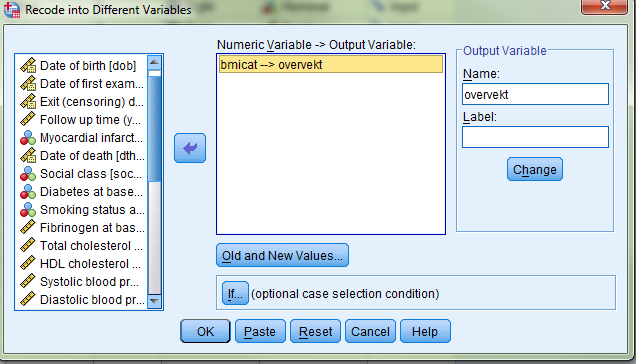 Vi vil finne RR og OR for diabetes i overvektige sammenliknet med ikke-overvektige.
Bruker variablene «bmicat» og «diabetes» i datasettet.
Først re-koder vi «bmicat» til en variabel «overvekt» som har kun to kategorier.
Sammenligne andeler i grupper
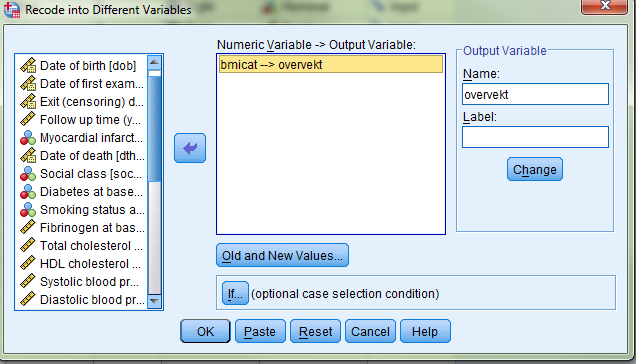 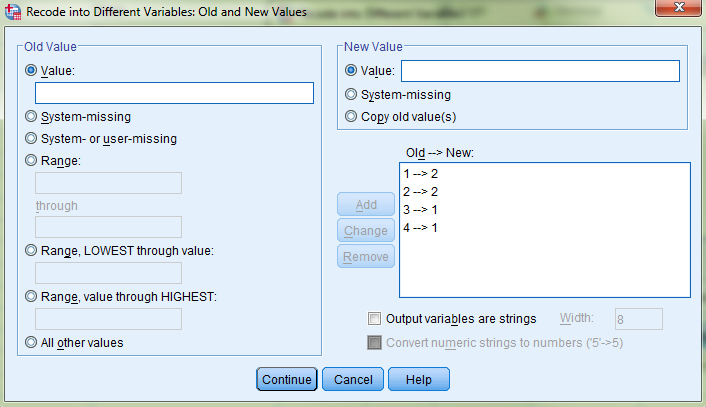 Vi vil finne RR og OR for diabetes i overvektige sammenliknet med ikke-overvektige.
Bruker variablene «bmicat» og «diabetes» i datasettet.
Først re-koder vi «bmicat» til en variabel «overvekt» som har kun to kategorier.
Vi gir de to øverste kategoriene verdien 1, mens de to laveste får verdien 2.
Sammenligne andeler i grupper
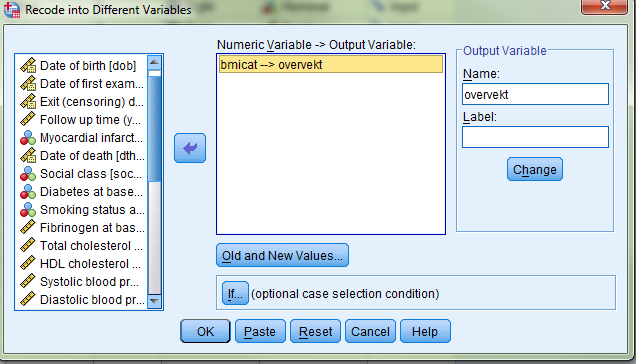 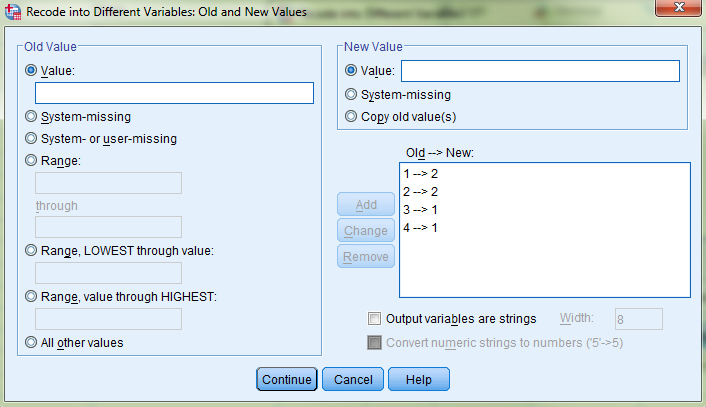 Vi vil finne RR og OR for diabetes i overvektige sammenliknet med ikke-overvektige.
Bruker variablene «bmicat» og «diabetes» i datasettet.
Først re-koder vi «bmicat» til en variabel «overvekt» som har kun to kategorier.
Vi gir de to øverste kategoriene verdien 1, mens de to laveste får verdien 2.
Gå så til «Variable View», og gi navn slik at man husker hva som er hva.
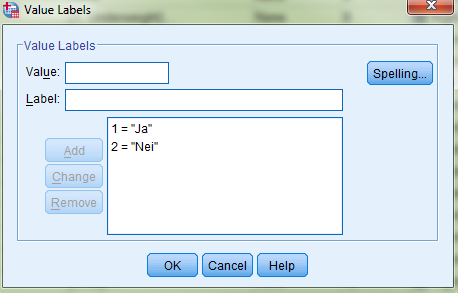 Sammenligne andeler i grupper
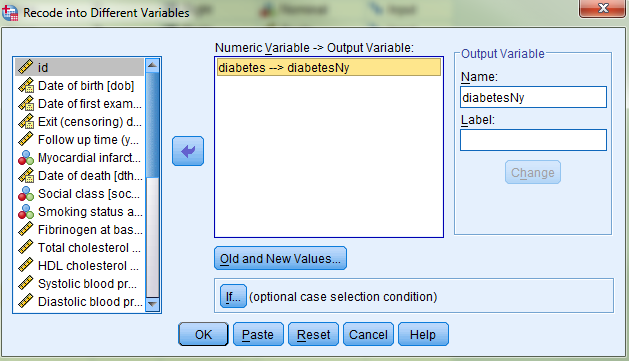 Vi vil finne RR og OR for diabetes i overvektige sammenliknet med ikke-overvektige.
Bruker variablene «bmicat» og «diabetes» i datasettet.
Så koder vi om verdien 0 i «diabetes» blir 2 i den nye variabelen «diabetesNy»
Sammenligne andeler i grupper
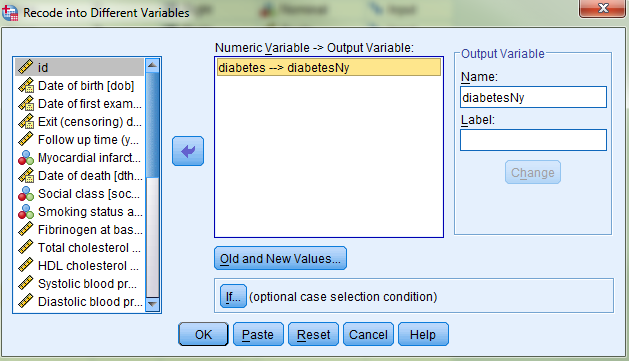 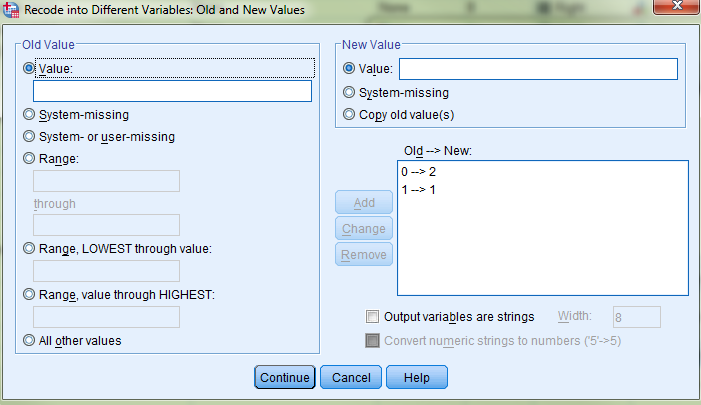 Vi vil finne RR og OR for diabetes i overvektige sammenliknet med ikke-overvektige.
Bruker variablene «bmicat» og «diabetes» i datasettet.
Så koder vi om verdien 0 i «diabetes» blir 2 i den nye variabelen «diabetesNy»
Sammenligne andeler i grupper
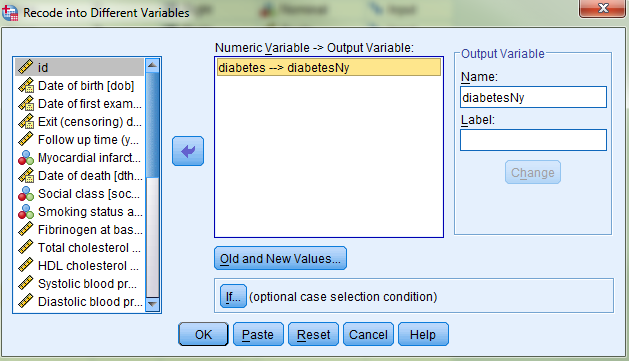 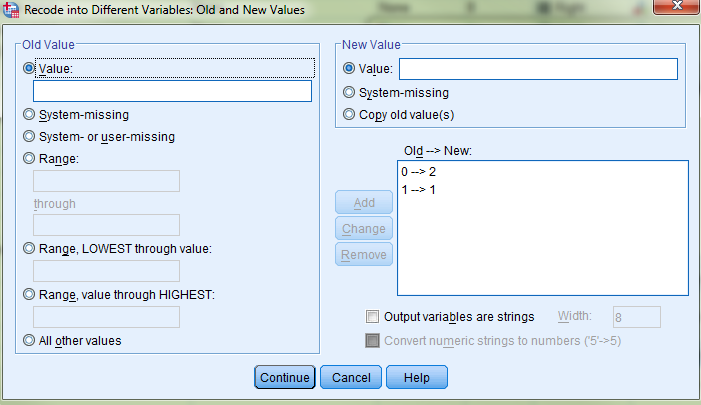 Vi vil finne RR og OR for diabetes i overvektige sammenliknet med ikke-overvektige.
Bruker variablene «bmicat» og «diabetes» i datasettet.
Så koder vi om verdien 0 i «diabetes» blir 2 i den nye variabelen «diabetesNy»
Legg til «Value Lables»
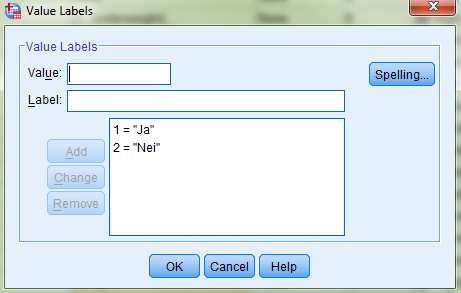 Sammenligne andeler i grupper
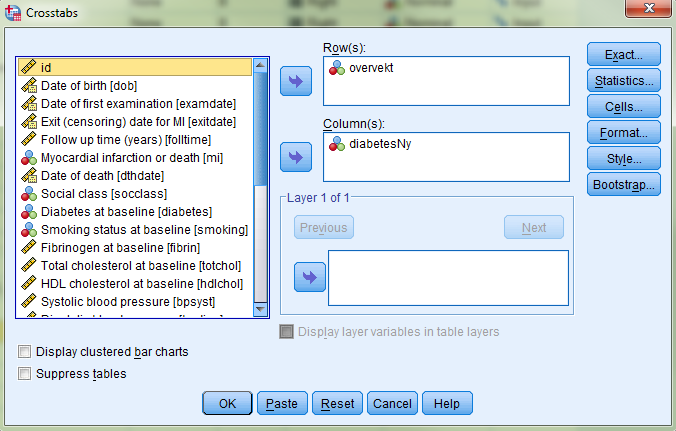 Vi vil finne RR og OR for diabetes i overvektige sammenliknet med ikke-overvektige.
Gå til «Analyze->Descriptive Statistics->Crosstabs».
Legg inn «overvekt» som radvariabel og «diabetesNy» som kolonnevariabel.
Sammenligne andeler i grupper
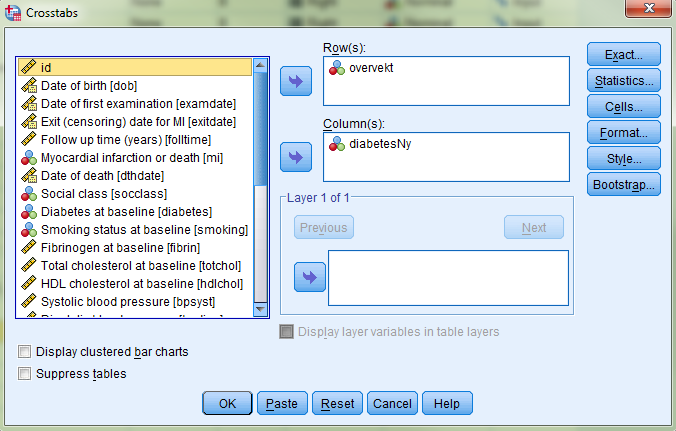 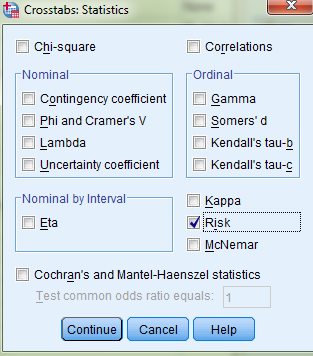 Vi vil finne RR og OR for diabetes i overvektige sammenliknet med ikke-overvektige.
Gå til «Analyze->Descriptive Statistics->Crosstabs».
Legg inn «overvekt» som radvariabel og «diabetesNy» som kolonnevariabel.
Klikk «Statistics», og huk av «Risk». Klikk «Continue».
Sammenligne andeler i grupper
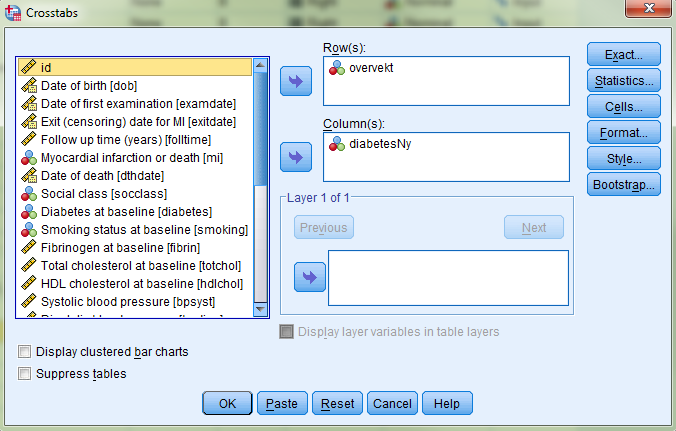 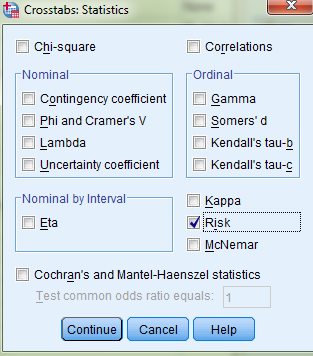 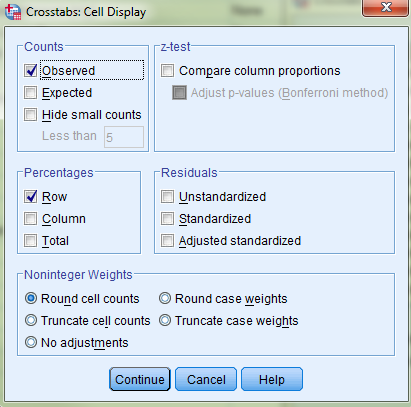 Vi vil finne RR og OR for diabetes i overvektige sammenliknet med ikke-overvektige.
Gå til «Analyze->Descriptive Statistics->Crosstabs».
Legg inn «overvekt» som radvariabel og «diabetesNy» som kolonnevariabel.
Klikk «Statistics», og huk av «Risk». Klikk «Continue».
Klikk «Cells», og huk av «Observed» under «Counts», og «Row» under «Percentages». Klikk «Continue».
Sammenligne andeler i grupper
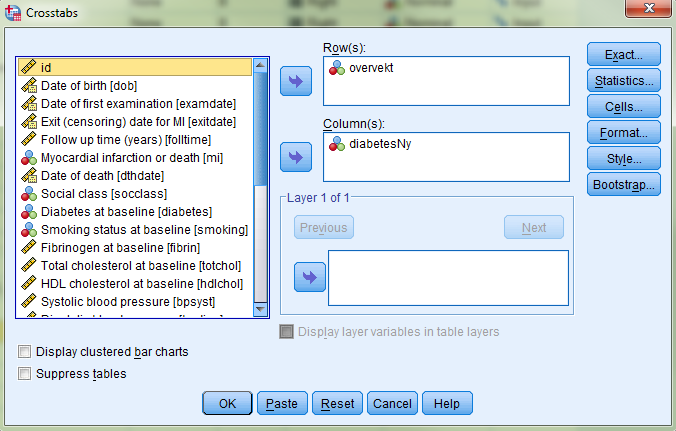 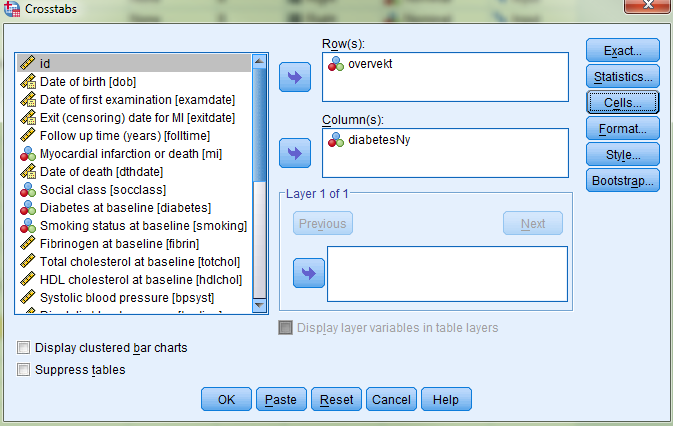 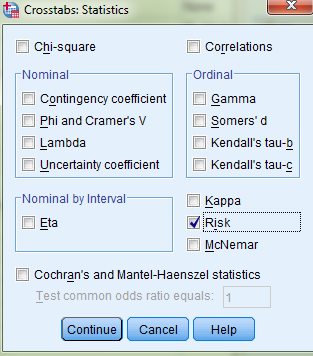 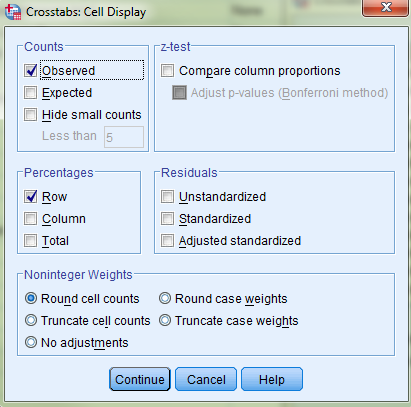 Vi vil finne RR og OR for diabetes i overvektige sammenliknet med ikke-overvektige.
Gå til «Analyze->Descriptive Statistics->Crosstabs».
Legg inn «overvekt» som radvariabel og «diabetesNy» som kolonnevariabel
Klikk «Statistics», og huk av «Risk». Klikk «Continue».
Klikk «Cells», og huk av «Observed» under «Counts», og «Row» under «Percentages». Klikk «Continue».
Klikk «OK» i den opprinnelige dialogboksen.
Sammenligne andeler i grupper
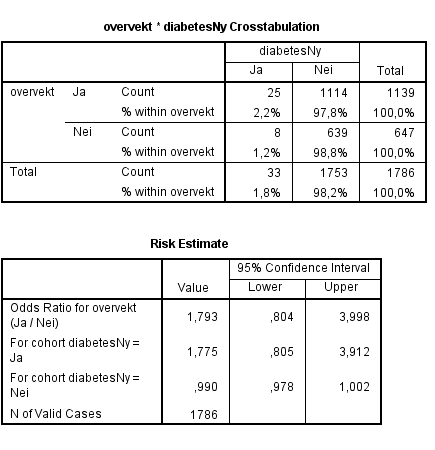 Vi vil finne RR og OR for diabetes i overvektige sammenliknet med ikke-overvektige.
Output:
Tabell med eksponeringen som radvariabel og utfallet som kolonnevariabel.
Sammenligne andeler i grupper
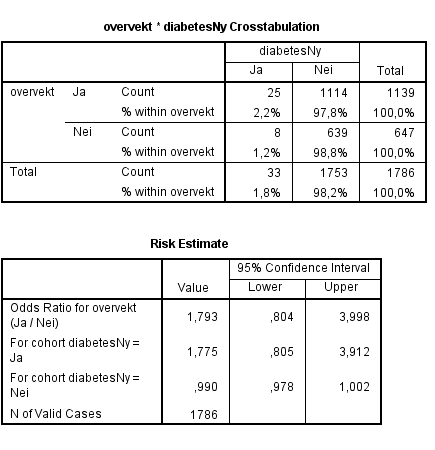 Vi vil finne RR og OR for diabetes i overvektige sammenliknet med ikke-overvektige.
Output:
Tabell med eksponeringen som radvariabel og utfallet som kolonnevariabel.
Inneholder ant. Personer i hver kategori.
Sammenligne andeler i grupper
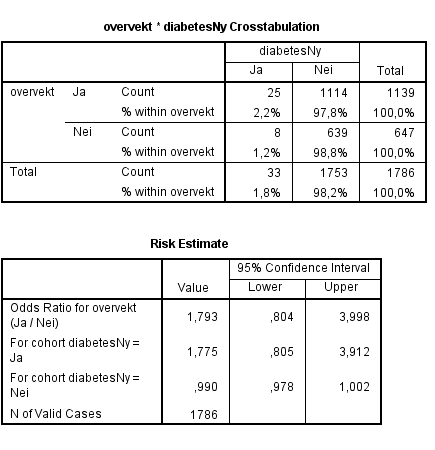 Vi vil finne RR og OR for diabetes i overvektige sammenliknet med ikke-overvektige.
Output:
Tabell med eksponeringen som radvariabel og utfallet som kolonnevariabel.
Inneholder ant. Personer i hver kategori.
Inneholder også risikoen (for utfallet) i hver eksponeringsgruppe.
Sammenligne andeler i grupper
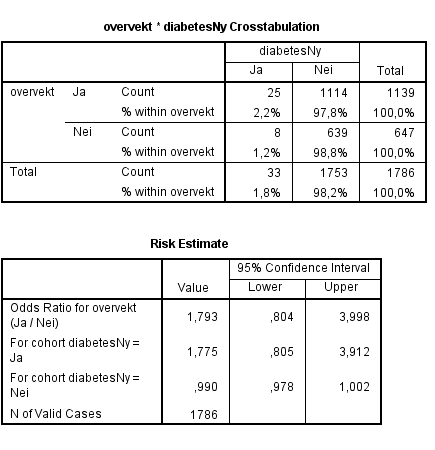 Vi vil finne RR og OR for diabetes i overvektige sammenliknet med ikke-overvektige.
Output:
RR for utfallet diabetesNy=Ja, overvektige vs. ikke-overvektige.
Sammenligne andeler i grupper
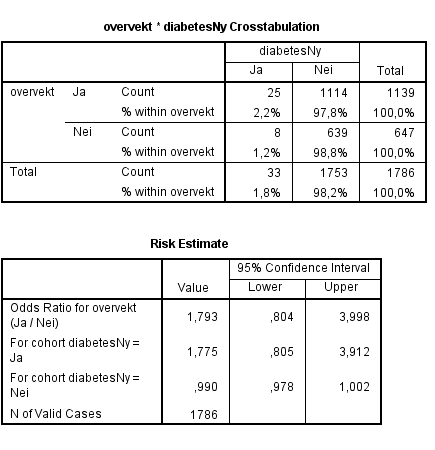 Vi vil finne RR og OR for diabetes i overvektige sammenliknet med ikke-overvektige.
Output:
RR for utfallet diabetesNy=Ja, overvektige vs. ikke-overvektige.
Med 95% konfidensintervall!
Sammenligne andeler i grupper
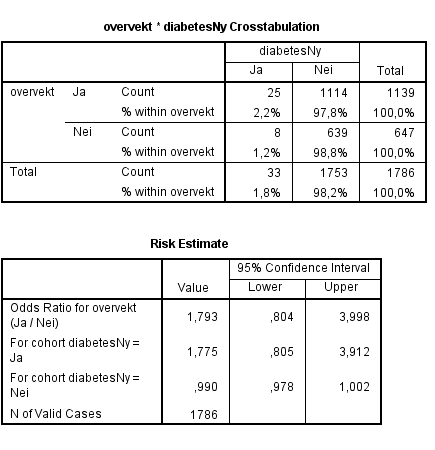 Vi vil finne RR og OR for diabetes i overvektige sammenliknet med ikke-overvektige.
Output:
RR for utfallet diabetesNy=Ja, overvektige vs. ikke-overvektige.
Med 95% konfidensintervall!
RR for utfallet diabetesNy=Nei, overvektige vs. ikke-overvektige.
Med 95% konfidensintervall!
Sammenligne andeler i grupper
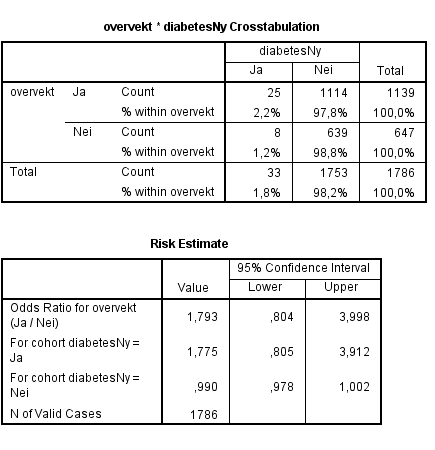 Vi vil finne RR og OR for diabetes i overvektige sammenliknet med ikke-overvektige.
Output:
RR for utfallet diabetesNy=Ja, overvektige vs. ikke-overvektige.
Med 95% konfidensintervall!
RR for utfallet diabetesNy=Nei, overvektige vs. ikke-overvektige.
Med 95% konfidensintervall!
OR for utfallet diabetesNy=Ja, overvektige vs. ikke-overvektige.
Med 95% konfidensintervall!
Sammenligne andeler i grupper
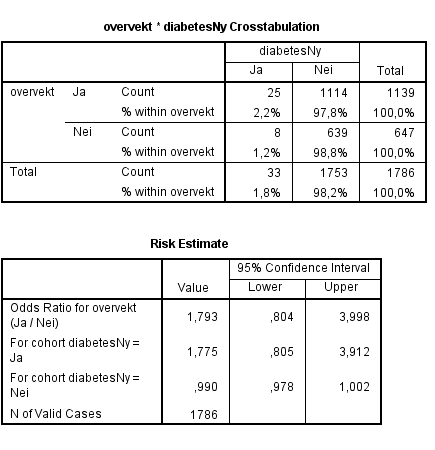 Vi vil finne RR og OR for diabetes i overvektige sammenliknet med ikke-overvektige.
Output:
RR for utfallet diabetesNy=Ja, overvektige vs. ikke-overvektige.
Med 95% konfidensintervall!
RR for utfallet diabetesNy=Nei, overvektige vs. ikke-overvektige.
Med 95% konfidensintervall!
OR for utfallet diabetesNy=Ja, overvektige vs. ikke-overvektige.
Med 95% konfidensintervall!
NB! OR for utfallet diabetesNy=Nei, er en delt på ORen i tabellen. Evt. kunne vi brukt den opprinnelige diabetes-variablen.
Sammenligne andeler i grupper
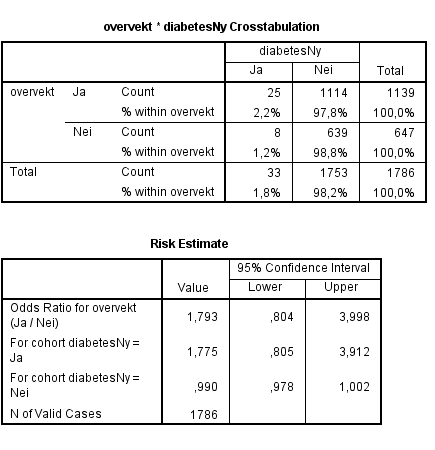 MERK:
Det er fort gjort å 
bytte om på radvariable og kolonnevariable.
Sammenligne andeler i grupper
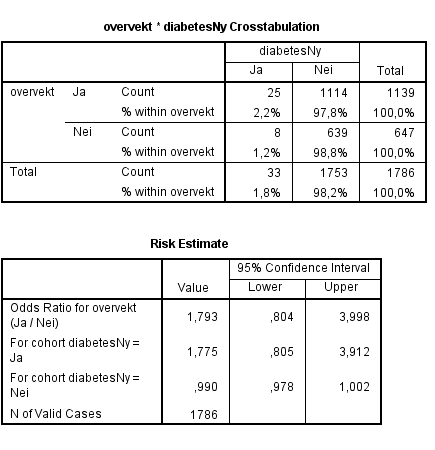 MERK:
Det er fort gjort å 
bytte om på radvariable og kolonnevariable.
bytte om på hvilket nivå av eksponering/utfall som vi gir laveste verdi.
Sammenligne andeler i grupper
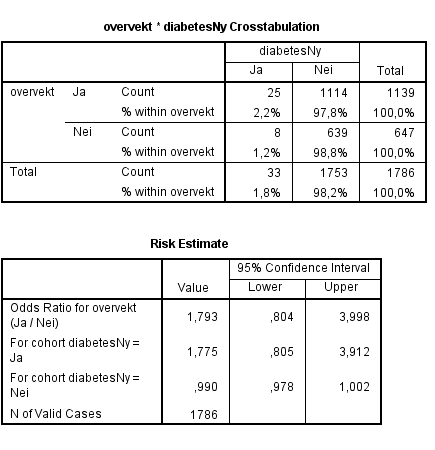 MERK:
Det er fort gjort å 
bytte om på radvariable og kolonnevariable.
bytte om på hvilket nivå av eksponering/utfall som vi gir laveste verdi.
DERFOR:
Lurt å alltid dobbeltsjekke at man har fått riktig RR og OR ved å regne ut for hånd.
Sammenligne andeler i grupper
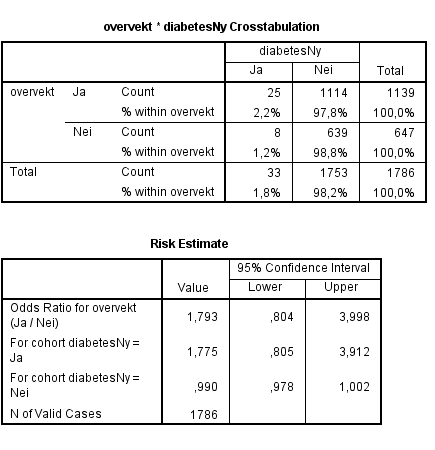 MERK:
Det er fort gjort å 
bytte om på radvariable og kolonnevariable.
bytte om på hvilket nivå av eksponering/utfall som vi gir laveste verdi.
DERFOR:
Lurt å alltid dobbeltsjekke at man har fått riktig RR og OR ved å regne ut for hånd.
Ut fra 2x2-tabellen SPSS gir oss.
Sammenligne andeler i grupper
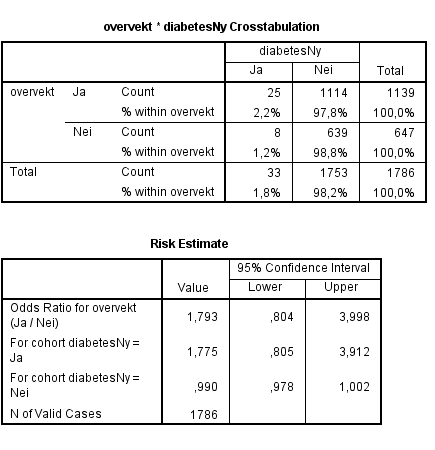 Sammenligne andeler i grupper
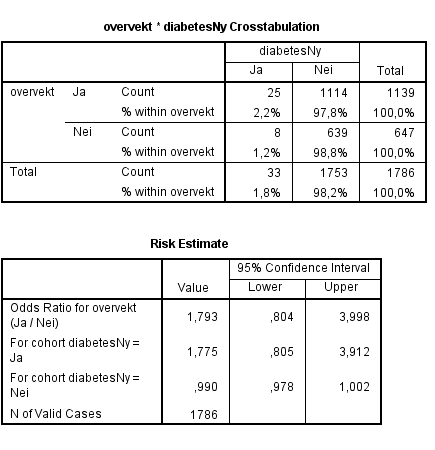 Sammenligne andeler i grupper
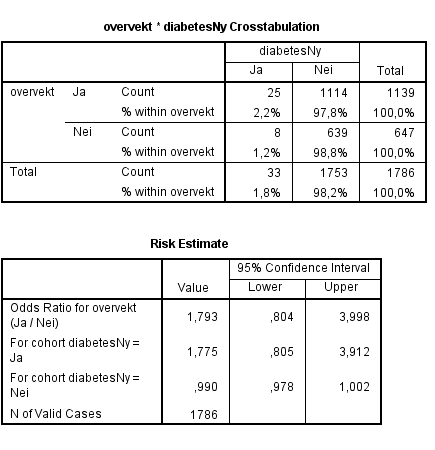 Oppgave
Finn en evt. sammenheng mellom noen gang å ha røkt (variabelen «smoking») og hjerteinfarkt (variabelen «mi»).

Hint: Re-koding først.
Oppgave: Løsning
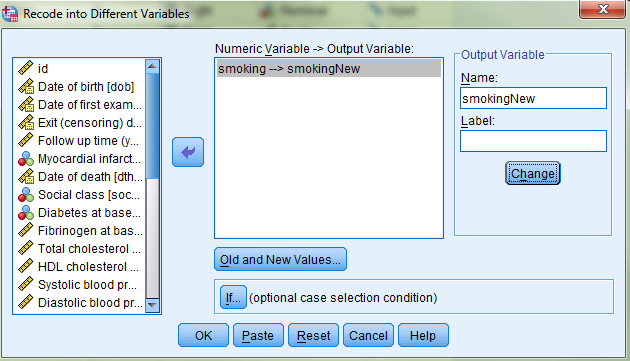 Re-koder «smoking» til «smokingNew» med to kategorier.
Oppgave: Løsning
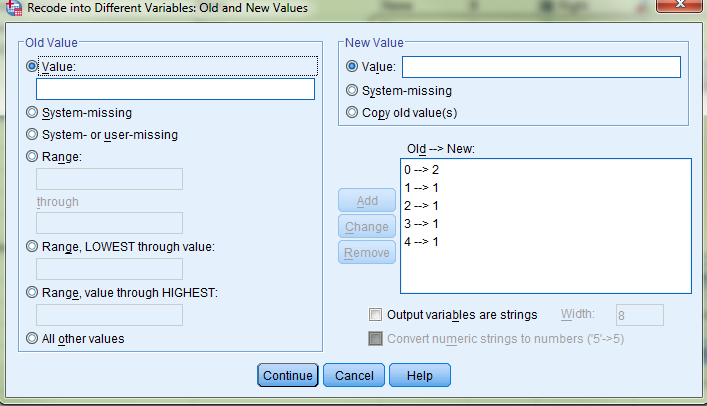 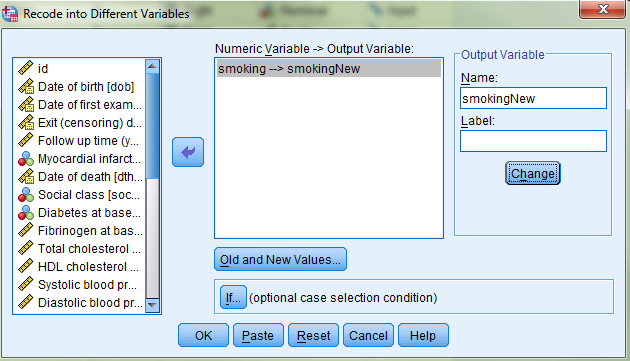 Re-koder «smoking» til «smokingNew» med to kategorier.
Husk: Kategorien vi er interessert i (de som har røkt) skal ha lavest verdi.
Oppgave: Løsning
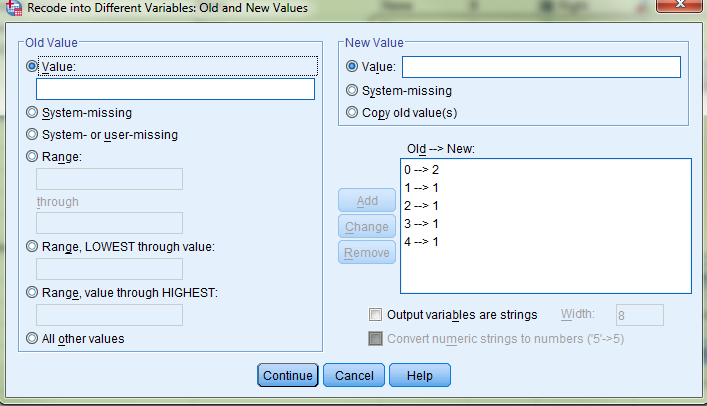 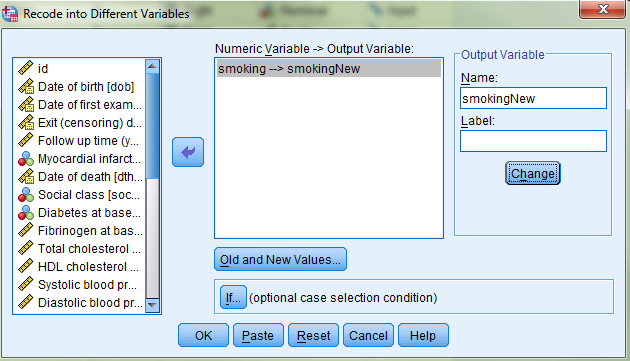 Re-koder «smoking» til «smokingNew» med to kategorier.
Husk: Kategorien vi er interessert i (de som har røkt) skal ha lavest verdi.
Legg til «Value Lables».
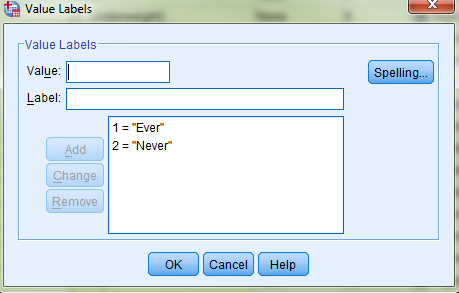 Oppgave: Løsning
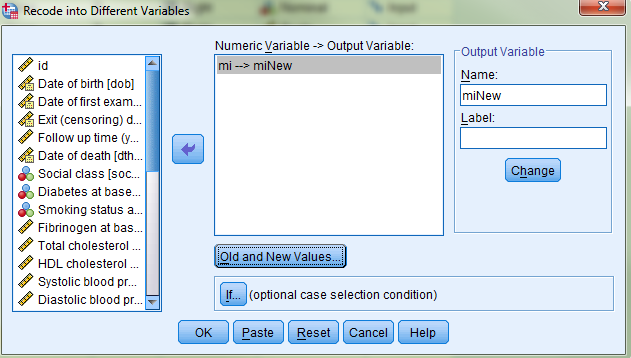 Re-koder «mi» til «miNew», der kategoriene er byttet om.
Oppgave: Løsning
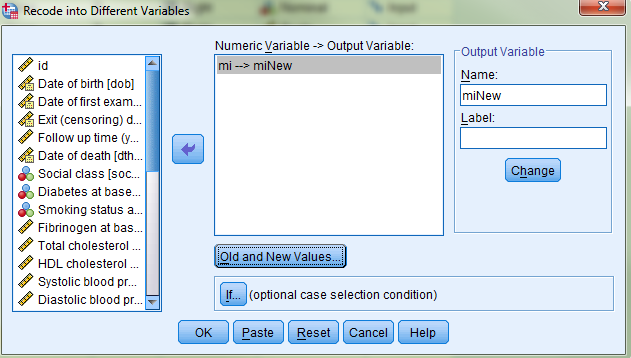 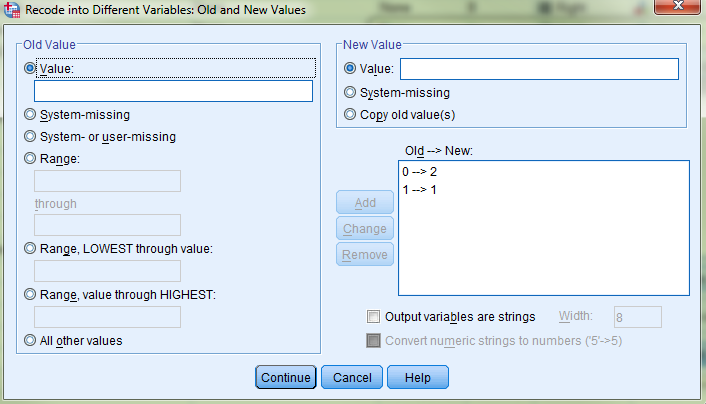 Re-koder «mi» til «miNew», der kategoriene er byttet om.
Husk: Kategorien vi er interessert i (de som har hatt hjerteinnfarkt) skal ha lavest verdi.
Oppgave: Løsning
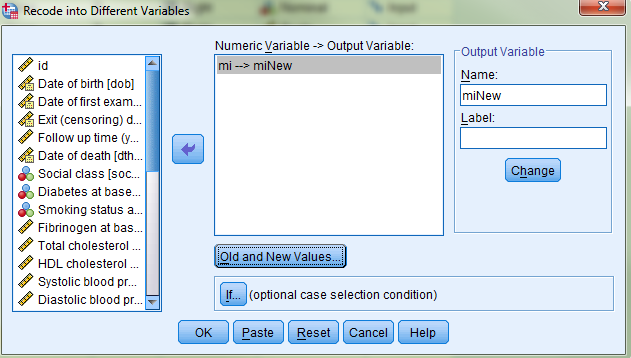 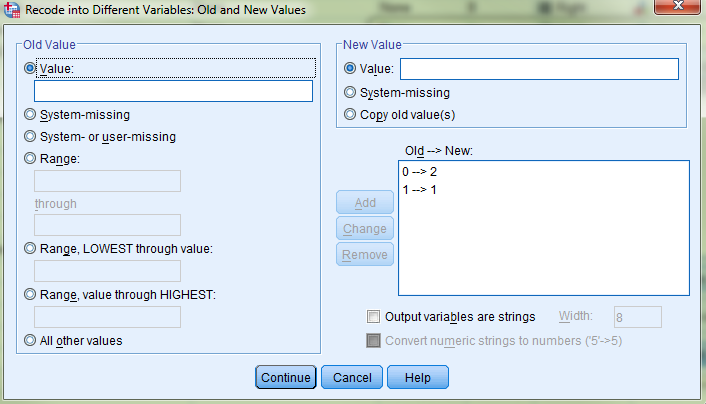 Re-koder «mi» til «miNew», der kategoriene er byttet om.
Husk: Kategorien vi er interessert i (de som har hatt hjerteinnfarkt) skal ha lavest verdi.
Legg til «Value Lables».
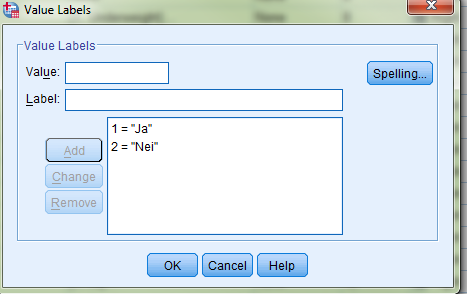 Oppgave: Løsning
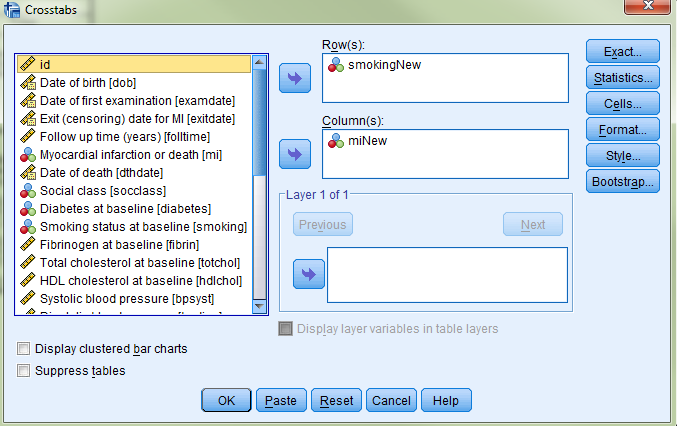 Gå til «Analyze->Descriptive Statistics->Crosstabs».
Legg inn «smokingNew» som radvariabel og «miNew» som kolonnevariabel
Oppgave: Løsning
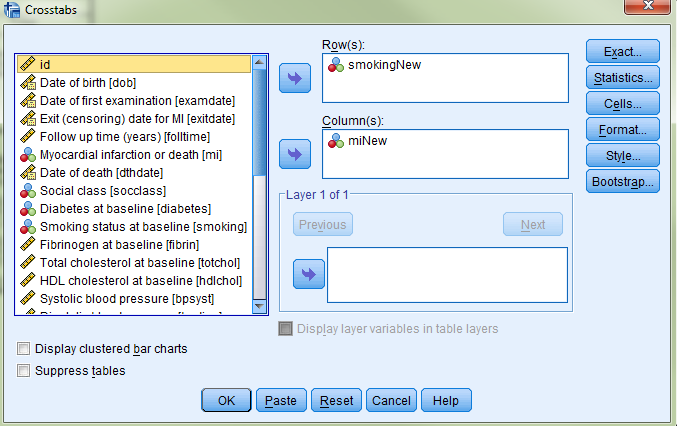 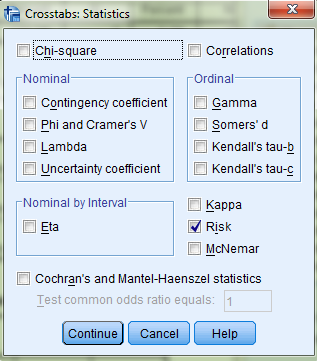 Gå til «Analyze->Descriptive Statistics->Crosstabs».
Legg inn «smokingNew» som radvariabel og «miNew» som kolonnevariabel
Klikk «Statistics», og huk av «Risk». Klikk «Continue».
Oppgave: Løsning
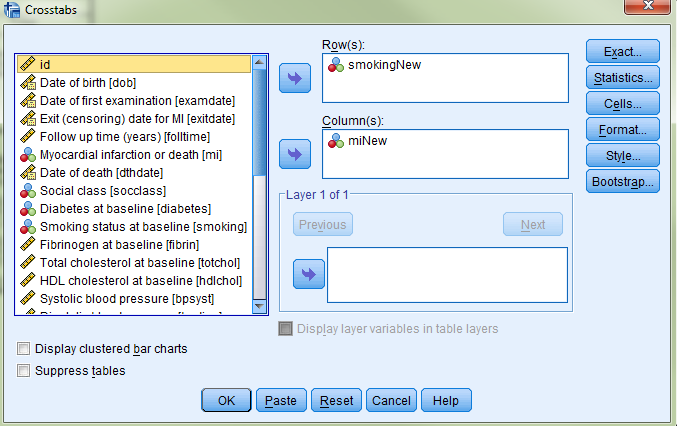 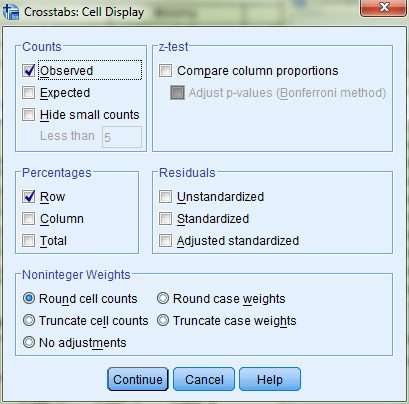 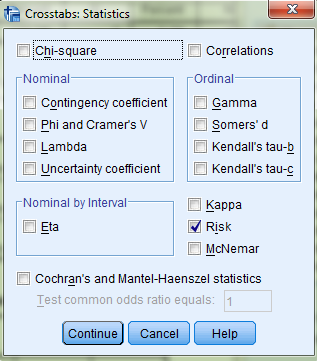 Gå til «Analyze->Descriptive Statistics->Crosstabs».
Legg inn «smokingNew» som radvariabel og «miNew» som kolonnevariabel
Klikk «Statistics», og huk av «Risk». Klikk «Continue».
Klikk «Cells», og huk av «Observed» under «Counts», og «Row» under «Percentages». Klikk «Continue».
Oppgave: Løsning
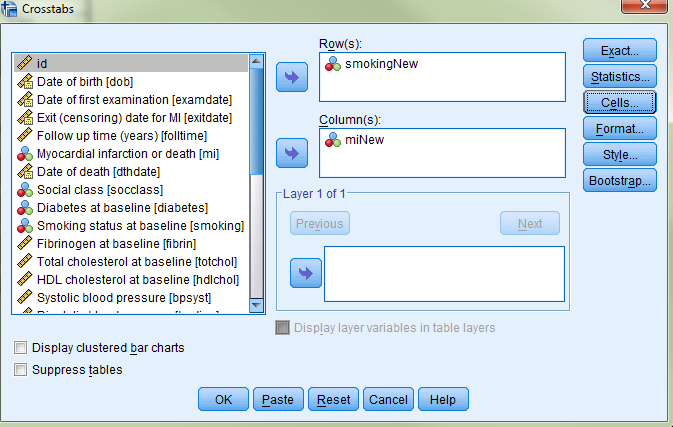 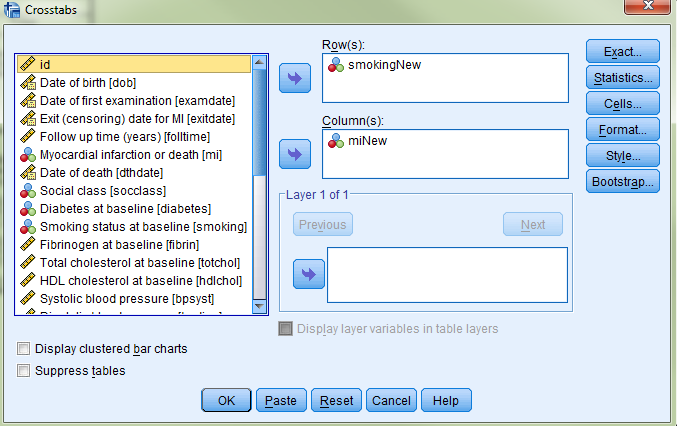 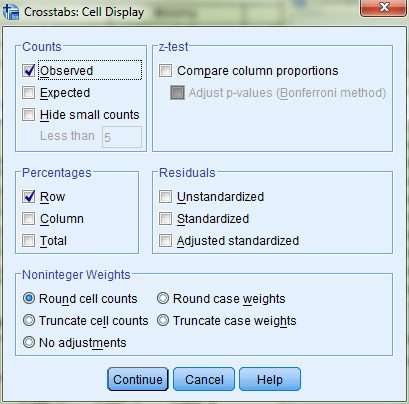 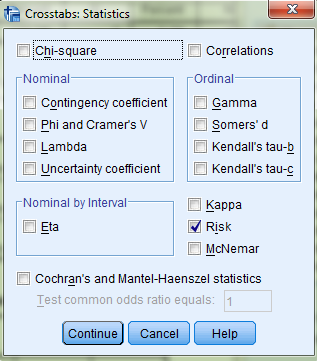 Gå til «Analyze->Descriptive Statistics->Crosstabs».
Legg inn «smokingNew» som radvariabel og «miNew» som kolonnevariabel
Klikk «Statistics», og huk av «Risk». Klikk «Continue».
Klikk «Cells», og huk av «Observed» under «Counts», og «Row» under «Percentages». Klikk «Continue».
Klikk «OK» i den opprinnelige dialogboksen.
Oppgave: Løsning
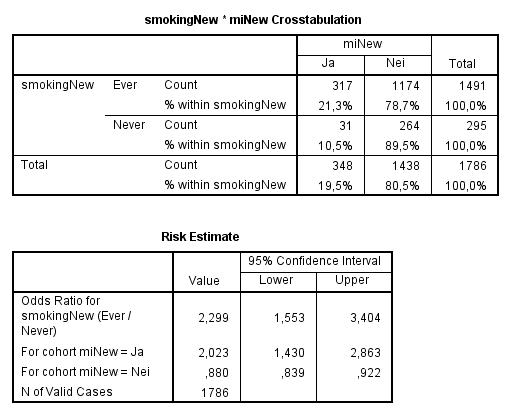 Tolk output:
Risikoen for å få hjerteinfarkt er 2,0 (95% KI: 1,4 - 2,9) ganger høyere for de som noen gang har røkt, sammenlignet med de som aldri har røkt.
Oppgave: Løsning
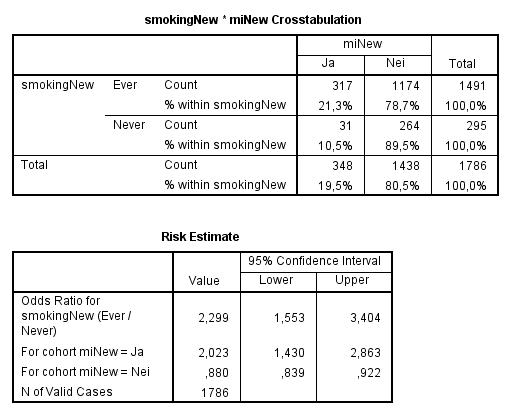 Tolk output:
Risikoen for å få hjerteinfarkt er 2,0 (95% KI: 1,4 - 2,9) ganger høyere for de som noen gang har røkt, sammenlignet med de som aldri har røkt.
Oddsen er 2,3 (95% KI: 1,6 – 3,4) ganger høyere for de som noen gang har røkt, sammenlignet med de som aldri har røkt.
Χ^2-test
Om vi bare er interessert i å finne ut av om det er en sammenheng mellom radvariabelen (eksponeringen) og kolonnevariabelen (utfallet), uten å ville kvantifisere forskjellen mellom eksponeringsgruppene, kan vi bruke en Χ^2-test.
Χ^2-test
Om vi bare er interessert i å finne ut av om det er en sammenheng mellom radvariabelen (eksponeringen) og kolonnevariabelen (utfallet), uten å ville kvantifisere forskjellen mellom eksponeringsgruppene, kan vi bruke en Χ^2-test.
Kan ha flere kategorier i hver av variablene.
Χ^2-test
Om vi bare er interessert i å finne ut av om det er en sammenheng mellom radvariabelen (eksponeringen) og kolonnevariabelen (utfallet), uten å ville kvantifisere forskjellen mellom eksponeringsgruppene, kan vi bruke en Χ^2-test.
Kan ha flere kategorier i hver av variablene.
Baserer seg på å regne ut antallet man ville forvente hver kategori i tabellen dersom det ikke hadde vært noen forskjell mellom kategoriene.
Χ^2-test
Om vi bare er interessert i å finne ut av om det er en sammenheng mellom radvariabelen (eksponeringen) og kolonnevariabelen (utfallet), uten å ville kvantifisere forskjellen mellom eksponeringsgruppene, kan vi bruke en Χ^2-test.
Kan ha flere kategorier i hver av variablene.
Baserer seg på å regne ut antallet man ville forvente hver kategori i tabellen dersom det ikke hadde vært noen forskjell mellom kategoriene.
De forventede antallene regnes ut fra rad- og kolonnetotalene i tabellen.
Χ^2-test
Om vi bare er interessert i å finne ut av om det er en sammenheng mellom radvariabelen (eksponeringen) og kolonnevariabelen (utfallet), uten å ville kvantifisere forskjellen mellom eksponeringsgruppene, kan vi bruke en Χ^2-test.
Kan ha flere kategorier i hver av variablene.
Baserer seg på å regne ut antallet man ville forvente hver kategori i tabellen dersom det ikke hadde vært noen forskjell mellom kategoriene.
De forventede antallene regnes ut fra rad- og kolonnetotalene i tabellen.
Sammenlikner de forventede antallene med de observerte antallene for hver celle i tabellen.
Χ^2-test
Om vi bare er interessert i å finne ut av om det er en sammenheng mellom radvariabelen (eksponeringen) og kolonnevariabelen (utfallet), uten å ville kvantifisere forskjellen mellom eksponeringsgruppene, kan vi bruke en Χ^2-test.
Kan ha flere kategorier i hver av variablene.
Baserer seg på å regne ut antallet man ville forvente hver kategori i tabellen dersom det ikke hadde vært noen forskjell mellom kategoriene.
De forventede antallene regnes ut fra rad- og kolonnetotalene i tabellen.
Sammenlikner de forventede antallene med de observerte antallene for hver celle i tabellen.
Trenger ikke å bry oss om hvordan variablene er kodet i SPSS.
Χ^2-test
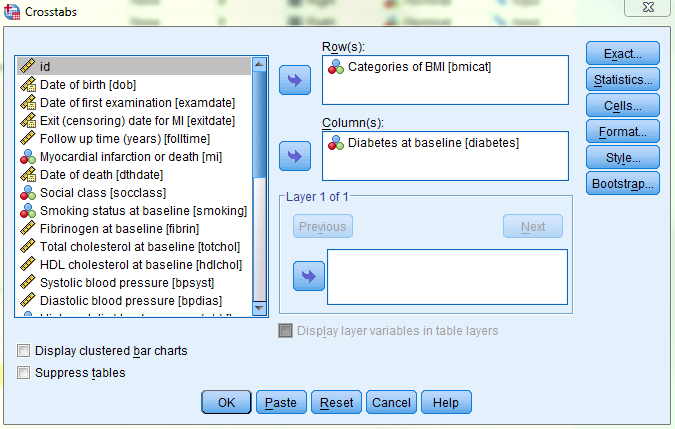 Vi ønsker å finne ut om det er en sammenheng mellom BMI-kategori og diabetes.
Ser på variablene «bmicat» (eksponering) og «diabetes» (utfall).
Gå til «Analyze->Descriptive Statistics->Crosstabs»
Χ^2-test
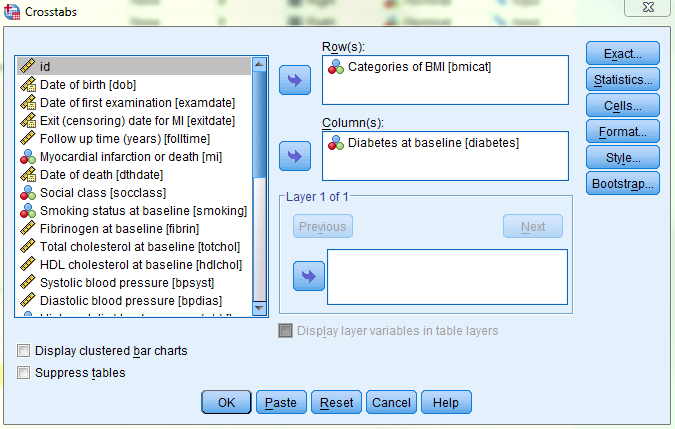 Vi ønsker å finne ut om det er en sammenheng mellom BMI-kategori og diabetes.
Ser på variablene «bmicat» (eksponering) og «diabetes» (utfall).
Gå til «Analyze->Descriptive Statistics->Crosstabs»
Legg «bmicat» i «Rows», og «diabetes» i «Columns».
Χ^2-test
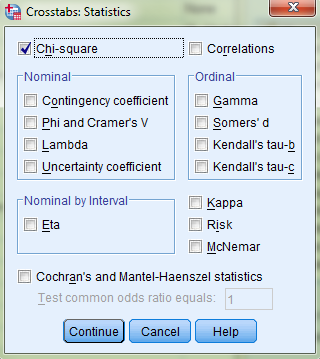 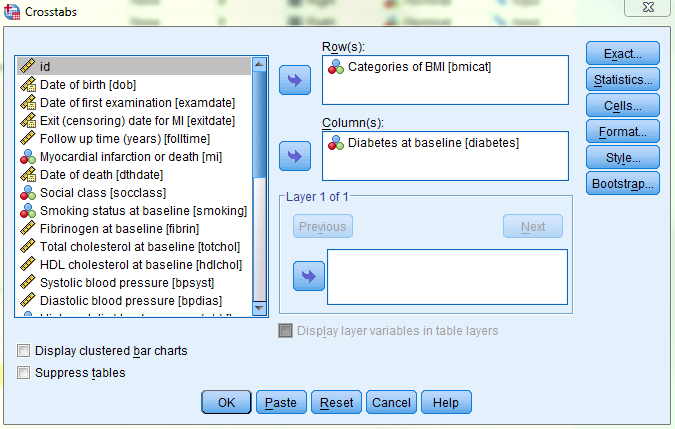 Vi ønsker å finne ut om det er en sammenheng mellom BMI-kategori og diabetes.
Ser på variablene «bmicat» (eksponering) og «diabetes» (utfall).
Gå til «Analyze->Descriptive Statistics->Crosstabs»
Legg «bmicat» i «Rows», og «diabetes» i «Columns».
Klikk «Statistics», og huk av for «Chi-square». Klikk «Continue».
Χ^2-test
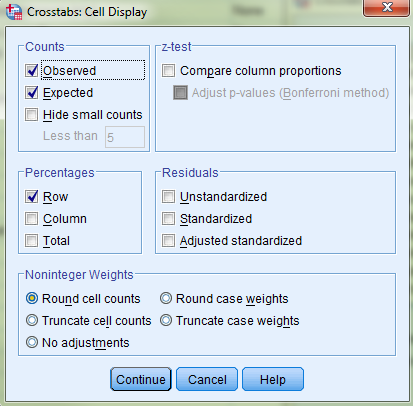 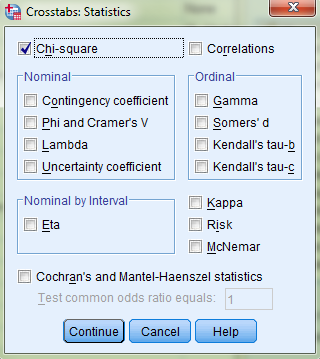 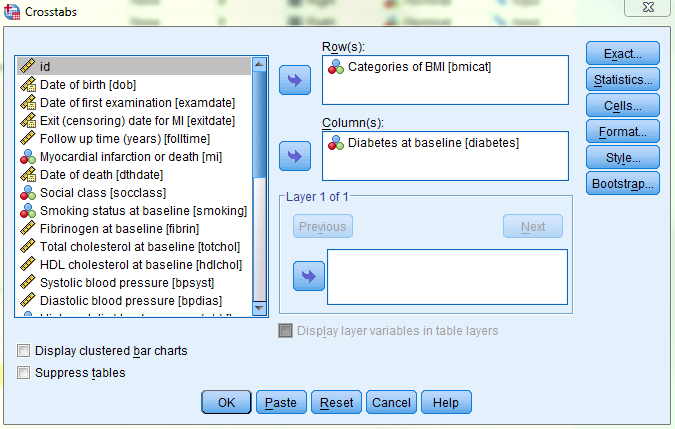 Vi ønsker å finne ut om det er en sammenheng mellom BMI-kategori og diabetes.
Ser på variablene «bmicat» (eksponering) og «diabetes» (utfall).
Gå til «Analyze->Descriptive Statistics->Crosstabs»
Legg «bmicat» i «Rows», og «diabetes» i «Columns».
Klikk «Statistics», og huk av for «Chi-square». Klikk «Continue».
Klikk «Cells», og huk av for «Observed» og «Expected» under «Counts» samt «Row» under «Percentages». Klikk «Continue».
Χ^2-test
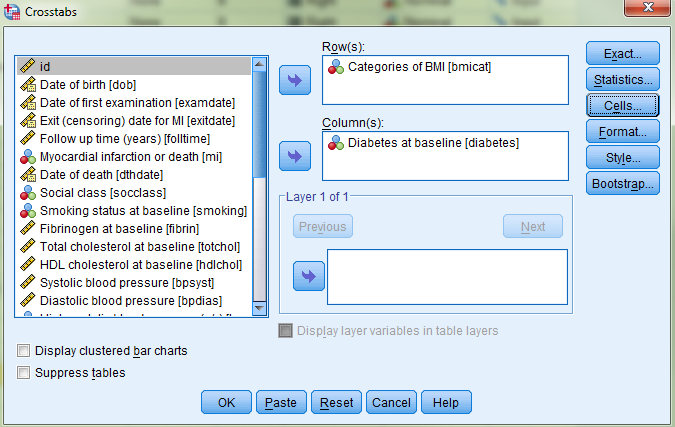 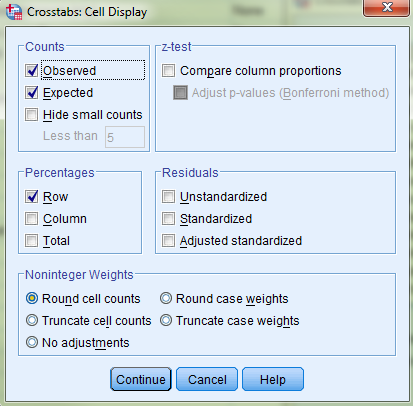 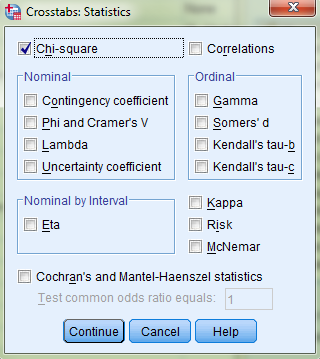 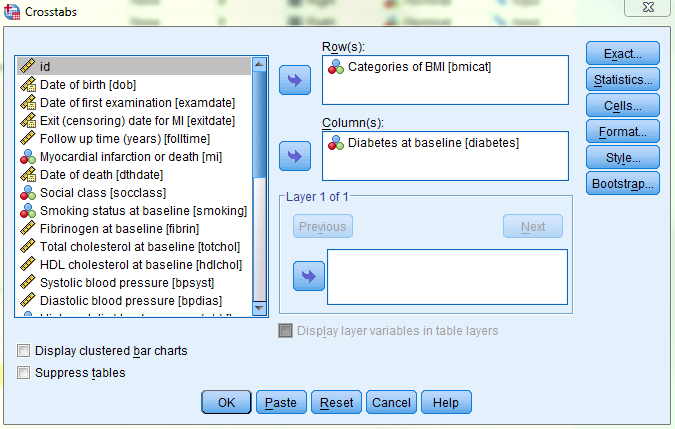 Vi ønsker å finne ut om det er en sammenheng mellom BMI-kategori og diabetes.
Ser på variablene «bmicat» (eksponering) og «diabetes» (utfall).
Gå til «Analyze->Descriptive Statistics->Crosstabs»
Legg «bmicat» i «Rows», og «diabetes» i «Columns».
Klikk «Statistics», og huk av for «Chi-square». Klikk «Continue».
Klikk «Cells», og huk av for «Observed» og «Expected» under «Counts» samt «Row» under «Percentages». Klikk «Continue».
Klikk «OK» i den opprinnelige dialogboksen.
Χ^2-test
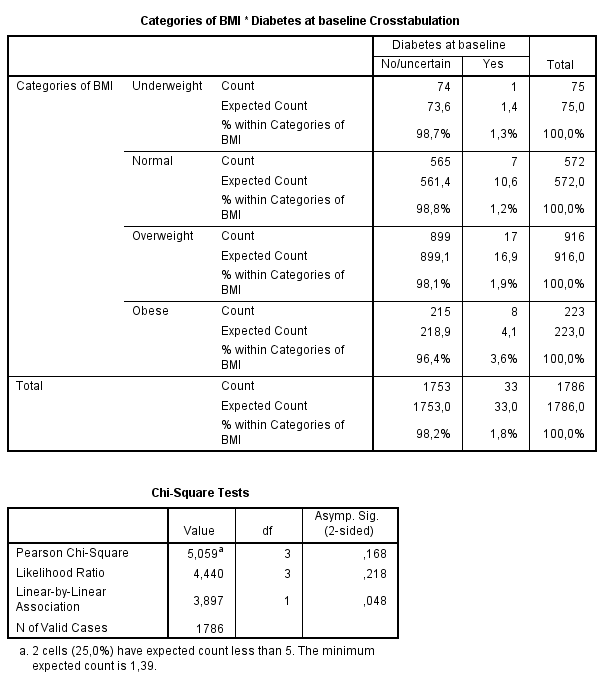 Tolk output:
Den første tabellen gir:
Observerte ant. Personer i hver celle.
Χ^2-test
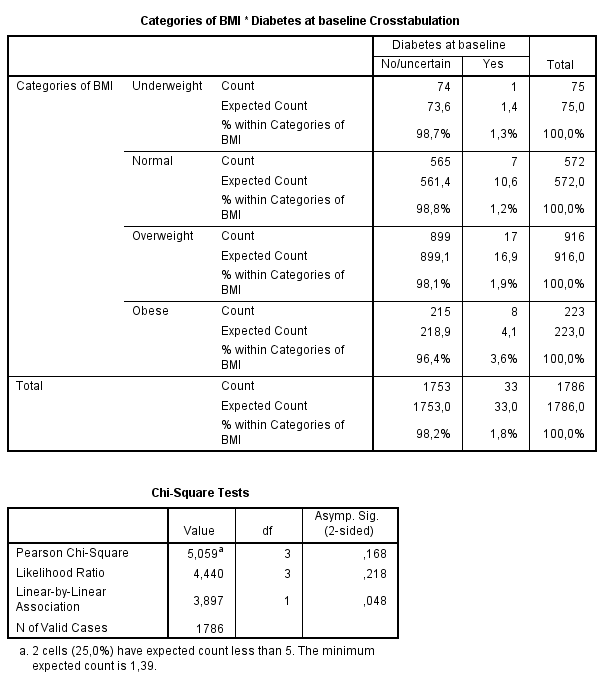 Tolk output:
Den første tabellen gir:
Observerte ant. Personer i hver celle.
Forventet ant. I hver celle dersom det ikke var noen forskjell på BMI-kategoriene.
Χ^2-test
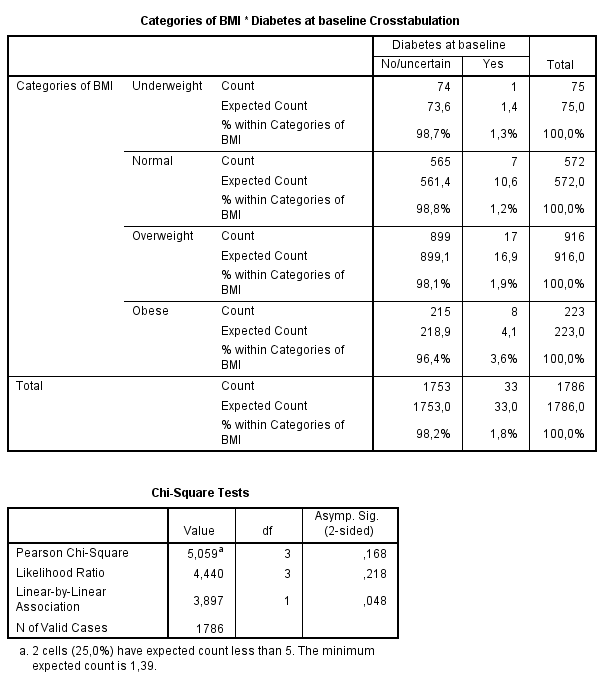 Tolk output:
Den første tabellen gir:
Observerte ant. Personer i hver celle.
Forventet ant. I hver celle dersom det ikke var noen forskjell på BMI-kategoriene.
Andelen med diabetes i hver kategori.
Χ^2-test
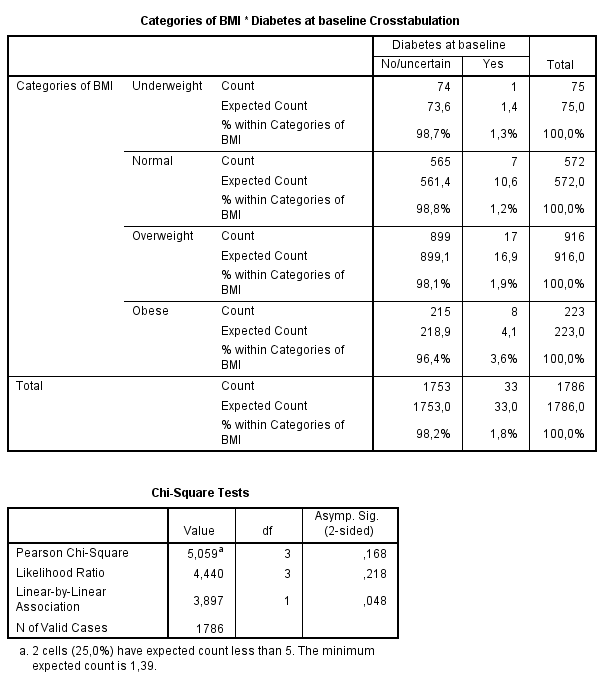 Tolk output:
Den første tabellen gir:
Observerte ant. Personer i hver celle.
Forventet ant. I hver celle dersom det ikke var noen forskjell på BMI-kategoriene.
Andelen med diabetes i hver kategori.
Den andre tabellen gir resultatet av Χ^2-testen.
Χ^2-test
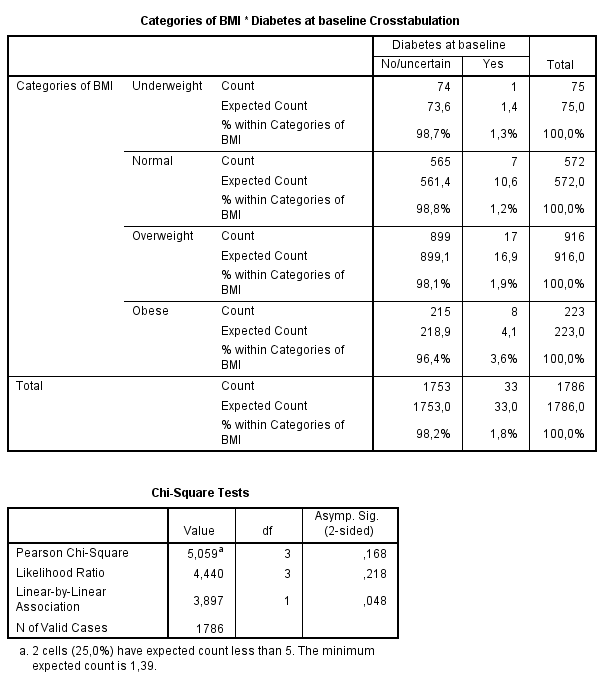 Tolk output:
Den første tabellen gir:
Observerte ant. Personer i hver celle.
Forventet ant. I hver celle dersom det ikke var noen forskjell på BMI-kategoriene.
Andelen med diabetes i hver kategori.
Den andre tabellen gir resultatet av Χ^2-testen.
BMI-kategori påvirker ikke risikoen for diabetes.
Χ^2-test
For å kunne bruke Χ^2-testen for en 2x2-tabell må:
Totalt ant. Individer i tabellen/studien må være større enn 40.
ELLER
Totalt ant. Individer må være mellom 20 og 40, og alle forventede verdier er større enn 5.
Χ^2-test
For å kunne bruke Χ^2-testen for en større enn 2x2-tabell må:
Færre enn 20% av de forventede verdiene være lavere enn 5.
OG
Ingen forventede verdier er mindre enn 1.
Χ^2-test
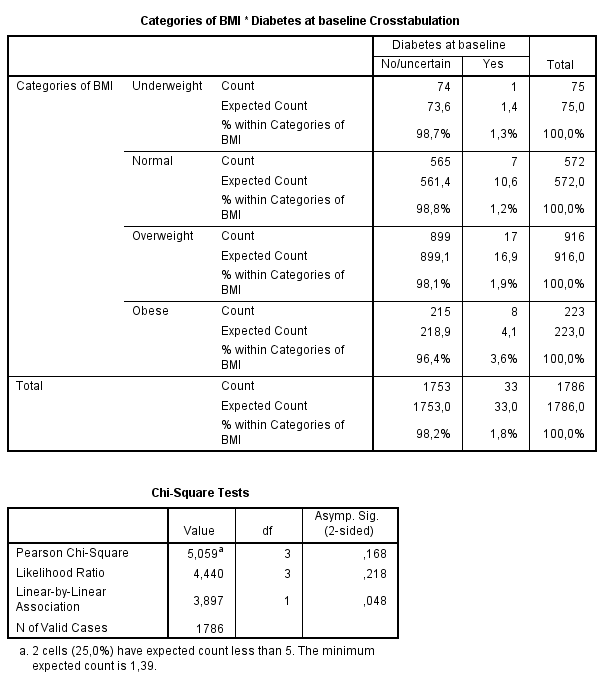 Tolk output:
Den første tabellen gir:
Observerte ant. Personer i hver celle.
Forventet ant. I hver celle dersom det ikke var noen forskjell på BMI-kategoriene.
Andelen med diabetes i hver kategori.
Den andre tabellen gir resultatet av Χ^2-testen.
BMI-kategori påvirker ikke risikoen for diabetes.
Oppgave
Undersøk om det er en sammenheng mellom røyking (variabel: «smoking») og hjerteinfarkt (variabel: «mi»).

Hint: χ^2-test
Oppgave: Løsning
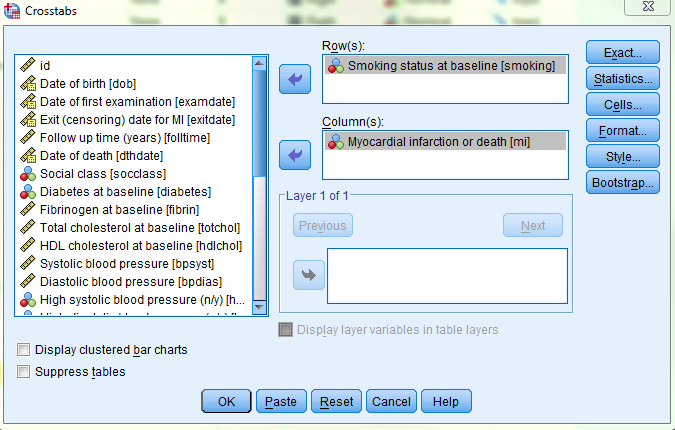 Vi ønsker å finne ut om det er en sammenheng mellom røyking og hjerteinfarkt.
Ser på variablene «smoking» (eksponering) og «mi» (utfall).
Gå til «Analyze->Descriptive Statistics->Crosstabs»
Oppgave: Løsning
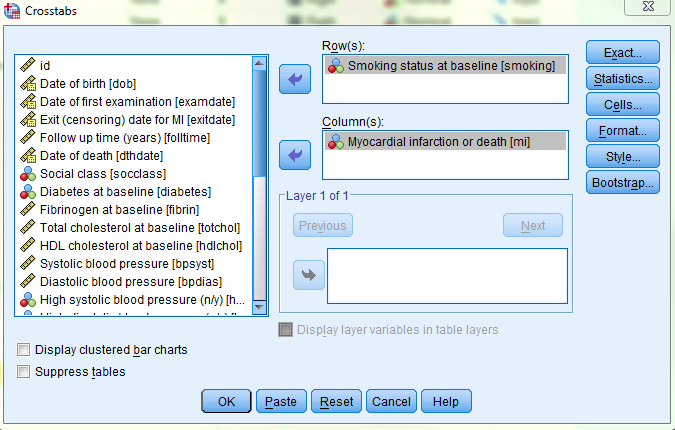 Vi ønsker å finne ut om det er en sammenheng mellom røyking og hjerteinfarkt.
Ser på variablene «smoking» (eksponering) og «mi» (utfall).
Gå til «Analyze->Descriptive Statistics->Crosstabs»
Legg «smoking» i «Rows», og «mi» i «Columns».
Oppgave: Løsning
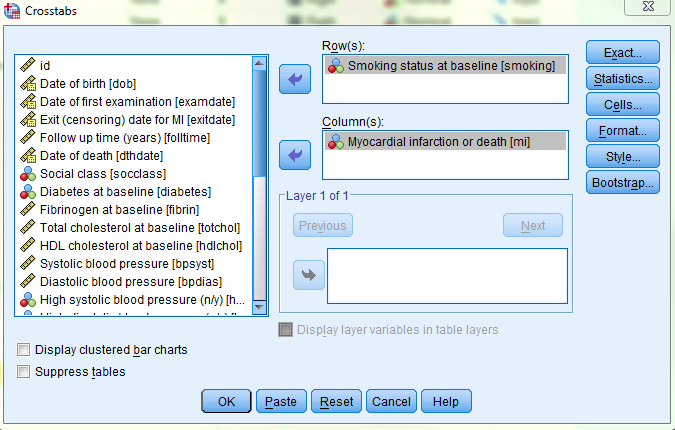 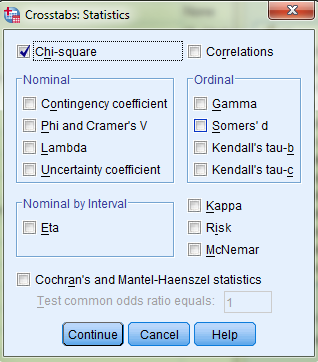 Vi ønsker å finne ut om det er en sammenheng mellom røyking og hjerteinfarkt.
Ser på variablene «smoking» (eksponering) og «mi» (utfall).
Gå til «Analyze->Descriptive Statistics->Crosstabs»
Legg «smoking» i «Rows», og «mi» i «Columns».
Klikk «Statistics», og huk av for «Chi-square». Klikk «Continue».
Oppgave: Løsning
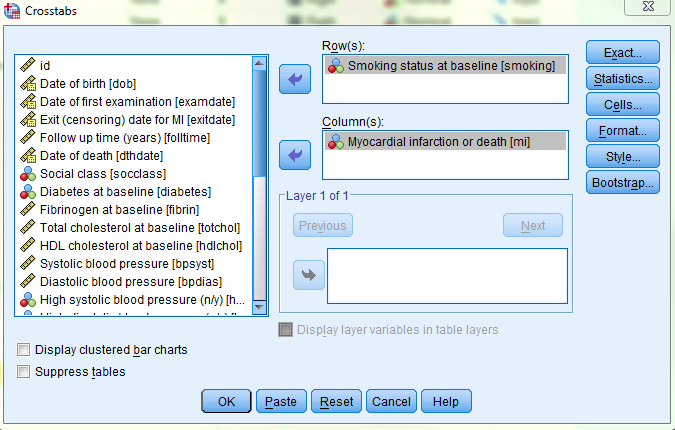 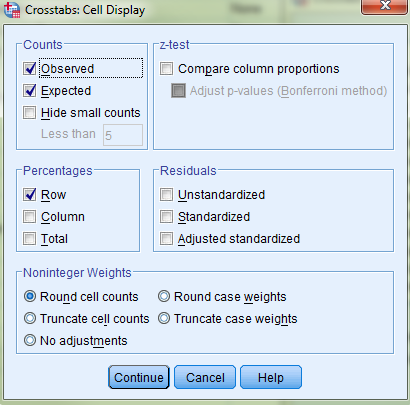 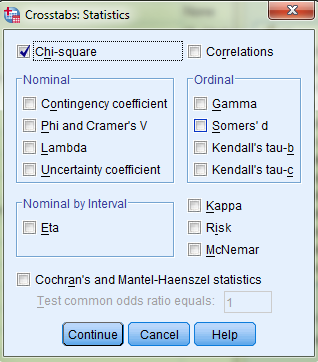 Vi ønsker å finne ut om det er en sammenheng mellom røyking og hjerteinfarkt.
Ser på variablene «smoking» (eksponering) og «mi» (utfall).
Gå til «Analyze->Descriptive Statistics->Crosstabs»
Legg «smoking» i «Rows», og «mi» i «Columns».
Klikk «Statistics», og huk av for «Chi-square». Klikk «Continue».
Klikk «Cells», og huk av for «Observed» og «Expected» under «Counts» samt «Row» under «Percentages». Klikk «Continue».
Oppgave: Løsning
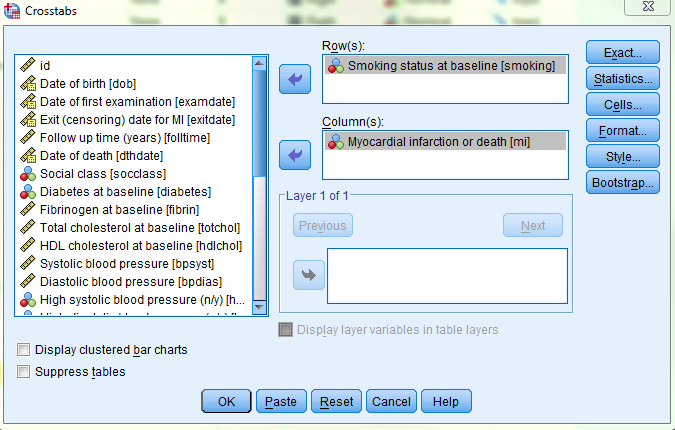 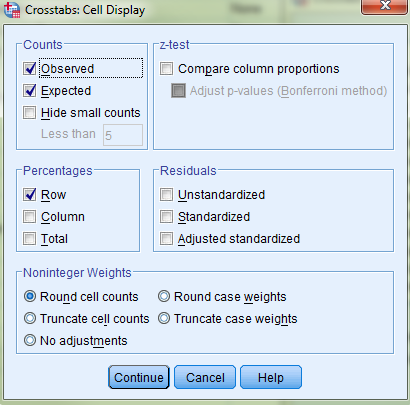 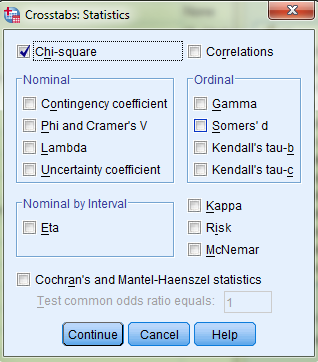 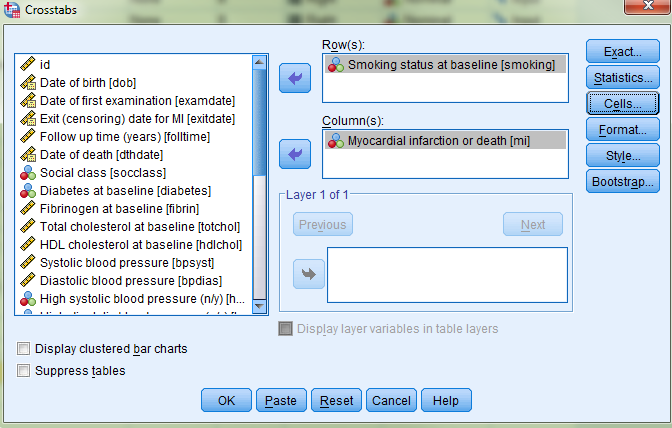 Vi ønsker å finne ut om det er en sammenheng mellom røyking og hjerteinfarkt.
Ser på variablene «smoking» (eksponering) og «mi» (utfall).
Gå til «Analyze->Descriptive Statistics->Crosstabs»
Legg «smoking» i «Rows», og «mi» i «Columns».
Klikk «Statistics», og huk av for «Chi-square». Klikk «Continue».
Klikk «Cells», og huk av for «Observed» og «Expected» under «Counts» samt «Row» under «Percentages». Klikk «Continue».
Klikk «OK» i den opprinnelige dialogboksen.
Oppgave: Løsning
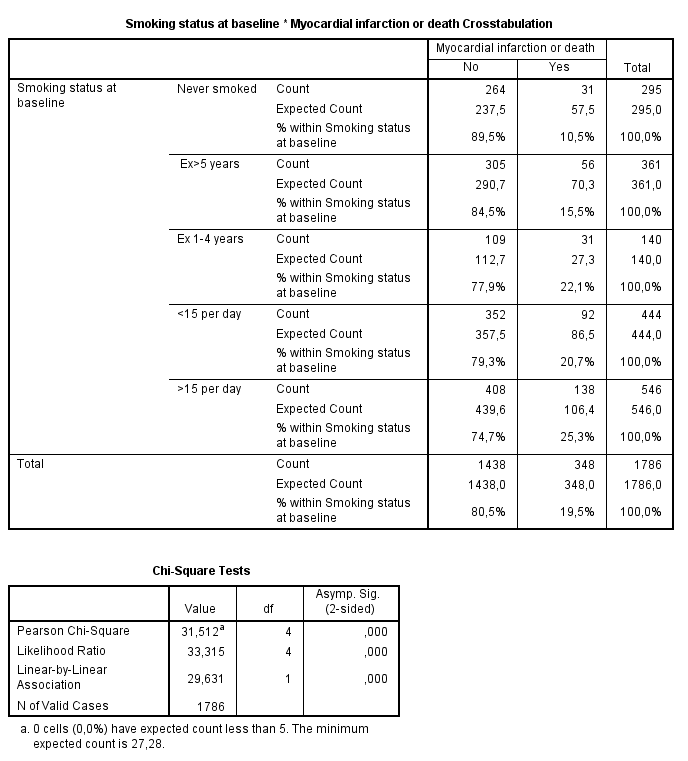 Tolk output:
Den andre tabellen gir resultatet av Χ^2-testen.
Røyking påvirker risikoen for hjerteinfarkt.
RR, OR og χ^2
RR og OR er nyttige effektmål når vi skal vurdere en binær eksponerings innvirkning på et binært utfall.
RR, OR og χ^2
RR og OR er nyttige effektmål når vi skal vurdere en binær eksponerings innvirkning på et binært utfall.
RR er lettere å forstå.
RR, OR og χ^2
RR og OR er nyttige effektmål når vi skal vurdere en binær eksponerings innvirkning på et binært utfall.
RR er lettere å forstå.
OR er kanskje mest nyttig.
RR, OR og χ^2
RR og OR er nyttige effektmål når vi skal vurdere en binær eksponerings innvirkning på et binært utfall.
RR er lettere å forstå.
OR er kanskje mest nyttig.
RR gir ingen mening i case-control studier, det gjør OR.
RR, OR og χ^2
RR og OR er nyttige effektmål når vi skal vurdere en binær eksponerings innvirkning på et binært utfall.
RR er lettere å forstå.
OR er kanskje mest nyttig.
RR gir ingen mening i case-control studier, det gjør OR.
OR brukes i logistisk regresjon.
RR, OR og χ^2
RR og OR er nyttige effektmål når vi skal vurdere en binær eksponerings innvirkning på et binært utfall.
RR er lettere å forstå.
OR er kanskje mest nyttig.
RR gir ingen mening i case-control studier, det gjør OR.
OR brukes i logistisk regresjon.
OR er alltid mer ekstrem enn RR.
RR, OR og χ^2
RR og OR er nyttige effektmål når vi skal vurdere en binær eksponerings innvirkning på et binært utfall.
RR er lettere å forstå.
OR er kanskje mest nyttig.
RR gir ingen mening i case-control studier, det gjør OR.
OR brukes i logistisk regresjon.
OR er alltid mer ekstrem enn RR.
OR>RR>1.
RR, OR og χ^2
RR og OR er nyttige effektmål når vi skal vurdere en binær eksponerings innvirkning på et binært utfall.
RR er lettere å forstå.
OR er kanskje mest nyttig.
RR gir ingen mening i case-control studier, det gjør OR.
OR brukes i logistisk regresjon.
OR er alltid mer ekstrem enn RR.
OR>RR>1.
OR<RR<1.
RR, OR og χ^2
RR og OR er nyttige effektmål når vi skal vurdere en binær eksponerings innvirkning på et binært utfall.
RR er lettere å forstå.
OR er kanskje mest nyttig.
RR gir ingen mening i case-control studier, det gjør OR.
OR brukes i logistisk regresjon.
OR er alltid mer ekstrem enn RR.
OR>RR>1.
OR<RR<1.
OR=RR=1
RR, OR og χ^2
RR og OR er nyttige effektmål når vi skal vurdere en binær eksponerings innvirkning på et binært utfall.
RR er lettere å forstå.
OR er kanskje mest nyttig.
RR gir ingen mening i case-control studier, det gjør OR.
OR brukes i logistisk regresjon.
OR er alltid mer ekstrem enn RR.
OR>RR>1.
OR<RR<1.
OR=RR=1
Om utfallet er sjeldent, så OR≈RR.
RR, OR og χ^2
RR og OR er nyttige effektmål når vi skal vurdere en binær eksponerings innvirkning på et binært utfall.
RR er lettere å forstå.
OR er kanskje mest nyttig.
RR gir ingen mening i case-control studier, det gjør OR.
OR brukes i logistisk regresjon.
OR er alltid mer ekstrem enn RR.
OR>RR>1.
OR<RR<1.
OR=RR=1
Om utfallet er sjeldent, så OR≈RR.
χ^2 er nyttig når eksponeringen og/eller utfallet har flere enn to kategorier.
Logistisk regresjon
Analogt til lineær regresjon.
Logistisk regresjon
Analogt til lineær regresjon.
Vi kan justere for kategoriske variabler (med mange kategorier).
Logistisk regresjon
Analogt til lineær regresjon.
Vi kan justere for kategoriske variabler (med mange kategorier).
Vi kan justere for kontinuerlige variabler.
Logistisk regresjon
Analogt til lineær regresjon.
Vi kan justere for kategoriske variabler (med mange kategorier).
Vi kan justere for kontinuerlige variabler.
MEN:
Vi beregner logaritmen til en odds, i stedet for en kontinuerlig variabel.
Logistisk regresjon
Logistisk regresjon
Logistisk regresjon
Logistisk regresjon
Logistisk regresjon
Logistisk regresjon
Logistisk regresjon
Logistisk regresjon
Logistisk regresjon
Logistisk regresjon
SPSS:
Tolker den høyeste verdien i utfallsvariablen (syk/ikke syk) som den vi er interessert i.
Logistisk regresjon
SPSS:
Tolker den høyeste verdien i utfallsvariablen (syk/ikke syk) som den vi er interessert i.
For den uavhengige variabelen (eksponeringen), kan vi velge referansekategori i menyen.
Logistisk regresjon
Vi vil lage en logistisk regresjonsmodell for «diabetes», med «overvekt» som uavhengig variabel.
Logistisk regresjon
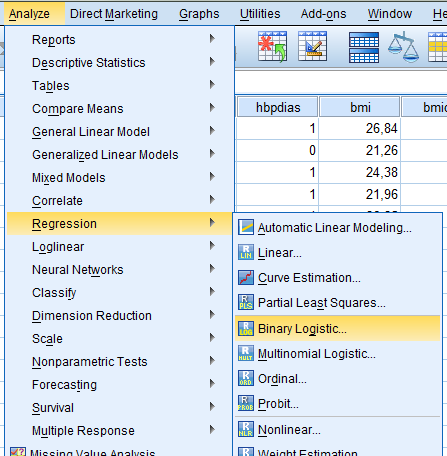 Vi vil lage en logistisk regresjonsmodell for «diabetes», med «overvekt» som uavhengig variabel.
Klikk «Analyze->Regression->Binary logistic».
Logistisk regresjon
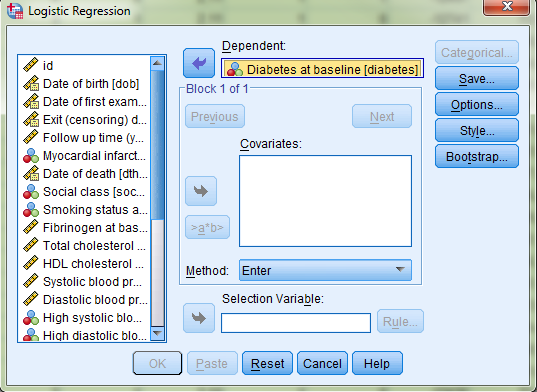 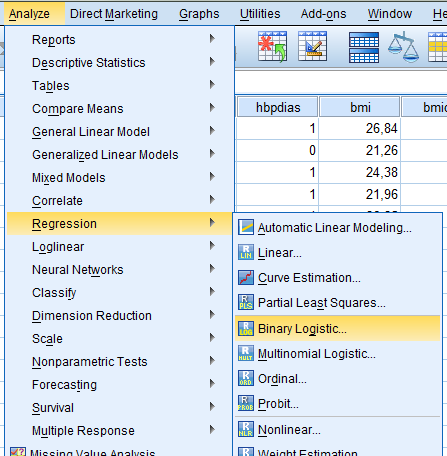 Vi vil lage en logistisk regresjonsmodell for «diabetes», med «overvekt» som uavhengig variabel.
Klikk «Analyze->Regression->Binary logistic».
Bruker den originale diabetes-variabelen (der 1 er diabetes, og 0 er fravær av diabetes) som avhengig variabel (utfallsvariabel).
Logistisk regresjon
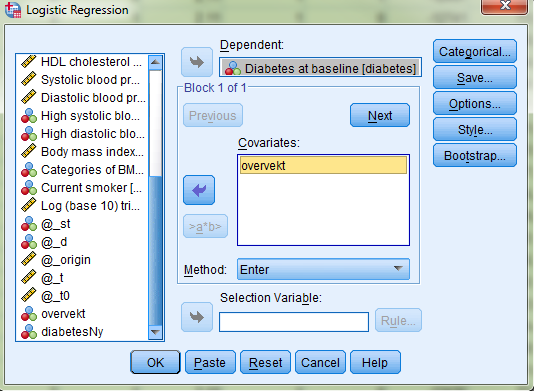 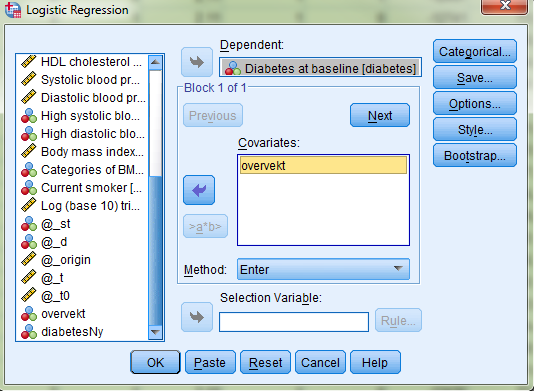 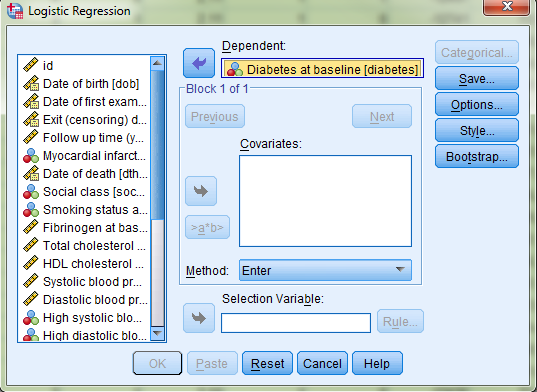 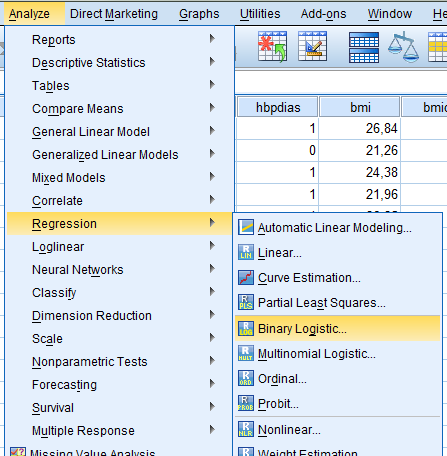 Vi vil lage en logistisk regresjonsmodell for «diabetes», med «overvekt» som uavhengig variabel.
Klikk «Analyze->Regression->Binary logistic».
Bruker den originale diabetes-variabelen (der 1 er diabetes, og 0 er fravær av diabetes) som avhengig variabel (utfallsvariabel).
Legger vår konstruerte variabel «overvekt» i boksen for «Covariates».
Logistisk regresjon
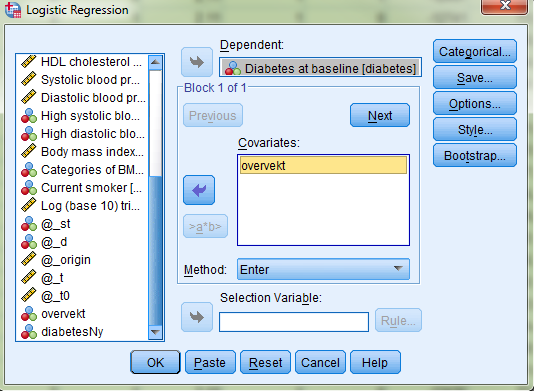 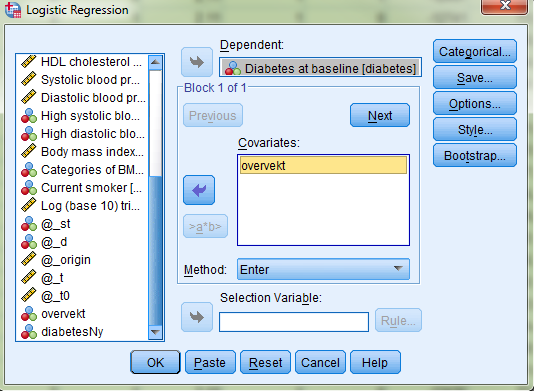 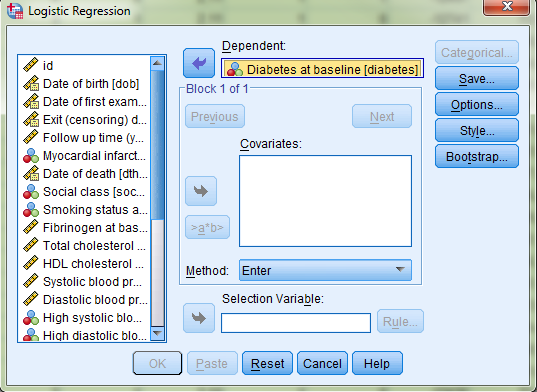 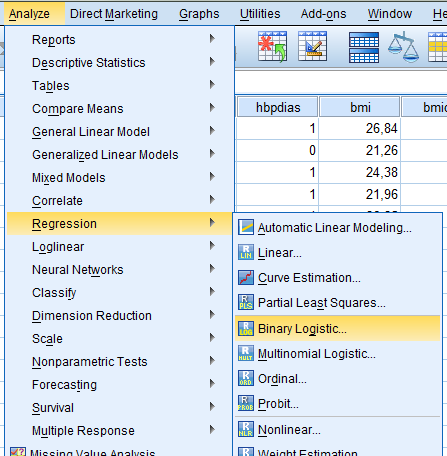 Vi vil lage en logistisk regresjonsmodell for «diabetes», med «overvekt» som uavhengig variabel.
Klikk «Analyze->Regression->Binary logistic».
Bruker den originale diabetes-variabelen (der 1 er diabetes, og 0 er fravær av diabetes) som avhengig variabel (utfallsvariabel).
Legger vår konstruerte variabel «overvekt» i boksen for «Covariates». Klikk så «Categorial».
Logistisk regresjon
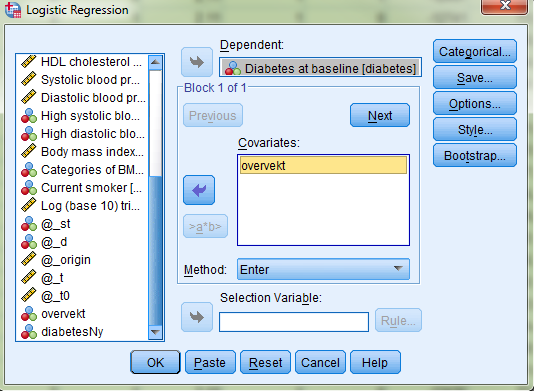 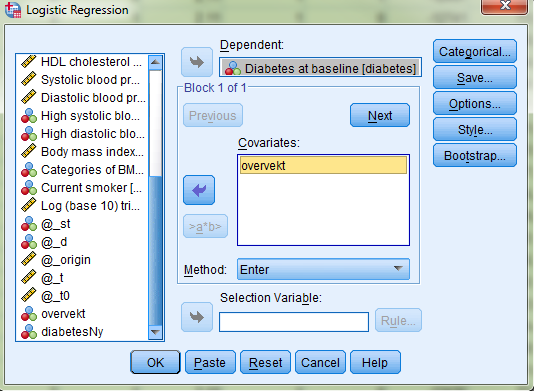 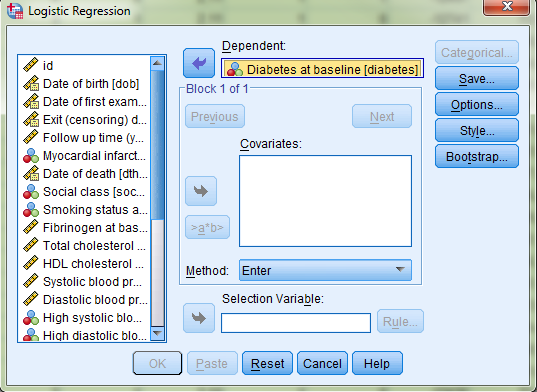 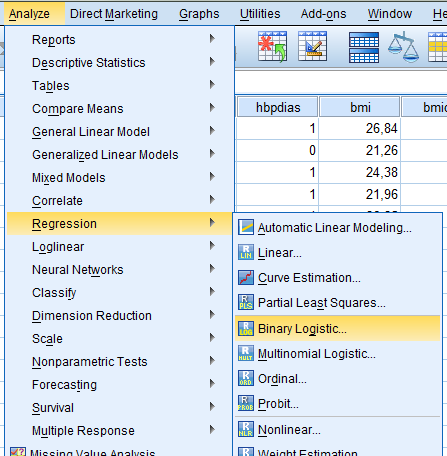 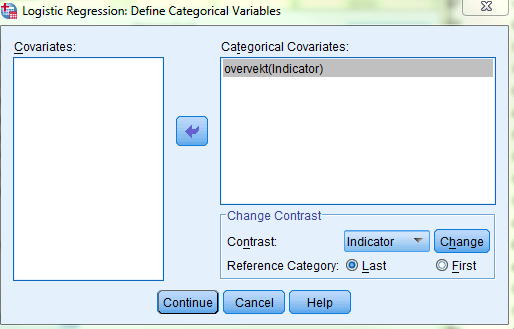 Vi vil lage en logistisk regresjonsmodell for «diabetes», med «overvekt» som uavhengig variabel.
Klikk «Analyze->Regression->Binary logistic».
Bruker den originale diabetes-variabelen (der 1 er diabetes, og 0 er fravær av diabetes) som avhengig variabel (utfallsvariabel).
Legger vår konstruerte variabel «overvekt» i boksen for «Covariates». Klikk så «Categorial».
Før «overvekt» over i boksen «Categorical Covariates».
Logistisk regresjon
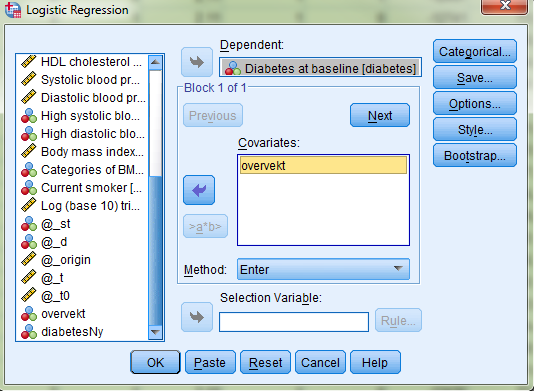 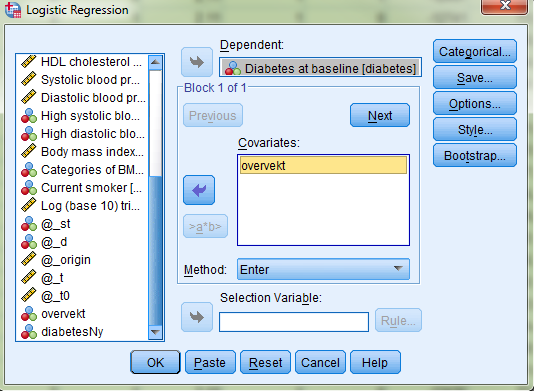 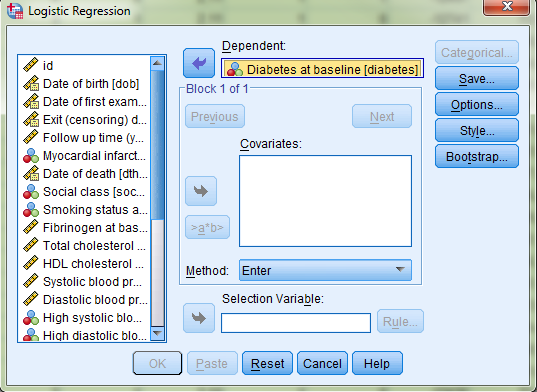 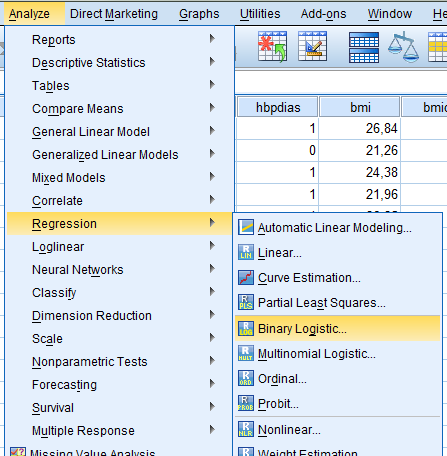 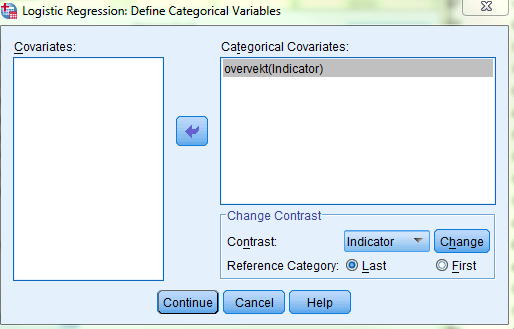 Vi vil lage en logistisk regresjonsmodell for «diabetes», med «overvekt» som uavhengig variabel.
Klikk «Analyze->Regression->Binary logistic».
Bruker den originale diabetes-variabelen (der 1 er diabetes, og 0 er fravær av diabetes) som avhengig variabel (utfallsvariabel).
Legger vår konstruerte variabel «overvekt» i boksen for «Covariates». Klikk så «Categorial».
Før «overvekt» over i boksen «Categorical Covariates». 
Husk at overvekt=JA har kategorien 1, mens overvekt=Nei har kategorien 2.
Logistisk regresjon
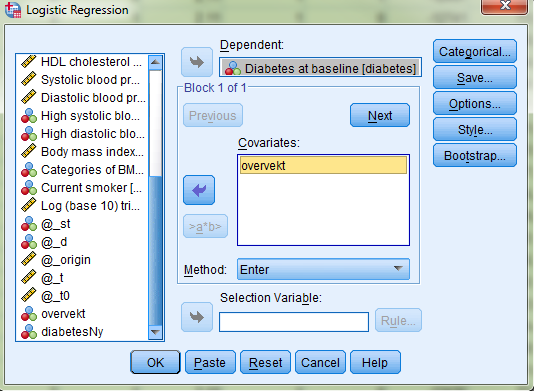 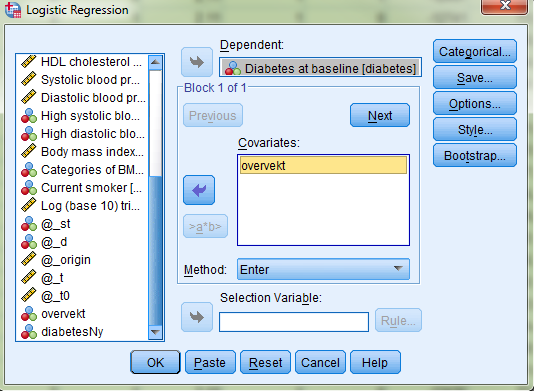 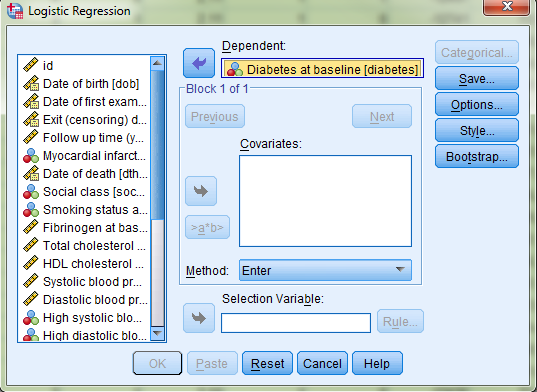 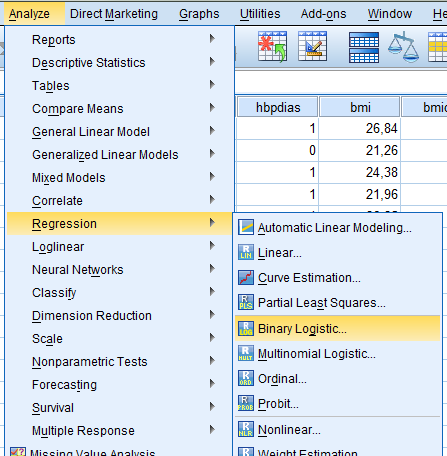 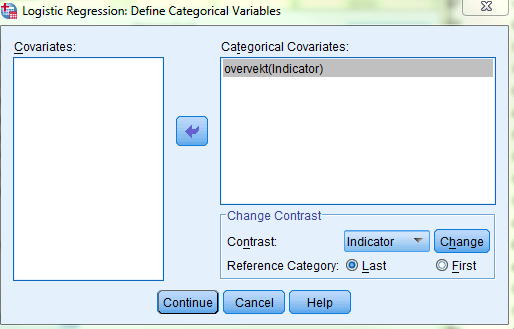 Vi vil lage en logistisk regresjonsmodell for «diabetes», med «overvekt» som uavhengig variabel.
Klikk «Analyze->Regression->Binary logistic».
Bruker den originale diabetes-variabelen (der 1 er diabetes, og 0 er fravær av diabetes) som avhengig variabel (utfallsvariabel).
Legger vår konstruerte variabel «overvekt» i boksen for «Covariates». Klikk så «Categorial».
Før «overvekt» over i boksen «Categorical Covariates». 
Husk at overvekt=JA har kategorien 1, mens overvekt=Nei har kategorien 2.
Velg derfor «Reference Category: Last» (som er default). Klikk «Continue».
Logistisk regresjon
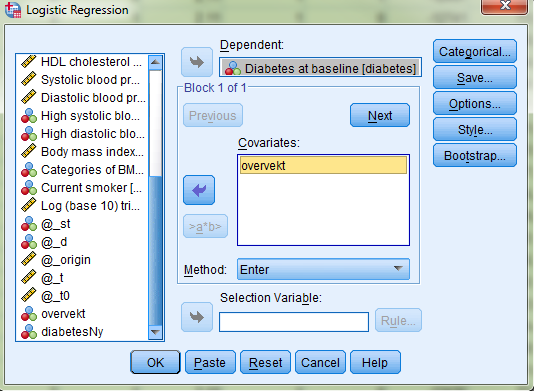 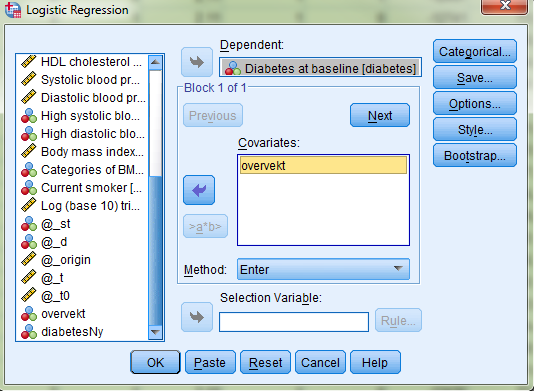 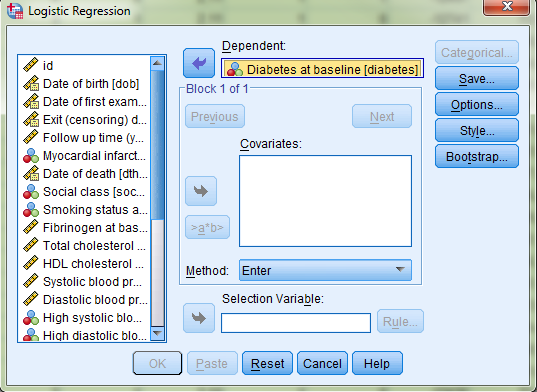 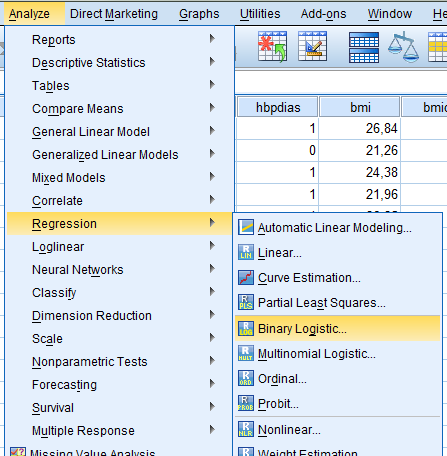 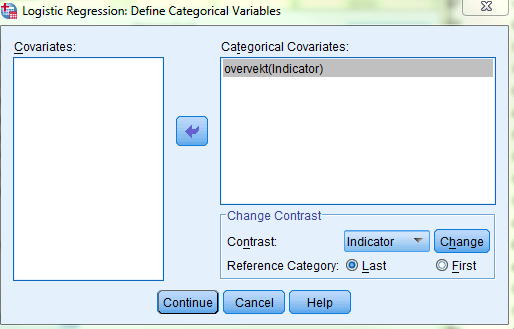 Vi vil lage en logistisk regresjonsmodell for «diabetes», med «overvekt» som uavhengig variabel.
Klikk «Analyze->Regression->Binary logistic».
Bruker den originale diabetes-variabelen (der 1 er diabetes, og 0 er fravær av diabetes) som avhengig variabel (utfallsvariabel).
Legger vår konstruerte variabel «overvekt» i boksen for «Covariates». Klikk så «Categorial».
Før «overvekt» over i boksen «Categorical Covariates». 
Husk at overvekt=JA har kategorien 1, mens overvekt=Nei har kategorien 2.
Velg derfor «Reference Category: Last» (som er default). Klikk «Continue».
NB! Dersom man vil endre referansekategori, må man huske å trykke «Change» før man trykker «continue»!
Logistisk regresjon
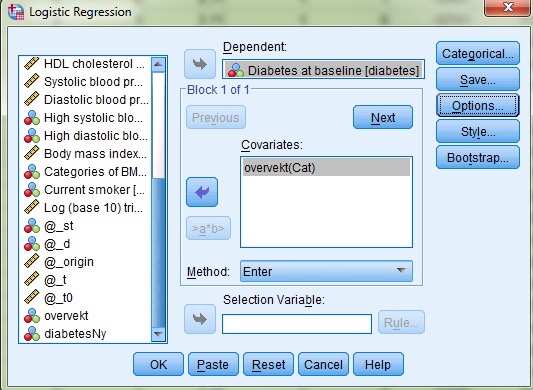 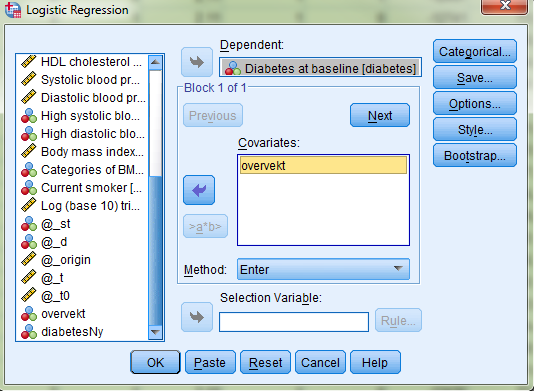 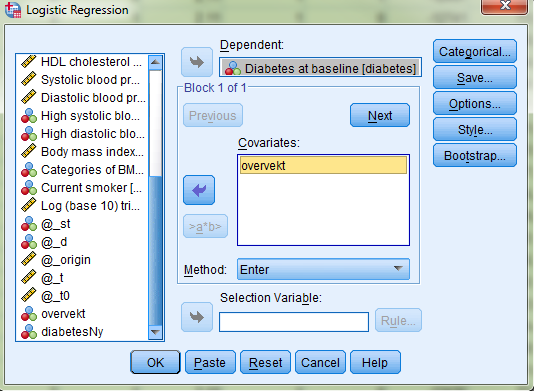 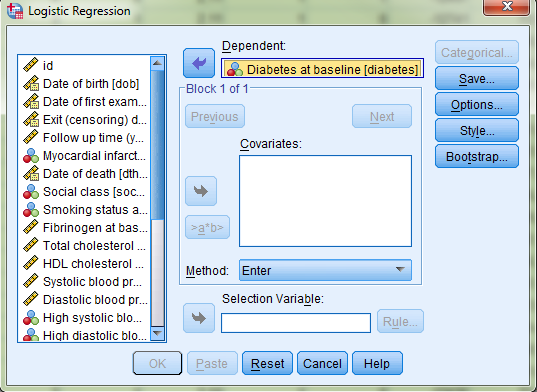 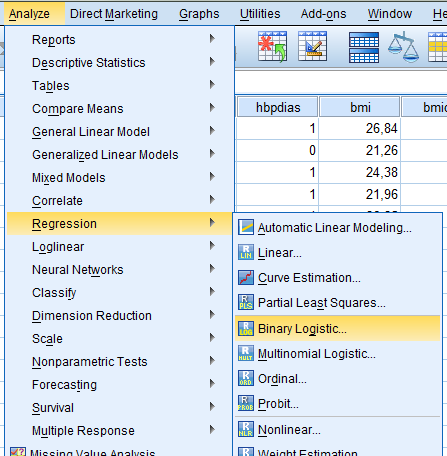 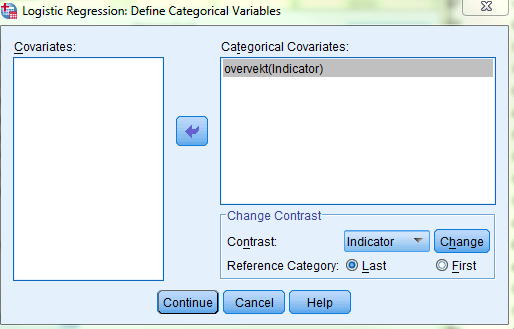 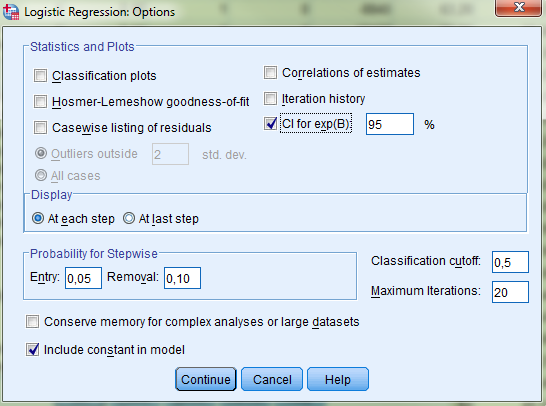 Vi vil lage en logistisk regresjonsmodell for «diabetes», med «overvekt» som uavhengig variabel.
Klikk «Analyze->Regression->Binary logistic».
Bruker den originale diabetes-variabelen (der 1 er diabetes, og 0 er fravær av diabetes) som avhengig variabel (utfallsvariabel).
Legger vår konstruerte variabel «overvekt» i boksen for «Covariates». Klikk så «Categorial».
Før «overvekt» over i boksen «Categorical Covariates». 
Husk at overvekt=JA har kategorien 1, mens overvekt=Nei har kategorien 2.
Velg derfor «Reference Category: Last» (som er default). Klikk «Continue».
Klikk «Options».
Huk av for «CI for exp(B): 95%».
Logistisk regresjon
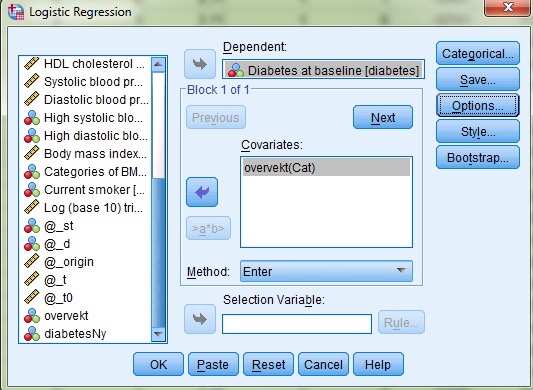 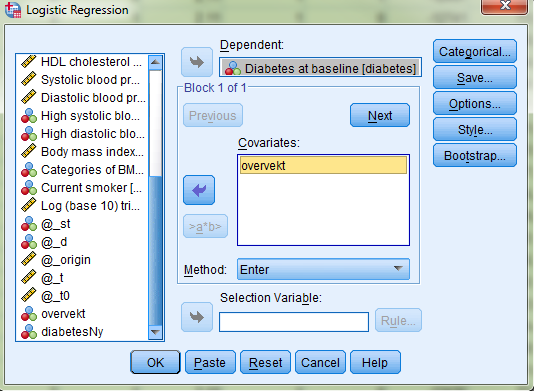 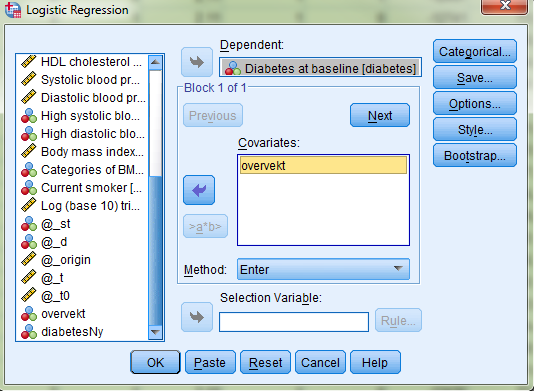 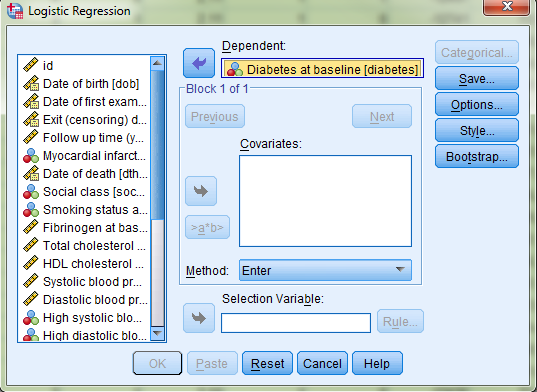 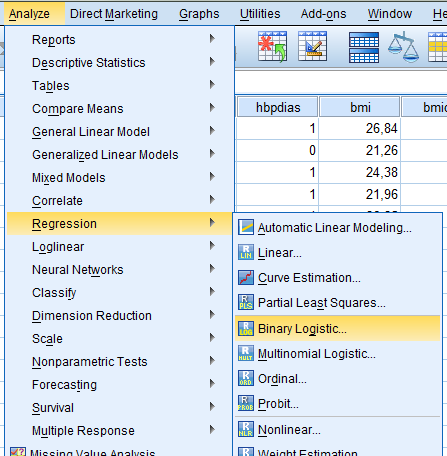 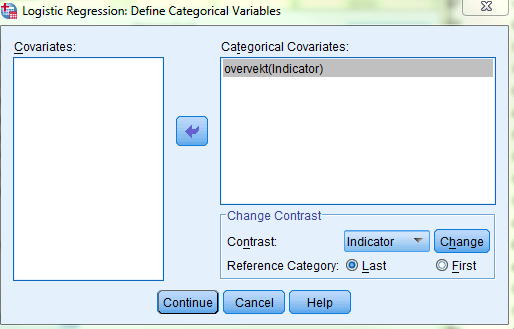 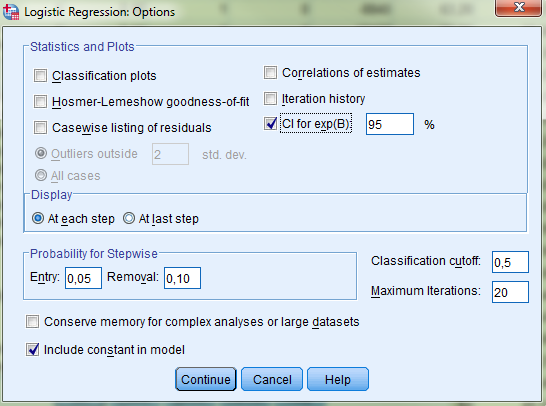 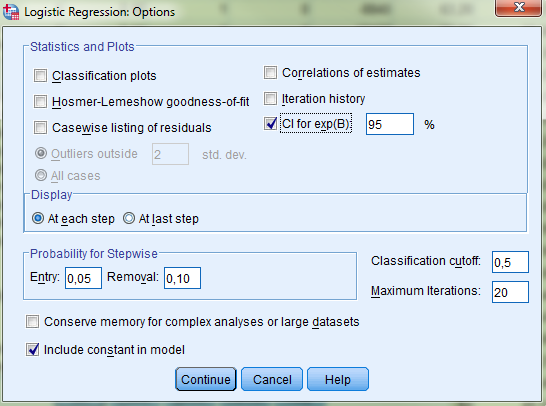 Vi vil lage en logistisk regresjonsmodell for «diabetes», med «overvekt» som uavhengig variabel.
Klikk «Analyze->Regression->Binary logistic».
Bruker den originale diabetes-variabelen (der 1 er diabetes, og 0 er fravær av diabetes) som avhengig variabel (utfallsvariabel).
Legger vår konstruerte variabel «overvekt» i boksen for «Covariates». Klikk så «Categorial».
Før «overvekt» over i boksen «Categorical Covariates». 
Husk at overvekt=JA har kategorien 1, mens overvekt=Nei har kategorien 2.
Velg derfor «Reference Category: Last» (som er default). Klikk «Continue».
Klikk «Options».
Huk av for «CI for exp(B): 95%».
«Include constant in model» skal være valgt som default. Klikk «Continue».
Logistisk regresjon
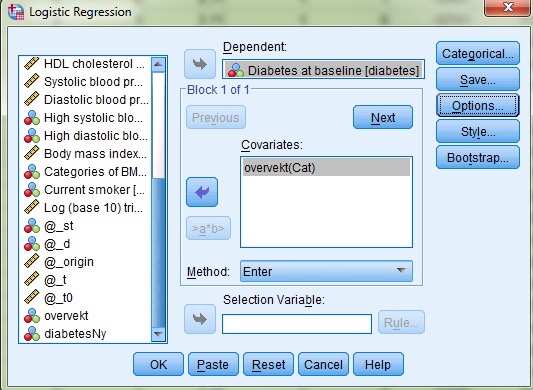 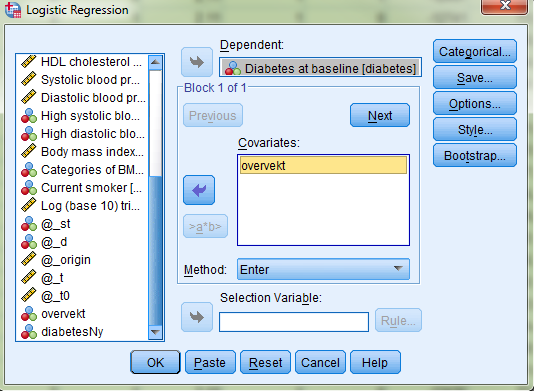 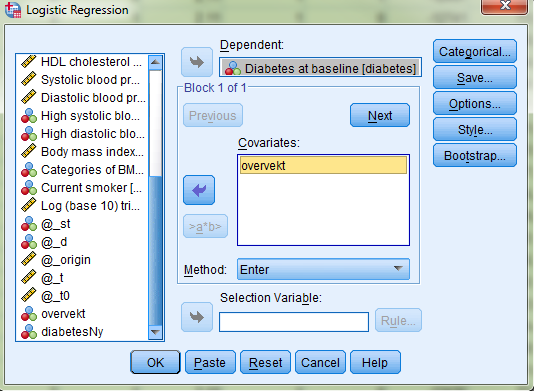 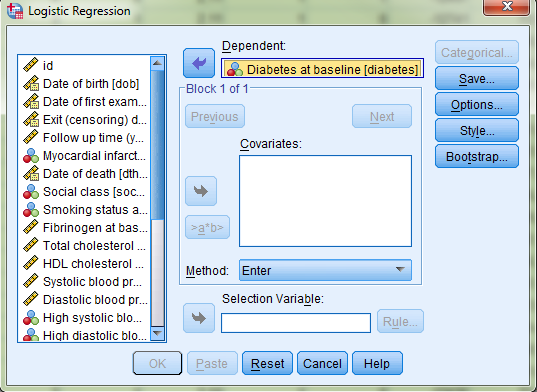 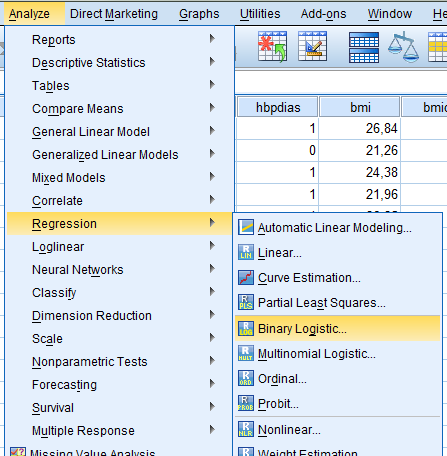 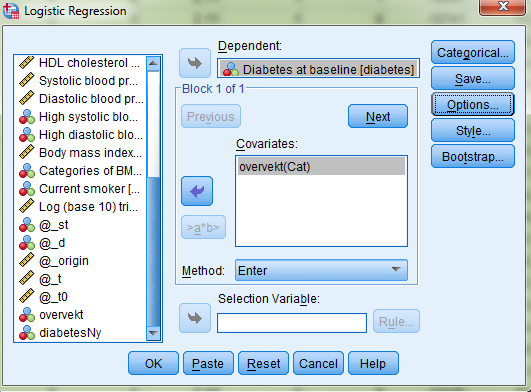 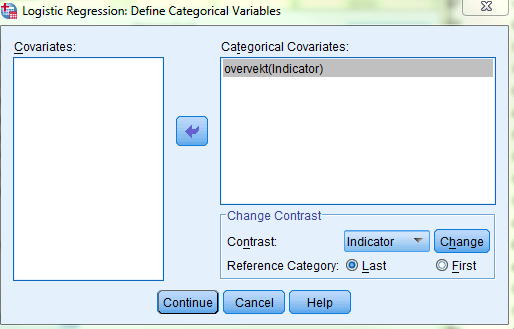 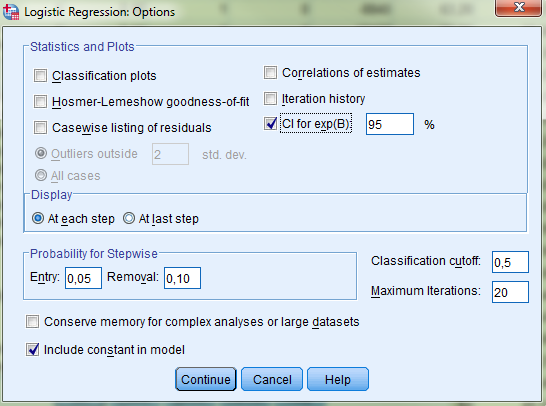 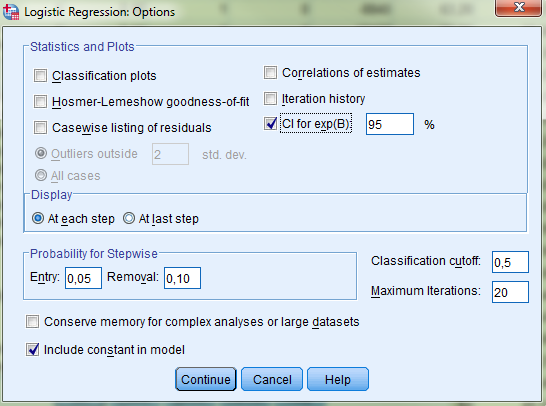 Vi vil lage en logistisk regresjonsmodell for «diabetes», med «overvekt» som uavhengig variabel.
Klikk «Analyze->Regression->Binary logistic».
Bruker den originale diabetes-variabelen (der 1 er diabetes, og 0 er fravær av diabetes) som avhengig variabel (utfallsvariabel).
Legger vår konstruerte variabel «overvekt» i boksen for «Covariates». Klikk så «Categorial».
Før «overvekt» over i boksen «Categorical Covariates». 
Husk at overvekt=JA har kategorien 1, mens overvekt=Nei har kategorien 2.
Velg derfor «Reference Category: Last» (som er default). Klikk «Continue».
Klikk «Options».
Huk av for «CI for exp(B): 95%».
«Include constant in model» skal være valgt som default. Klikk «Continue».
Klikk «OK» i den opprinnelige dialogboksen.
Logistisk regresjon
Tolk output:
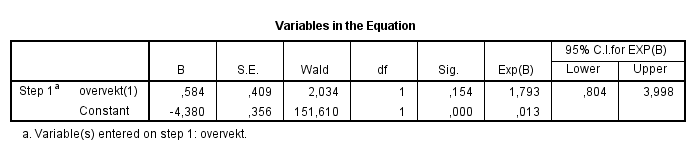 Logistisk regresjon
Tolk output:
SPSS gir mye output.
Vi trenger kun den siste tabellen!
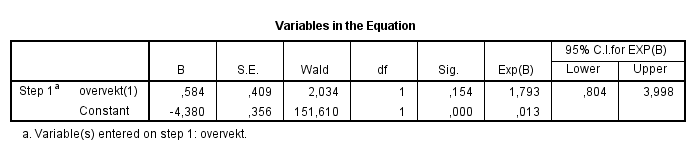 Logistisk regresjon
Vi ser av tabellen at Exp(B) er 1,8 (95% KI: 0,8 – 4,0).
Tolk output:
SPSS gir mye output.
Vi trenger kun den siste tabellen!
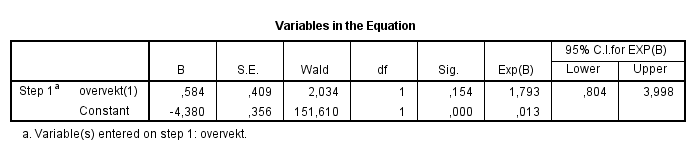 Logistisk regresjon
Vi ser av tabellen at Exp(B) er 1,8 (95% KI: 0,8 – 4,0).
OR for å få diabetes er altså 1,8 når man sammenlikner en som er overvektig med en som ikke er det.
Tolk output:
SPSS gir mye output.
Vi trenger kun den siste tabellen!
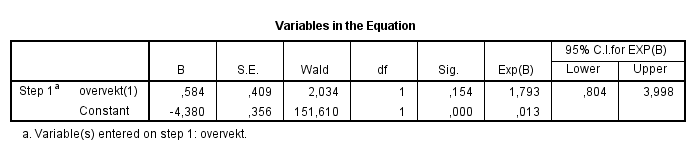 Logistisk regresjon
Vi ser av tabellen at Exp(B) er 1,8 (95% KI: 0,8 – 4,0).
OR for å få diabetes er altså 1,8 når man sammenlikner en som er overvektig med en som ikke er det.
Samme resultat som tidligere!
Tolk output:
SPSS gir mye output.
Vi trenger kun den siste tabellen!
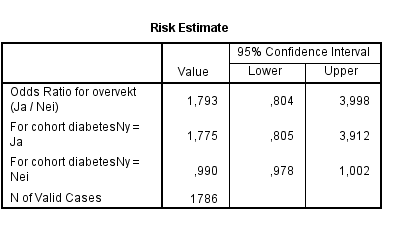 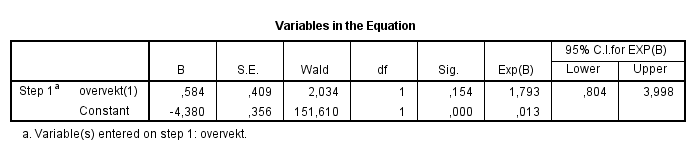 Logistisk regresjon
Vi ser av tabellen at Exp(B) er 1,8 (95% KI: 0,8 – 4,0).
OR for å få diabetes er altså 1,8 når man sammenlikner en som er overvektig med en som ikke er det.
Samme resultat som tidligere!
NB! Ikke signifikant.
Tolk output:
SPSS gir mye output.
Vi trenger kun den siste tabellen!
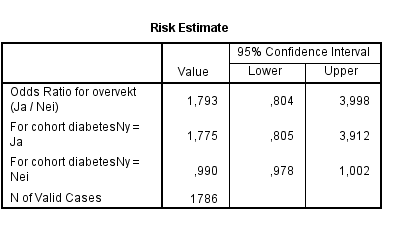 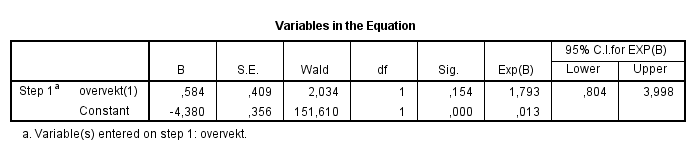 Oppgave
Konstruer en logistisk regresjonsmodell for hjerteinfarkt «mi», med røyking (noen gang eller aldri) «smokingNew» som uavhengig variabel.
Oppgave: Løsning
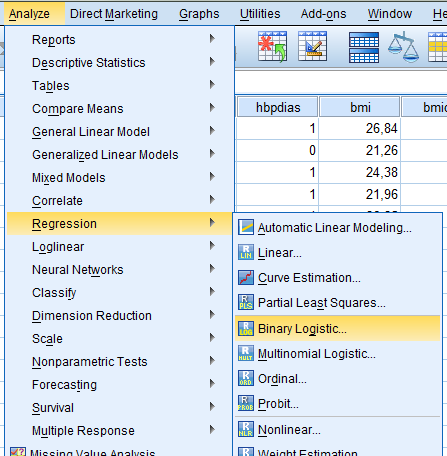 Vi vil lage en logistisk regresjonsmodell for «mi», med «smokingNew» som uavhengig variabel.
Klikk «Analyze->Regression->Binary logistic».
Oppgave: Løsning
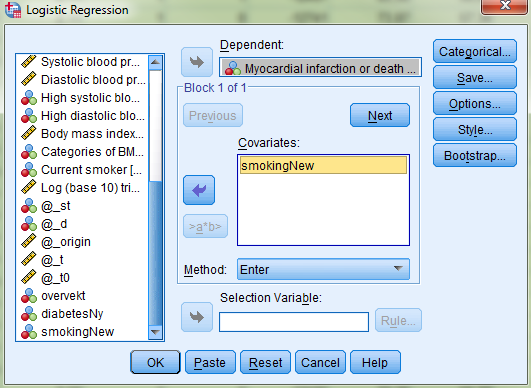 Vi vil lage en logistisk regresjonsmodell for «mi», med «smokingNew» som uavhengig variabel.
Klikk «Analyze->Regression->Binary logistic».
Bruker den originale «mi»-variabelen (der 1 er hjerteinfarkt, og 0 er fravær av hjerteinfarkt) som avhengig variabel (utfallsvariabel).
Oppgave: Løsning
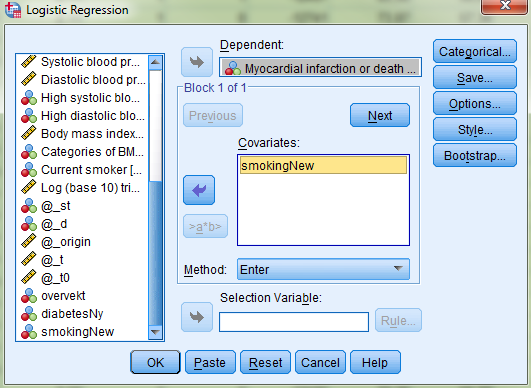 Vi vil lage en logistisk regresjonsmodell for «mi», med «smokingNew» som uavhengig variabel.
Klikk «Analyze->Regression->Binary logistic».
Bruker den originale «mi»-variabelen (der 1 er hjerteinfarkt, og 0 er fravær av hjerteinfarkt) som avhengig variabel (utfallsvariabel).
Legger vår konstruerte variabel «smokingNew» i boksen for «Covariates». Klikk så «Categorial».
Oppgave: Løsning
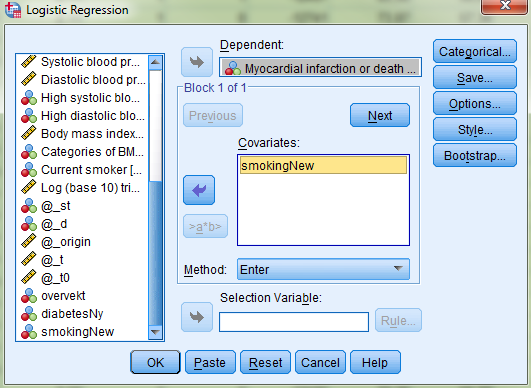 Vi vil lage en logistisk regresjonsmodell for «mi», med «smokingNew» som uavhengig variabel.
Klikk «Analyze->Regression->Binary logistic».
Bruker den originale «mi»-variabelen (der 1 er hjerteinfarkt, og 0 er fravær av hjerteinfarkt) som avhengig variabel (utfallsvariabel).
Legger vår konstruerte variabel «smokingNew» i boksen for «Covariates». Klikk så «Categorial».
Før «smokingNew» over i boksen «Categorical Covariates».
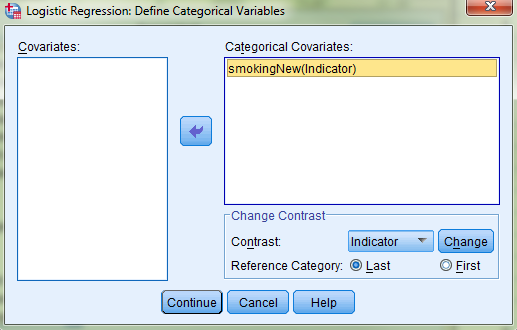 Oppgave: Løsning
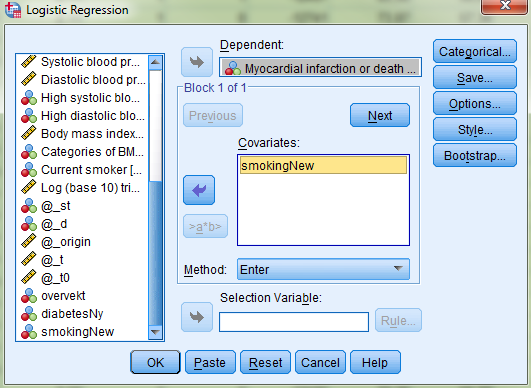 Vi vil lage en logistisk regresjonsmodell for «mi», med «smokingNew» som uavhengig variabel.
Klikk «Analyze->Regression->Binary logistic».
Bruker den orginale «mi»-variabelen (der 1 er hjerteinfarkt, og 0 er fravær av hjerteinfarkt) som avhengig variabel (utfallsvariabel).
Legger vår konstruerte variabel «smokingNew» i boksen for «Covariates». Klikk så «Categorial».
Før «smokingNew» over i boksen «Categorical Covariates». 
Husk at smokingNew=JA har kategorien 1, mens smokingNew=Nei har kategorien 2.
Velg derfor «Reference Category: Last» (som er default). Klikk «Continue».
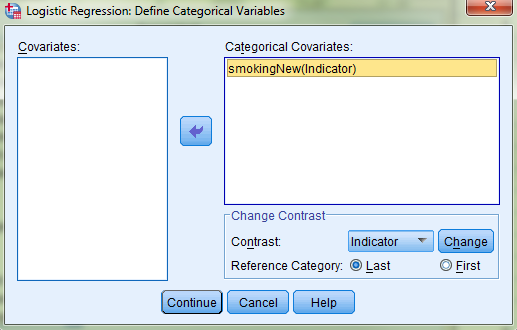 Oppgave: Løsning
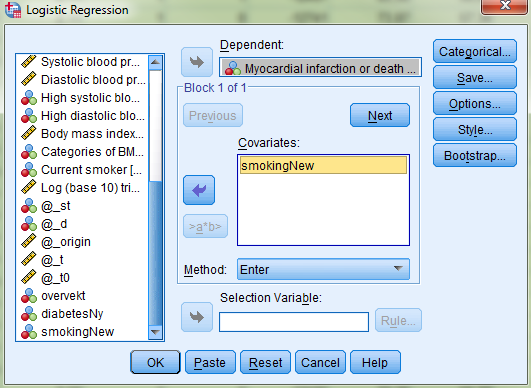 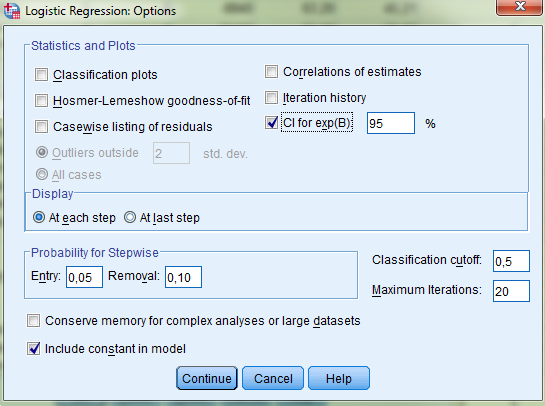 Vi vil lage en logistisk regresjonsmodell for «mi», med «smokingNew» som uavhengig variabel.
Klikk «Analyze->Regression->Binary logistic».
Bruker den originale «mi»-variabelen (der 1 er hjerteinfarkt, og 0 er fravær av hjerteinfarkt) som avhengig variabel (utfallsvariabel).
Legger vår konstruerte variabel «smokingNew» i boksen for «Covariates». Klikk så «Categorial».
Før «smokingNew» over i boksen «Categorical Covariates». 
Husk at smokingNew=JA har kategorien 1, mens smokingNew=Nei har kategorien 2.
Velg derfor «Reference Category: Last» (som er default). Klikk «Continue».
Klikk «Options».
Huk av for «CI for exp(B): 95%».
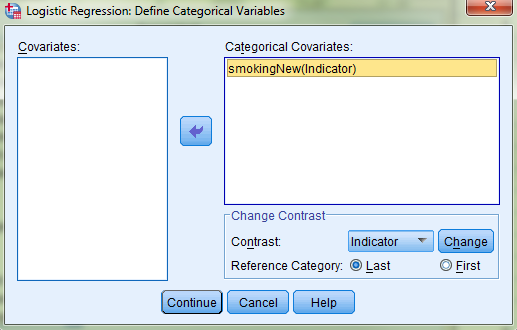 Oppgave: Løsning
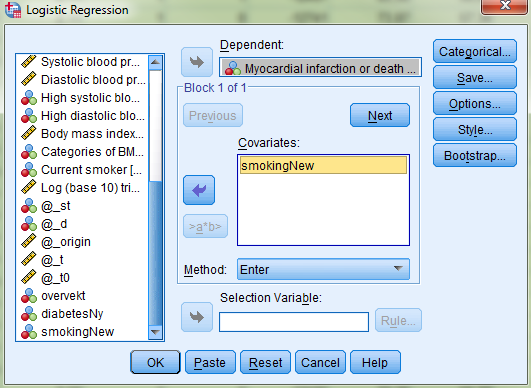 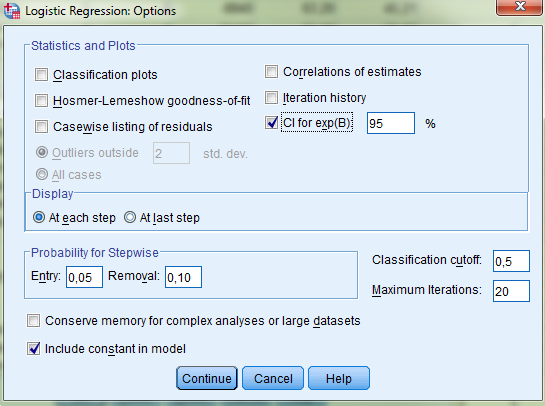 Vi vil lage en logistisk regresjonsmodell for «mi», med «smokingNew» som uavhengig variabel.
Klikk «Analyze->Regression->Binary logistic».
Bruker den originale «mi»-variabelen (der 1 er hjerteinfarkt, og 0 er fravær av hjerteinfarkt) som avhengig variabel (utfallsvariabel).
Legger vår konstruerte variabel «smokingNew» i boksen for «Covariates». Klikk så «Categorial».
Før «smokingNew» over i boksen «Categorical Covariates». 
Husk at smokingNew=JA har kategorien 1, mens smokingNew=Nei har kategorien 2.
Velg derfor «Reference Category: Last» (som er default). Klikk «Continue».
Klikk «Options».
Huk av for «CI for exp(B): 95%».
«Include constant in model» skal være valgt som default. Klikk «Continue».
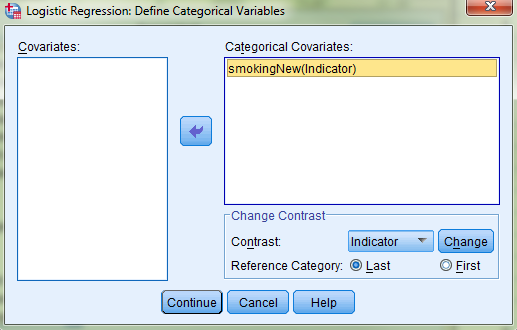 Oppgave: Løsning
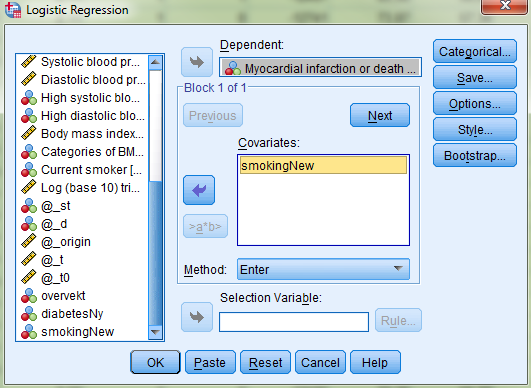 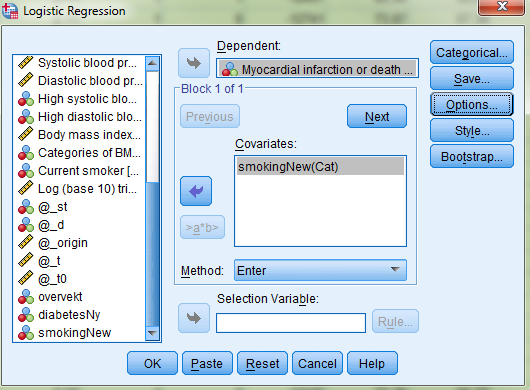 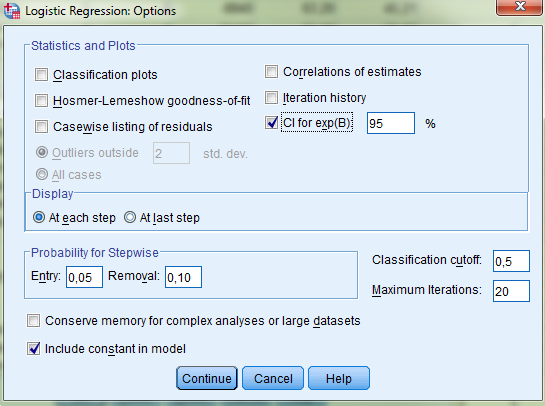 Vi vil lage en logistisk regresjonsmodell for «mi», med «smokingNew» som uavhengig variabel.
Klikk «Analyze->Regression->Binary logistic».
Bruker den originale «mi»-variabelen (der 1 er hjerteinfarkt, og 0 er fravær av hjerteinfarkt) som avhengig variabel (utfallsvariabel).
Legger vår konstruerte variabel «smokingNew» i boksen for «Covariates». Klikk så «Categorial».
Før «smokingNew» over i boksen «Categorical Covariates». 
Husk at smokingNew=JA har kategorien 1, mens smokingNew=Nei har kategorien 2.
Velg derfor «Reference Category: Last» (som er default). Klikk «Continue».
Klikk «Options».
Huk av for «CI for exp(B): 95%».
«Include constant in model» skal være valgt som default. Klikk «Continue».
Klikk «OK» i den opprinnelige dialogboksen.
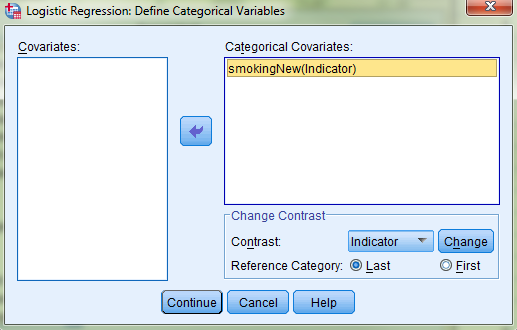 Oppgave: Løsning
Tolk output:
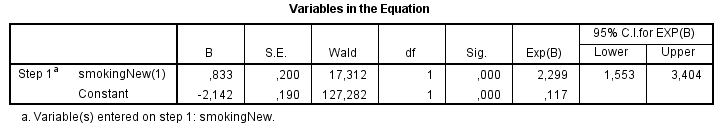 Oppgave: Løsning
Tolk output:
Vi ser av tabellen at Exp(B) er 2,3 (95% KI: 1,6 – 3,4).
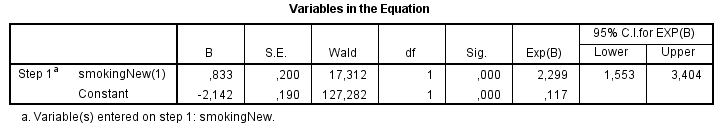 Oppgave: Løsning
Tolk output:
Vi ser av tabellen at Exp(B) er 2,3 (95% KI: 1,6 – 3,4).
OR for å få hjerteinfarkt er altså 2,3 når man sammenlikner en som noen gang har røkt med en som aldri har gjort det.
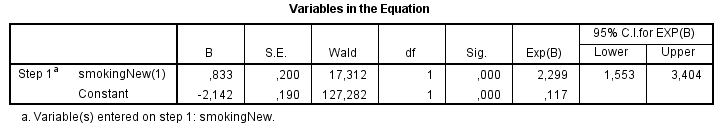 Oppgave: Løsning
Tolk output:
Vi ser av tabellen at Exp(B) er 2,3 (95% KI: 1,6 – 3,4).
OR for å få hjerteinfarkt er altså 2,3 når man sammenlikner en som noen gang har røkt med en som aldri har gjort det.
Samme resultat som tidligere!
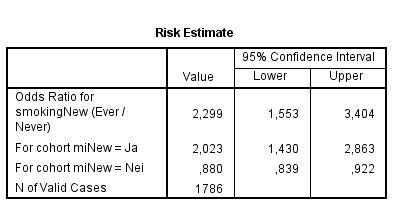 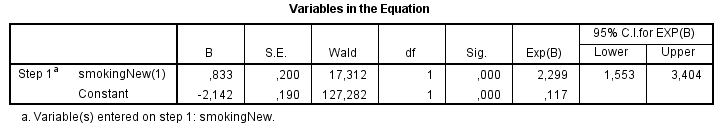 Oppgave: Løsning
Tolk output:
Vi ser av tabellen at Exp(B) er 2,3 (95% KI: 1,6 – 3,4).
OR for å få hjerteinfarkt er altså 2,3 når man sammenlikner en som noen gang har røkt med en som aldri har gjort det.
Samme resultat som tidligere!
NB! Signifikant.
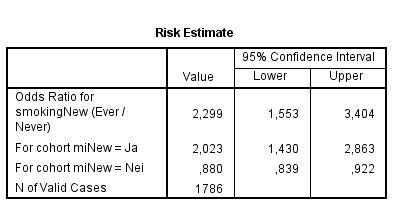 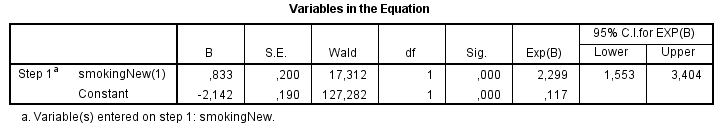 Logistisk regresjon
Vi kan ha en uavhengig variabel (eksponering) med flere kategorier.
Logistisk regresjon
Vi kan ha en uavhengig variabel (eksponering) med flere kategorier.
SPSS konstruerer da såkalte «dummy-variabler» for oss.
Logistisk regresjon
Vi kan ha en uavhengig variabel (eksponering) med flere kategorier.
SPSS konstruerer da såkalte «dummy-variabler» for oss.
Man velger en referansekategori.
Logistisk regresjon
Logistisk regresjon
Logistisk regresjon
Logistisk regresjon
Logistisk regresjon
Oppgave
Konstruer en logistisk regresjonsmodell for hjerteinfarkt («mi»), med røyking som uavhengig variabel.
Bruk variabelen «smoking», som har 5 kategorier.
Velg «Never smoked» (verdi 0) som referansekategori.
Oppgave: Løsning
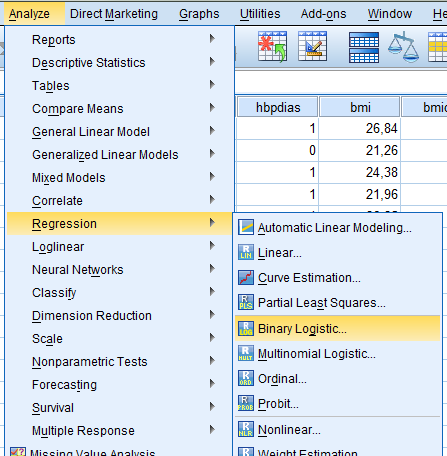 Lager en logistisk regresjonsmodell for «mi», med «smoking» som uavhengig variabel.
Klikk «Analyze->Regression->Binary logistic».
Oppgave: Løsning
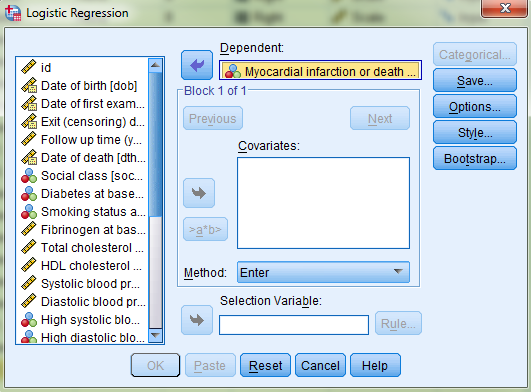 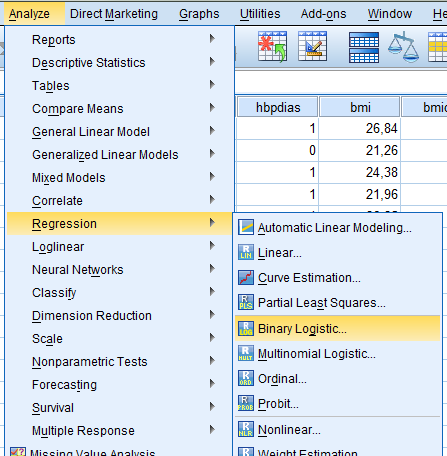 Lager en logistisk regresjonsmodell for «mi», med «smoking» som uavhengig variabel.
Klikk «Analyze->Regression->Binary logistic».
Bruker den originale mi-variabelen som avhengig variabel (utfallsvariabel).
Oppgave: Løsning
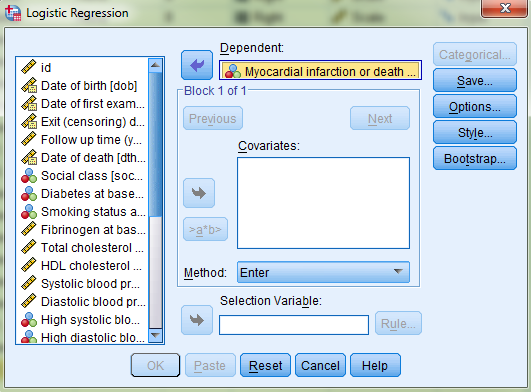 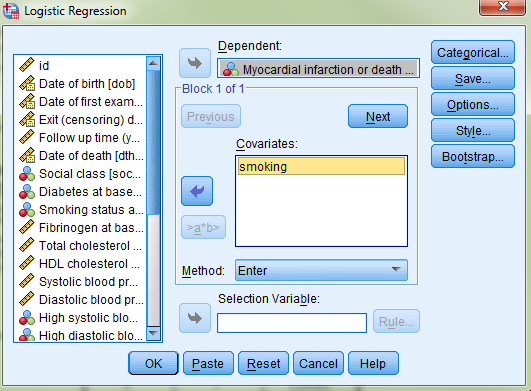 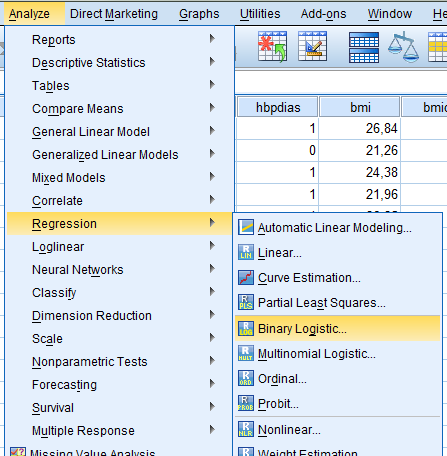 Lager en logistisk regresjonsmodell for «mi», med «smoking» som uavhengig variabel.
Klikk «Analyze->Regression->Binary logistic».
Bruker den originale mi-variabelen som avhengig variabel (utfallsvariabel).
Legger «smoking» i boksen for «Covariates».
Oppgave: Løsning
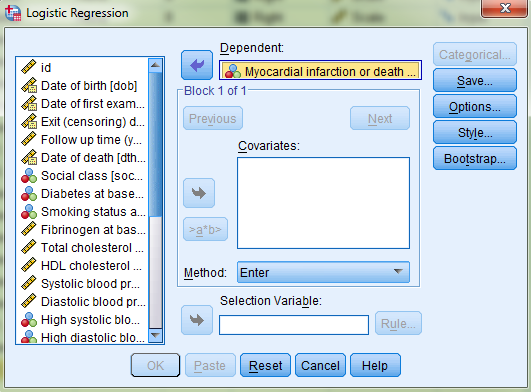 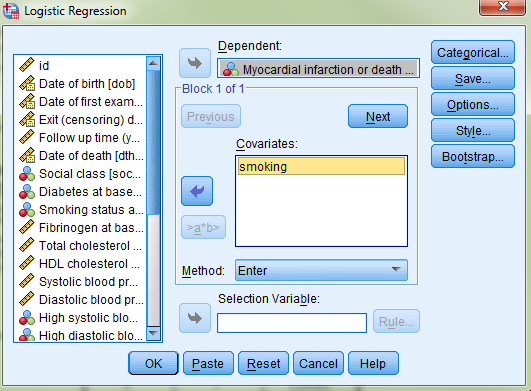 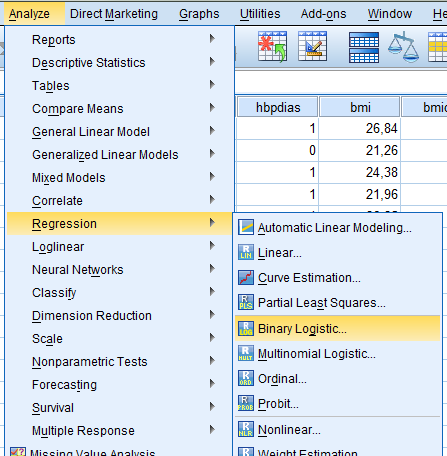 Lager en logistisk regresjonsmodell for «mi», med «smoking» som uavhengig variabel.
Klikk «Analyze->Regression->Binary logistic».
Bruker den originale mi-variabelen som avhengig variabel (utfallsvariabel).
Legger «smoking» i boksen for «Covariates». Klikk så «Categorial».
Oppgave: Løsning
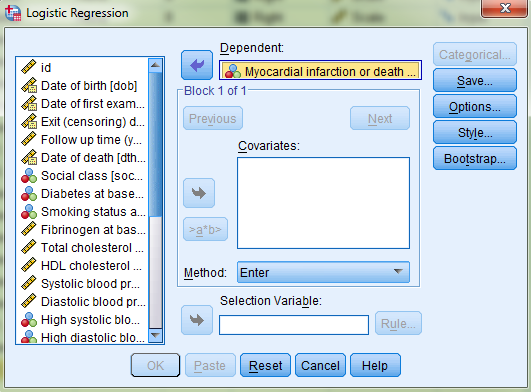 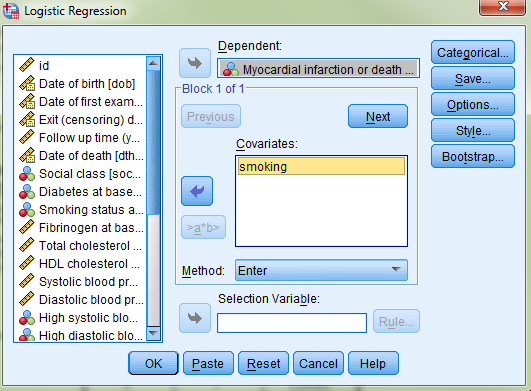 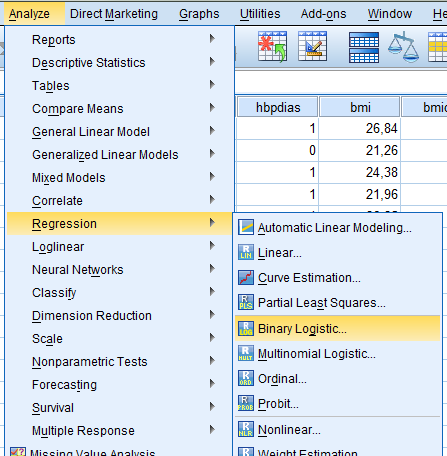 Lager en logistisk regresjonsmodell for «mi», med «smoking» som uavhengig variabel.
Klikk «Analyze->Regression->Binary logistic».
Bruker den originale mi-variabelen som avhengig variabel (utfallsvariabel).
Legger «smoking» i boksen for «Covariates». Klikk så «Categorial».
Før «smoking» over i boksen «Categorical Covariates».
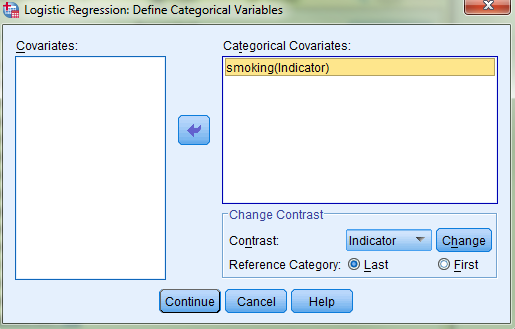 Oppgave: Løsning
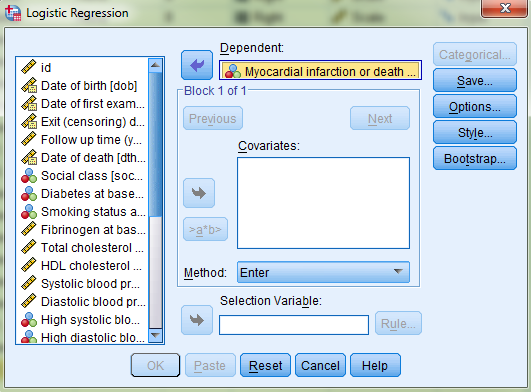 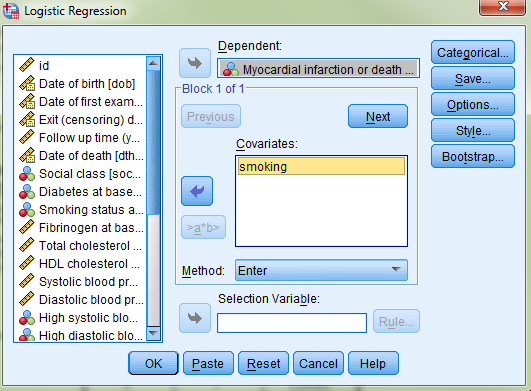 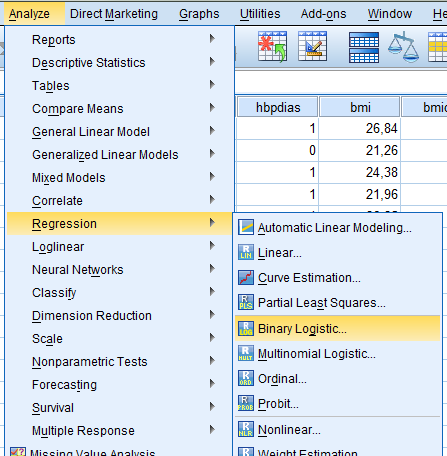 Lager en logistisk regresjonsmodell for «mi», med «smoking» som uavhengig variabel.
Klikk «Analyze->Regression->Binary logistic».
Bruker den originale mi-variabelen som avhengig variabel (utfallsvariabel).
Legger «smoking» i boksen for «Covariates». Klikk så «Categorial».
Før «smoking» over i boksen «Categorical Covariates». 
Husk at smoking=0 er «Never smoked»
Velg derfor «Reference Category: First» . Klikk «Change».
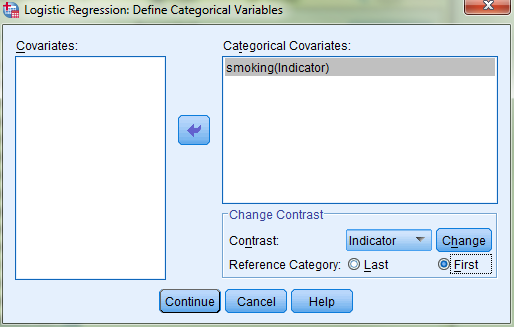 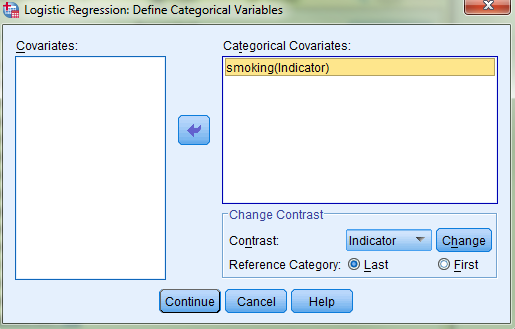 Oppgave: Løsning
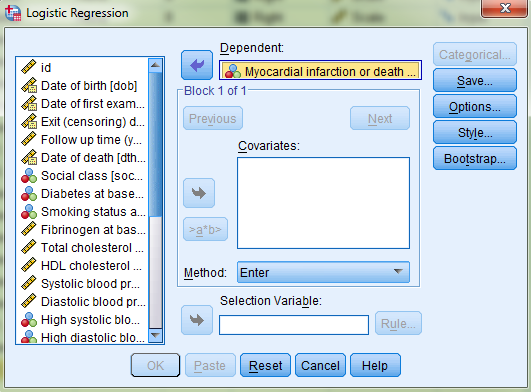 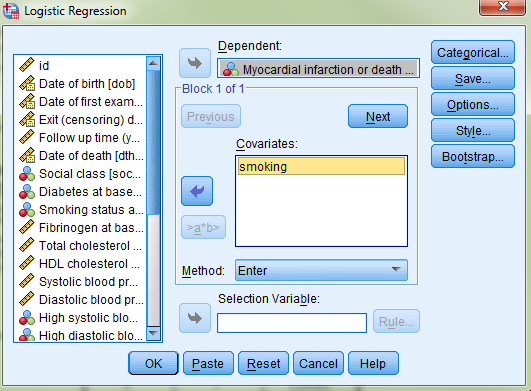 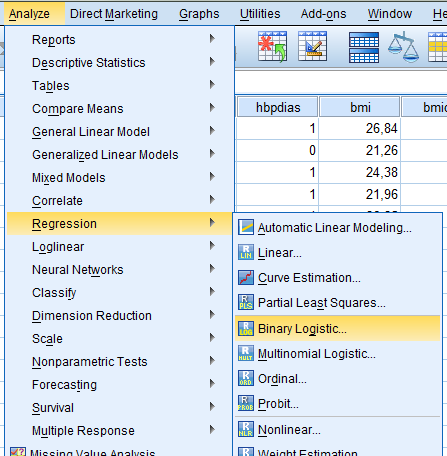 Lager en logistisk regresjonsmodell for «mi», med «smoking» som uavhengig variabel.
Klikk «Analyze->Regression->Binary logistic».
Bruker den originale mi-variabelen som avhengig variabel (utfallsvariabel).
Legger «smoking» i boksen for «Covariates». Klikk så «Categorial».
Før «smoking» over i boksen «Categorical Covariates». 
Husk at smoking=0 er «Never smoked»
Velg derfor «Reference Category: First» . Klikk «Change». Klikk «Continue»
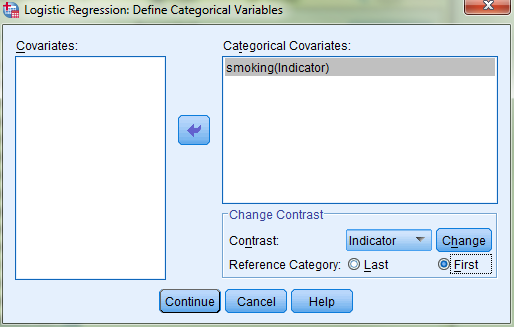 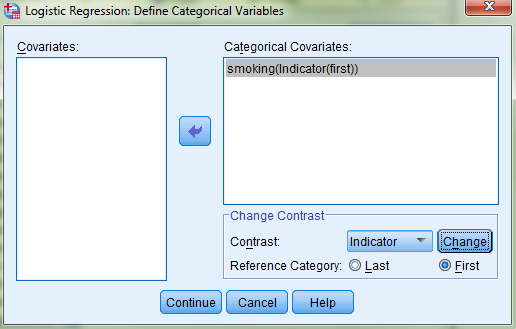 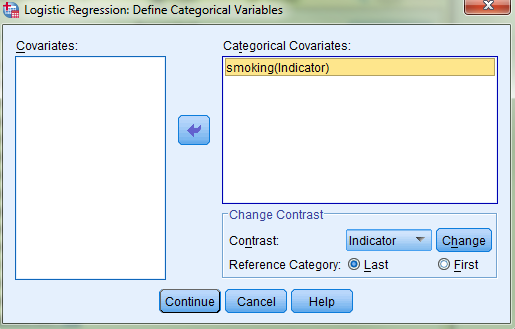 Oppgave: Løsning
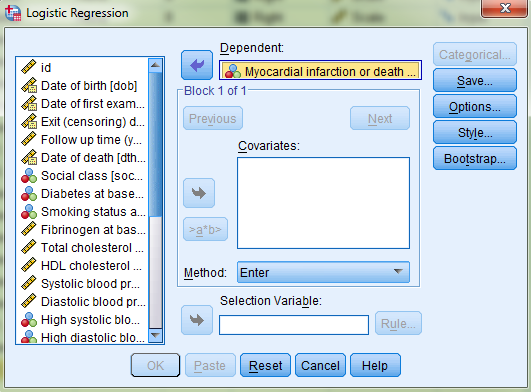 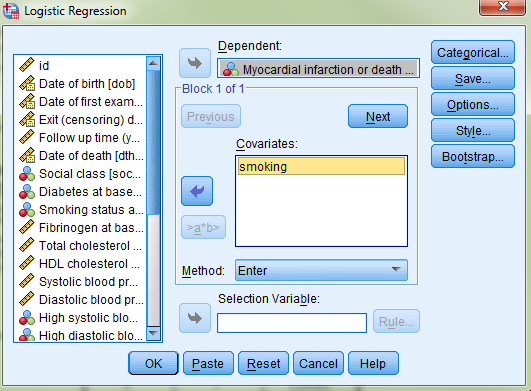 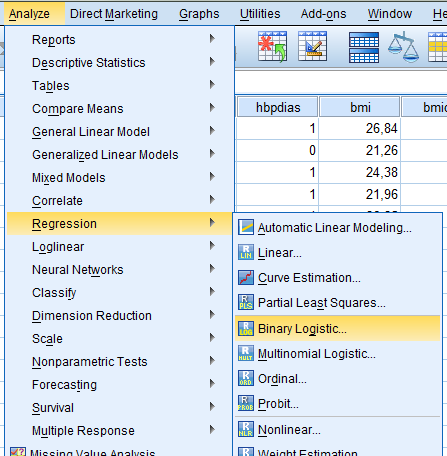 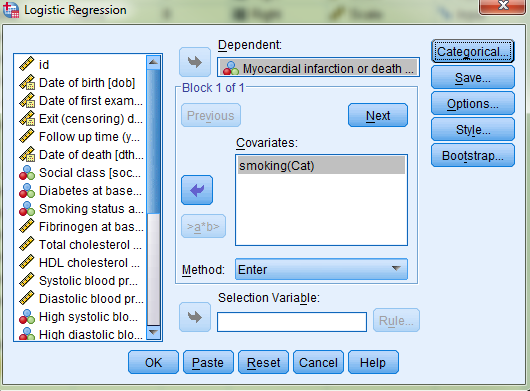 Lager en logistisk regresjonsmodell for «mi», med «smoking» som uavhengig variabel.
Klikk «Analyze->Regression->Binary logistic».
Bruker den originale mi-variabelen som avhengig variabel (utfallsvariabel).
Legger «smoking» i boksen for «Covariates». Klikk så «Categorial».
Før «smoking» over i boksen «Categorical Covariates». 
Husk at smoking=0 er «Never smoked»
Velg derfor «Reference Category: First» . Klikk «Change». Klikk «Continue»
Klikk «Options».
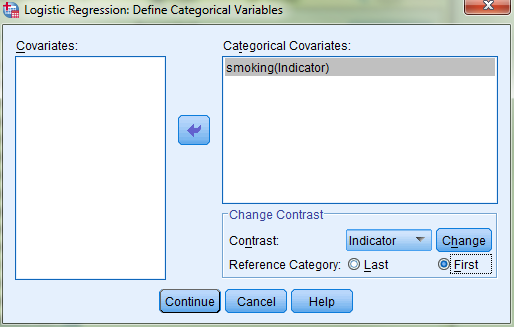 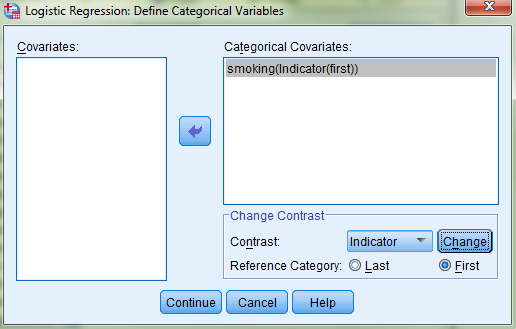 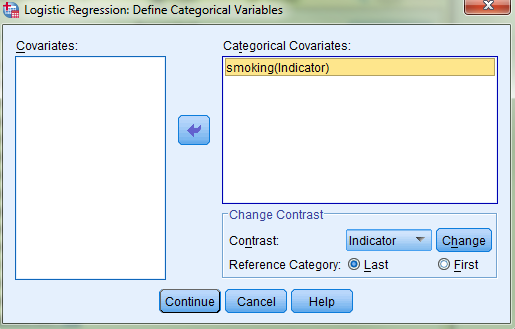 Oppgave: Løsning
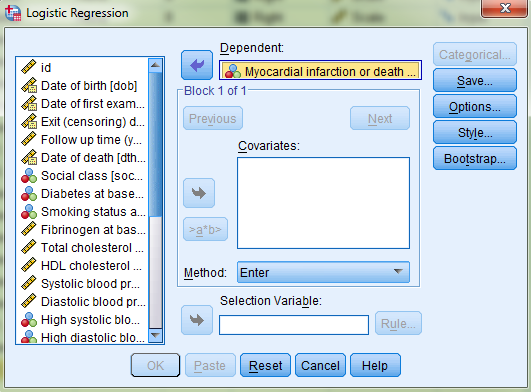 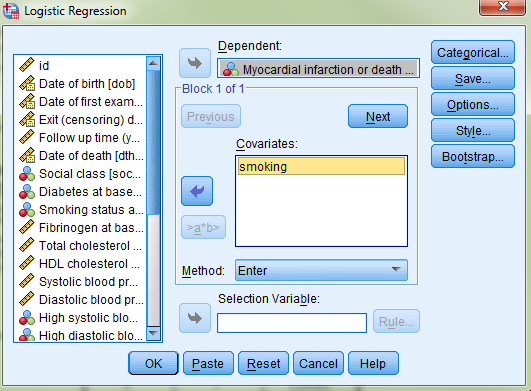 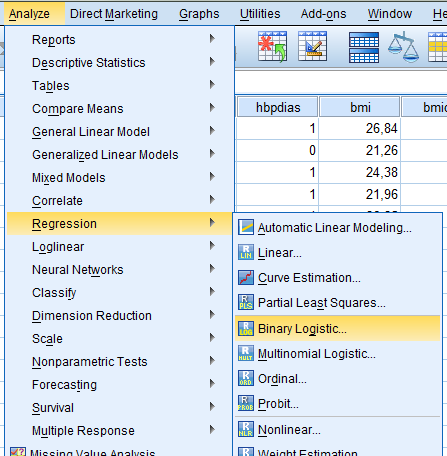 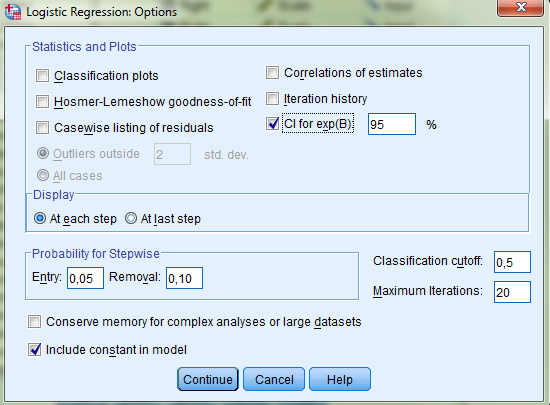 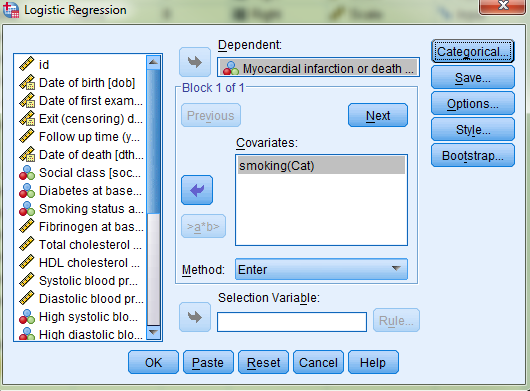 Lager en logistisk regresjonsmodell for «mi», med «smoking» som uavhengig variabel.
Klikk «Analyze->Regression->Binary logistic».
Bruker den originale mi-variabelen som avhengig variabel (utfallsvariabel).
Legger «smoking» i boksen for «Covariates». Klikk så «Categorial».
Før «smoking» over i boksen «Categorical Covariates». 
Husk at smoking=0 er «Never smoked»
Velg derfor «Reference Category: First» . Klikk «Change». Klikk «Continue»
Klikk «Options».
Huk av for «CI for exp(B): 95%».
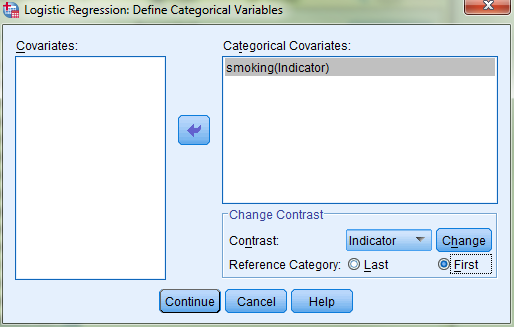 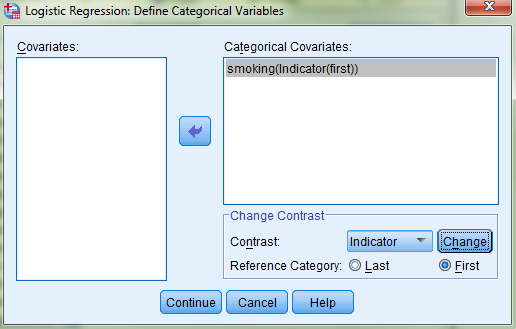 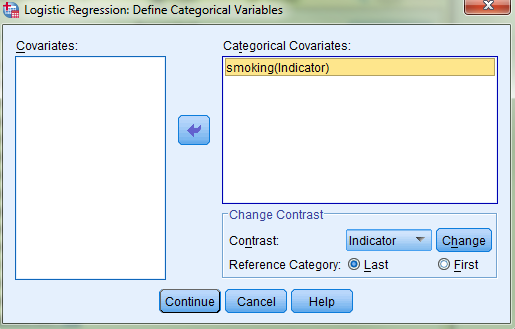 Oppgave: Løsning
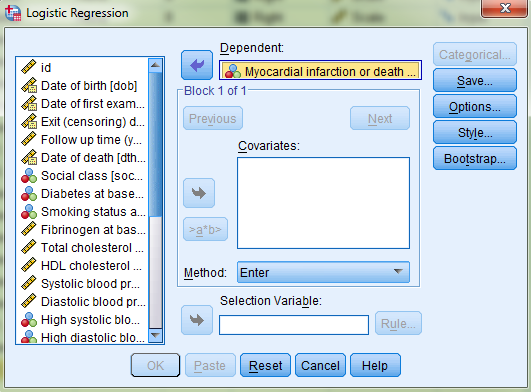 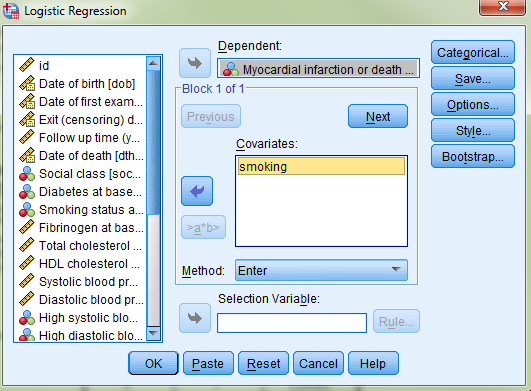 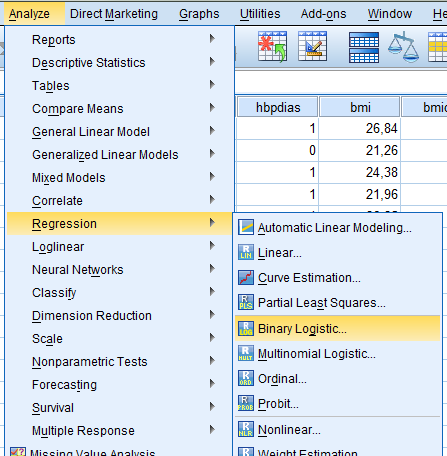 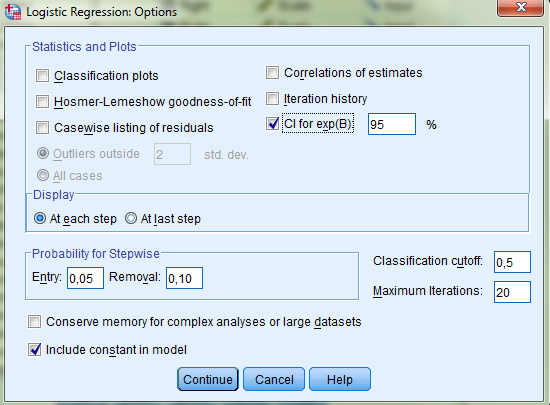 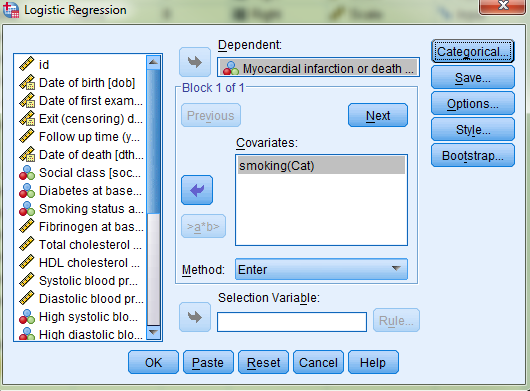 Lager en logistisk regresjonsmodell for «mi», med «smoking» som uavhengig variabel.
Klikk «Analyze->Regression->Binary logistic».
Bruker den originale mi-variabelen som avhengig variabel (utfallsvariabel).
Legger «smoking» i boksen for «Covariates». Klikk så «Categorial».
Før «smoking» over i boksen «Categorical Covariates». 
Husk at smoking=0 er «Never smoked»
Velg derfor «Reference Category: First» . Klikk «Change». Klikk «Continue»
Klikk «Options».
Huk av for «CI for exp(B): 95%».
«Include constant in model» skal være valgt som default. Klikk «Continue».
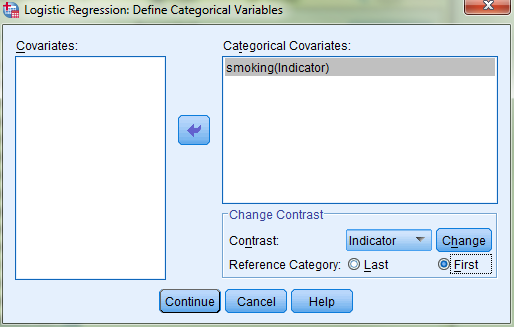 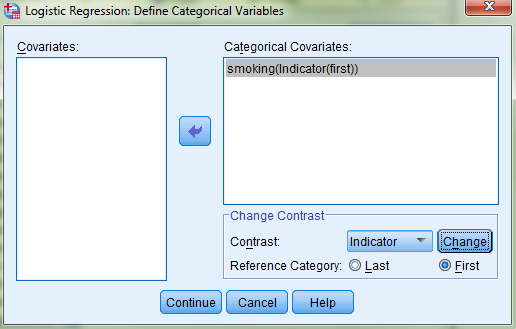 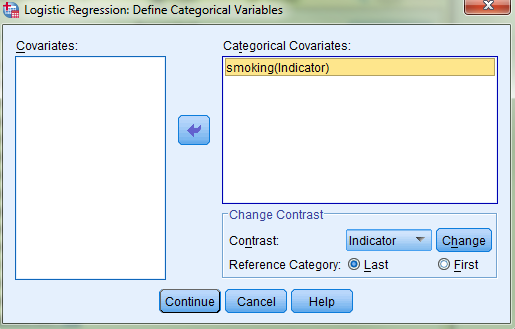 Oppgave: Løsning
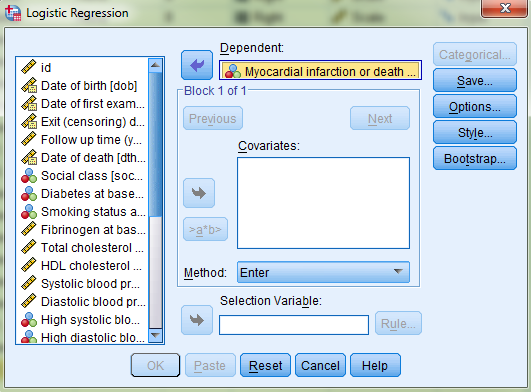 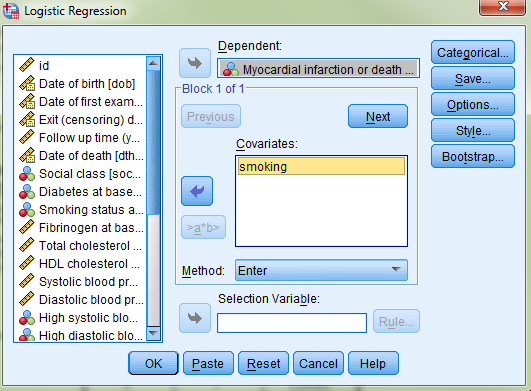 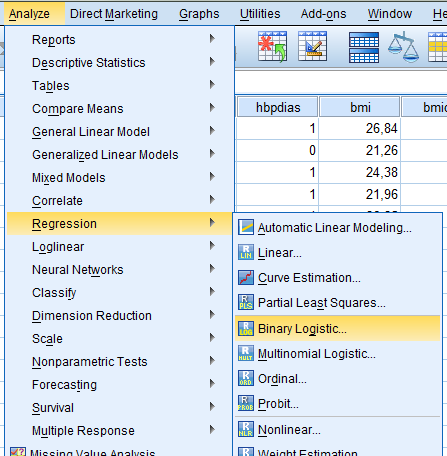 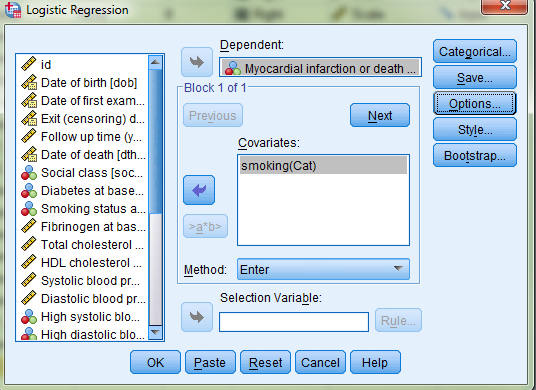 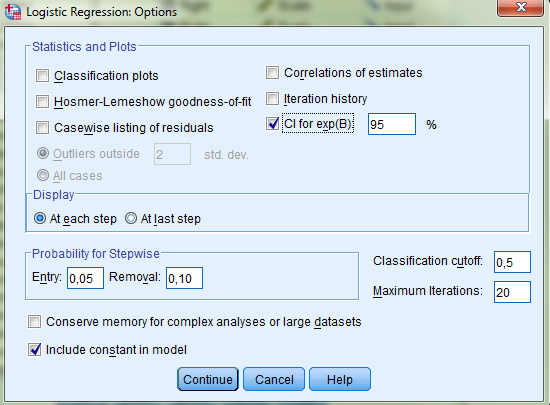 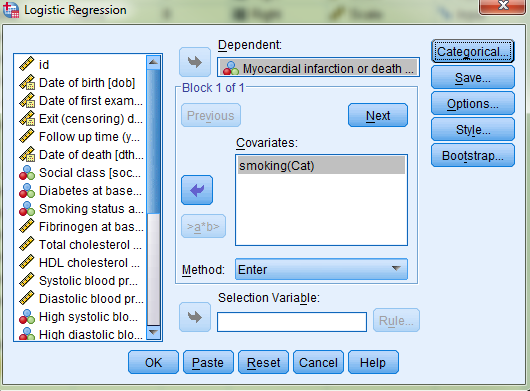 Lager en logistisk regresjonsmodell for «mi», med «smoking» som uavhengig variabel.
Klikk «Analyze->Regression->Binary logistic».
Bruker den originale mi-variabelen som avhengig variabel (utfallsvariabel).
Legger «smoking» i boksen for «Covariates». Klikk så «Categorial».
Før «smoking» over i boksen «Categorical Covariates». 
Husk at smoking=0 er «Never smoked»
Velg derfor «Reference Category: First» . Klikk «Change». Klikk «Continue»
Klikk «Options».
Huk av for «CI for exp(B): 95%».
«Include constant in model» skal være valgt som default. Klikk «Continue».
Klikk «OK» i den opprinnelige dialogboksen.
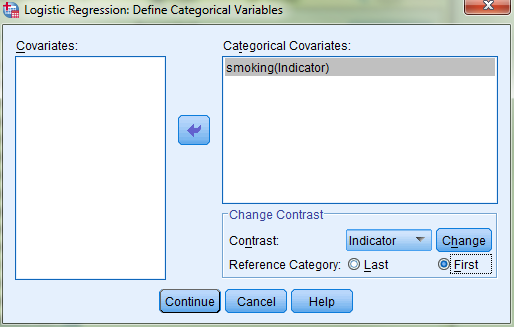 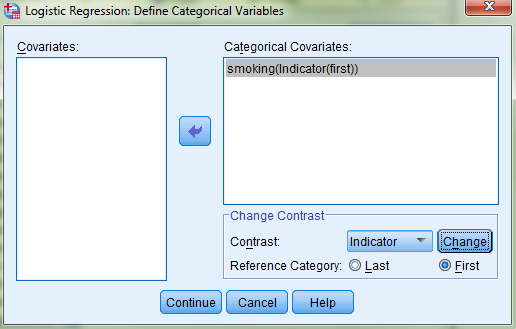 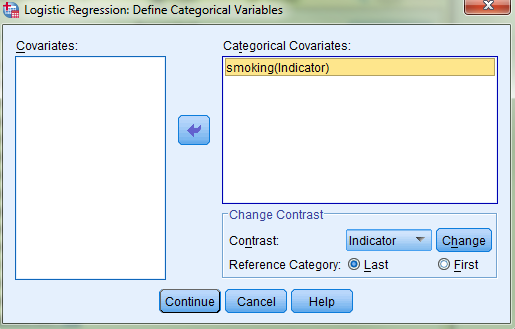 Oppgave: Løsning
Tolk output:
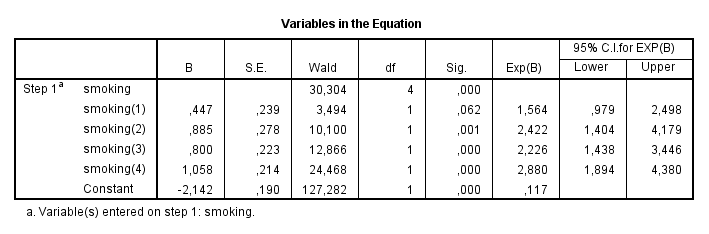 Oppgave: Løsning
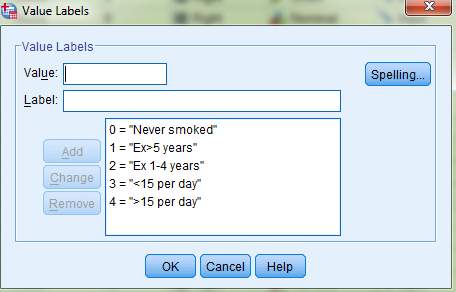 Tolk output:
Husk hva de ulike kategoriene var!
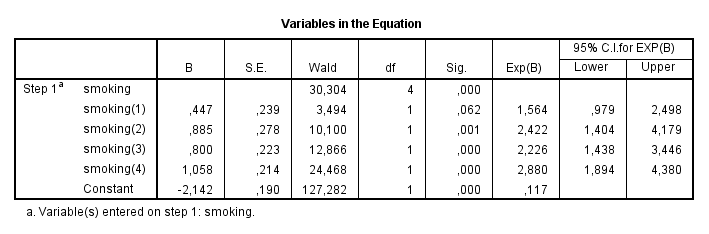 Oppgave: Løsning
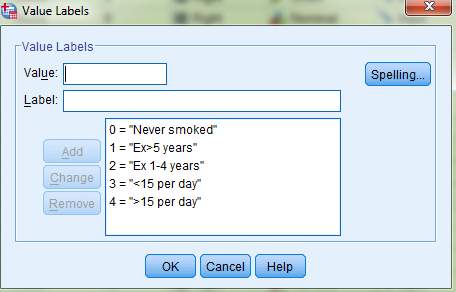 Tolk output:
Husk hva de ulike kategoriene var!
OR med KI for hver av kategoriene 1-4, sammenliknet med kategori 0.
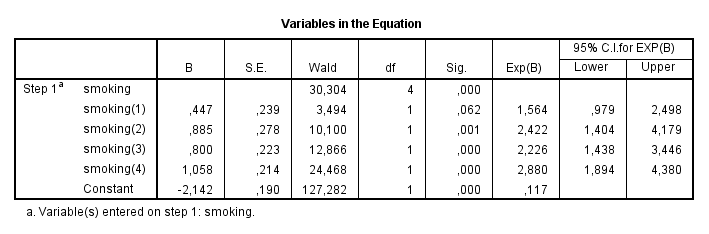 Logistisk regresjon
Logistisk regresjon
Logistisk regresjon
Logistisk regresjon
Logistisk regresjon
Logistisk regresjon
Oppgave
Konstruer en logistisk regresjonsmodell for hjerteinfarkt («mi»), der du bruker den kontinuerlige BMI-variabelen («bmi») som uavhengig variabel (eksponering).
Oppgave: Løsning
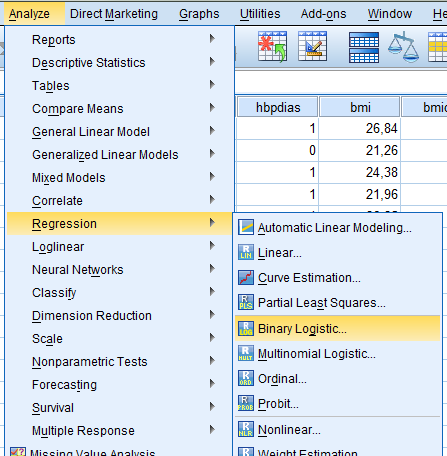 Lager en logistisk regresjonsmodell for «mi», med «sbmi» som uavhengig variabel.
Klikk «Analyze->Regression->Binary logistic».
Oppgave: Løsning
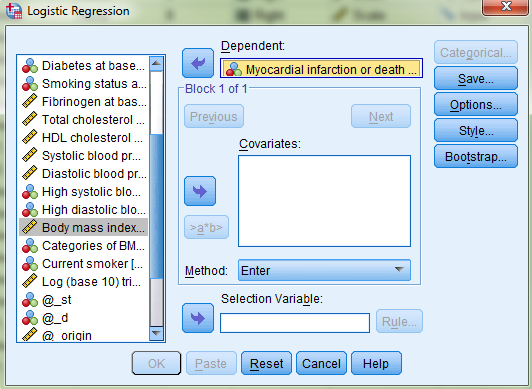 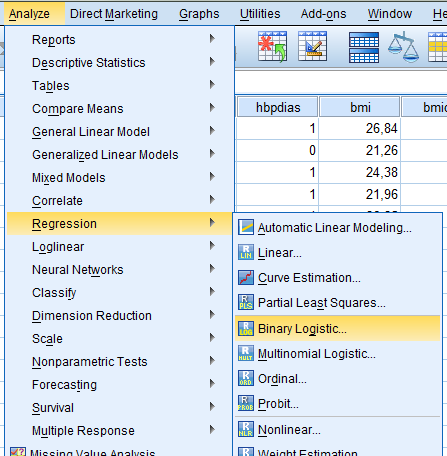 Lager en logistisk regresjonsmodell for «mi», med «bmi» som uavhengig variabel.
Klikk «Analyze->Regression->Binary logistic».
Bruker den originale mi-variabelen som avhengig variabel (utfallsvariabel).
Oppgave: Løsning
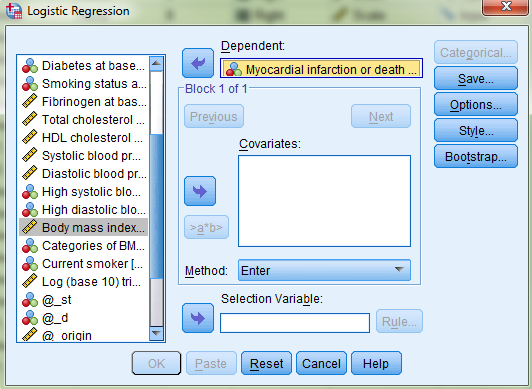 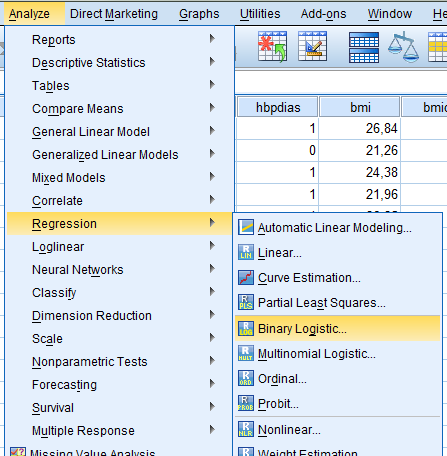 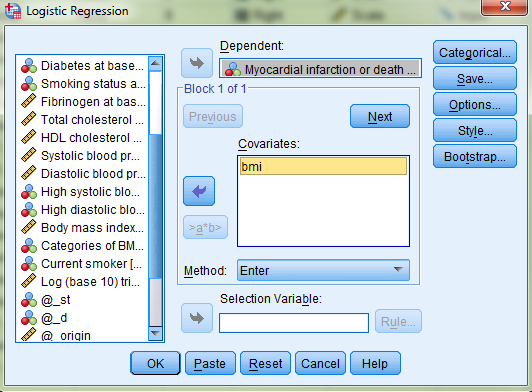 Lager en logistisk regresjonsmodell for «mi», med «bmi» som uavhengig variabel.
Klikk «Analyze->Regression->Binary logistic».
Bruker den originale mi-variabelen som avhengig variabel (utfallsvariabel).
Legger «bmi» i boksen for «Covariates».
Oppgave: Løsning
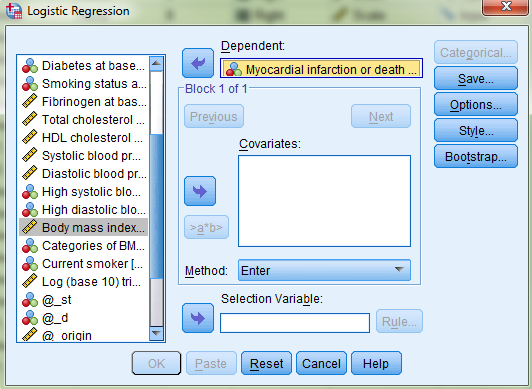 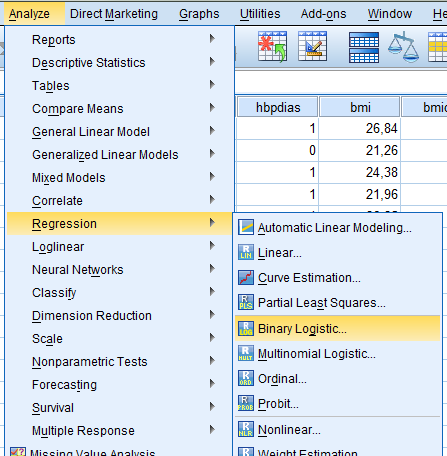 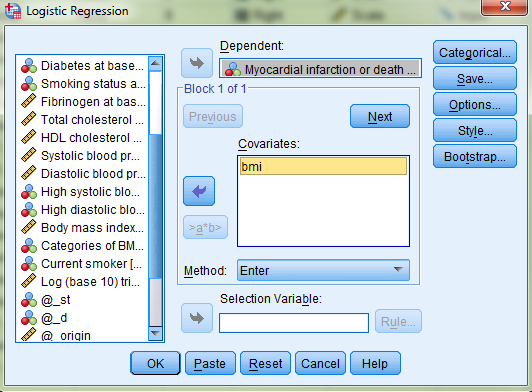 Lager en logistisk regresjonsmodell for «mi», med «bmi» som uavhengig variabel.
Klikk «Analyze->Regression->Binary logistic».
Bruker den originale mi-variabelen som avhengig variabel (utfallsvariabel).
Legger «bmi» i boksen for «Covariates».
Klikk «Options».
Oppgave: Løsning
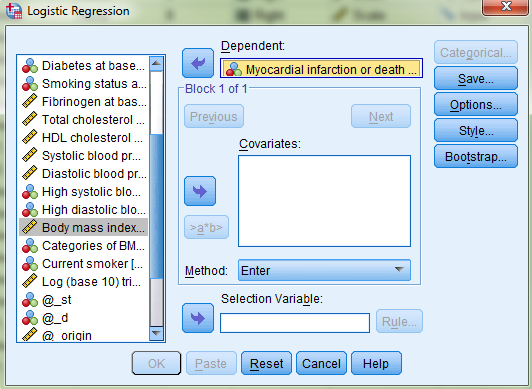 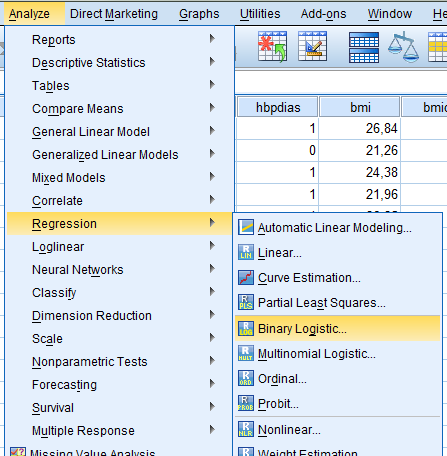 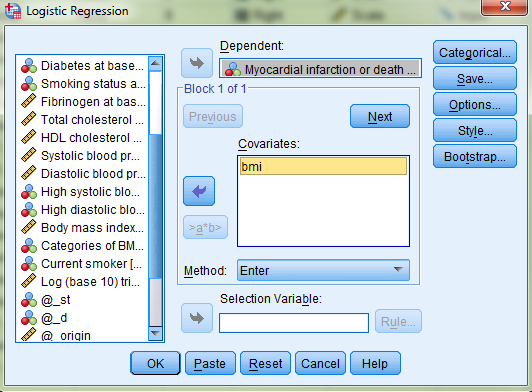 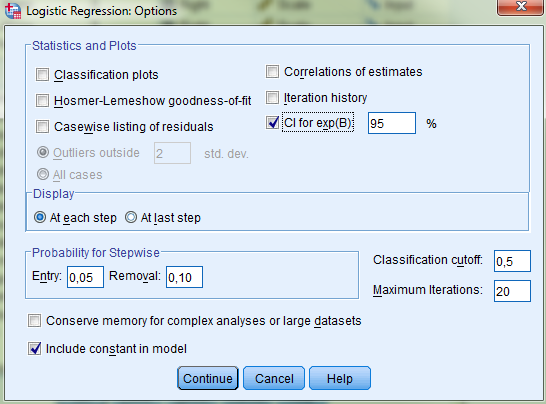 Lager en logistisk regresjonsmodell for «mi», med «bmi» som uavhengig variabel.
Klikk «Analyze->Regression->Binary logistic».
Bruker den originale mi-variabelen som avhengig variabel (utfallsvariabel).
Legger «bmi» i boksen for «Covariates».
Klikk «Options».
Huk av for «CI for exp(B): 95%».
Oppgave: Løsning
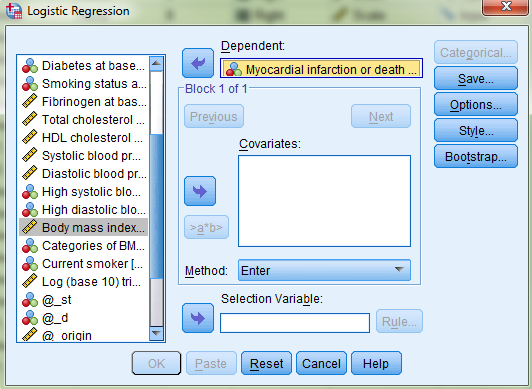 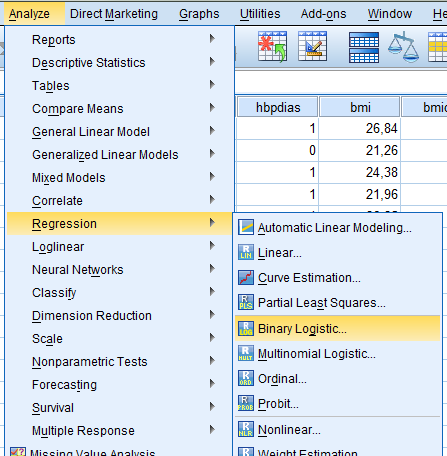 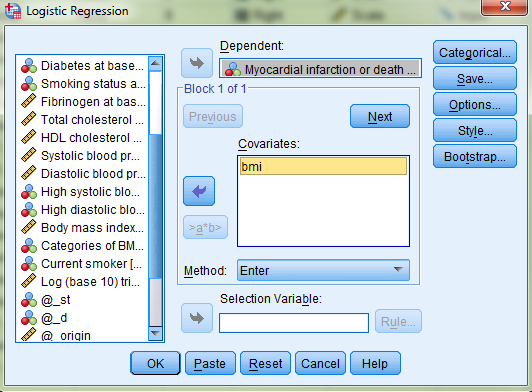 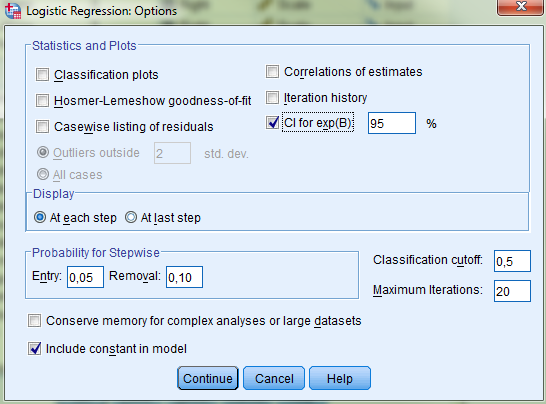 Lager en logistisk regresjonsmodell for «mi», med «bmi» som uavhengig variabel.
Klikk «Analyze->Regression->Binary logistic».
Bruker den originale mi-variabelen som avhengig variabel (utfallsvariabel).
Legger «bmi» i boksen for «Covariates».
Klikk «Options».
Huk av for «CI for exp(B): 95%».
«Include constant in model» skal være valgt som default.
Oppgave: Løsning
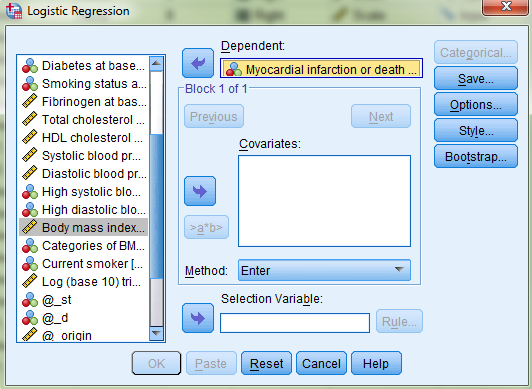 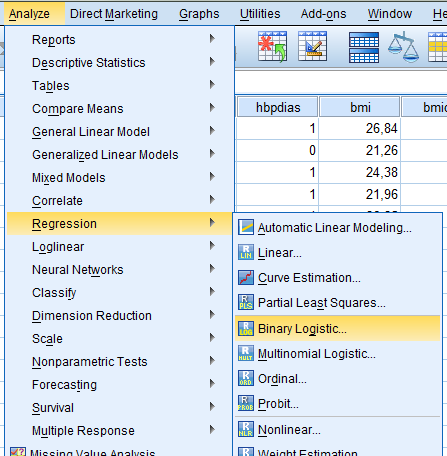 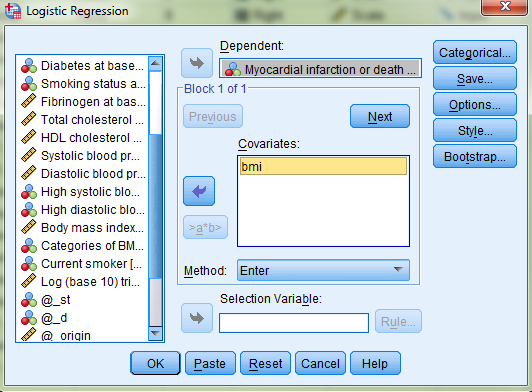 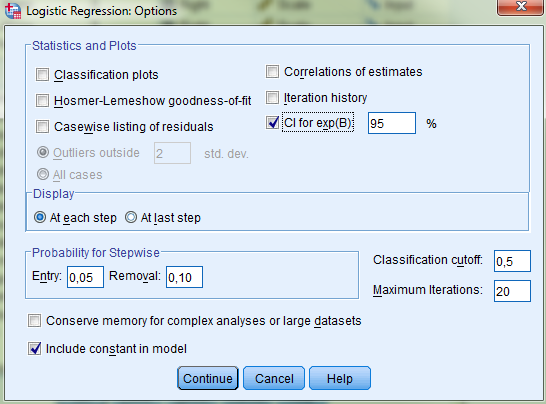 Lager en logistisk regresjonsmodell for «mi», med «bmi» som uavhengig variabel.
Klikk «Analyze->Regression->Binary logistic».
Bruker den originale mi-variabelen som avhengig variabel (utfallsvariabel).
Legger «bmi» i boksen for «Covariates».
Klikk «Options».
Huk av for «CI for exp(B): 95%».
«Include constant in model» skal være valgt som default. Klikk «Continue».
Oppgave: Løsning
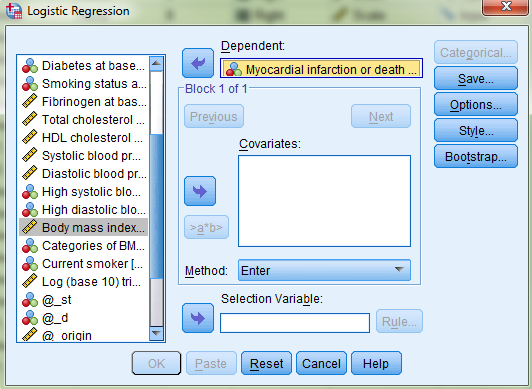 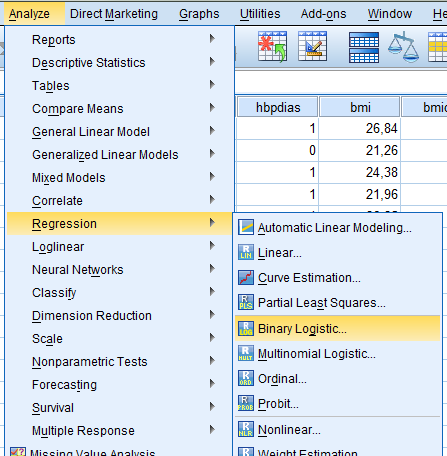 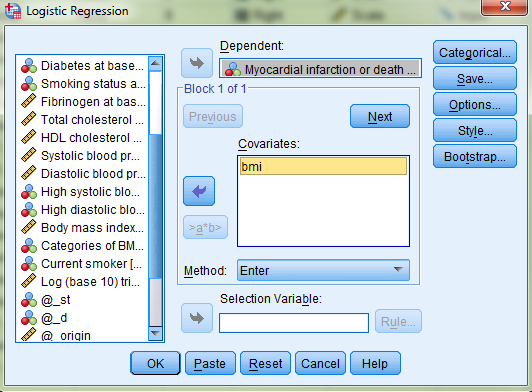 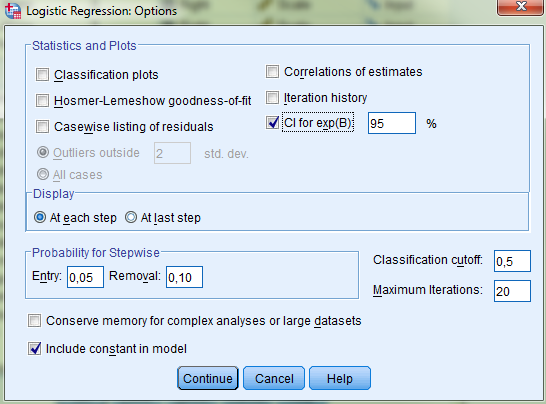 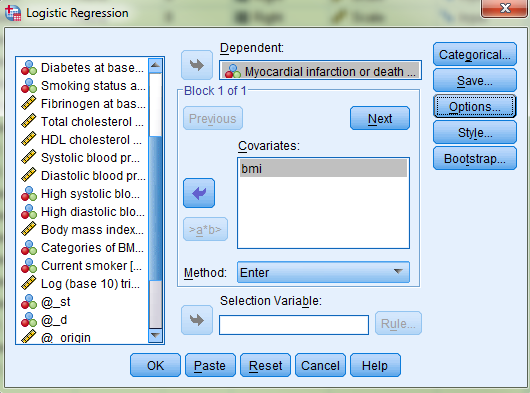 Lager en logistisk regresjonsmodell for «mi», med «bmi» som uavhengig variabel.
Klikk «Analyze->Regression->Binary logistic».
Bruker den originale mi-variabelen som avhengig variabel (utfallsvariabel).
Legger «bmi» i boksen for «Covariates».
Klikk «Options».
Huk av for «CI for exp(B): 95%».
«Include constant in model» skal være valgt som default. Klikk «Continue».
Klikk «OK» i den opprinnelige dialogboksen.
Oppgave: Løsning
Tolk output:
OR på 1.05 (95% KI: ) assosiert med én enhets økning i BMI.
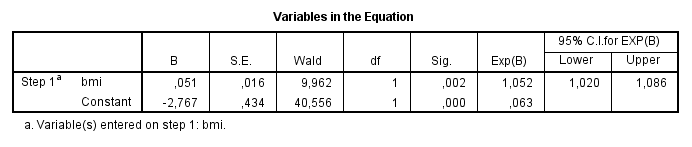 Oppgave: Løsning
Tolk output:
OR på 1.05 (95% KI: ) assosiert med én enhets økning i BMI.
ORen forbundet med en økning i BMI på 10:
Exp(10*0.051) = Exp(0.51) = 1.67
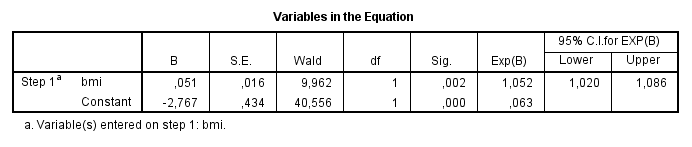 Oppgave: Løsning
Var det lurt å bruke BMI som kontinuerlig variabel?
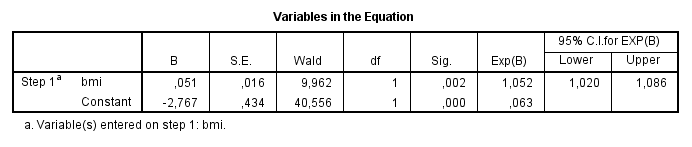 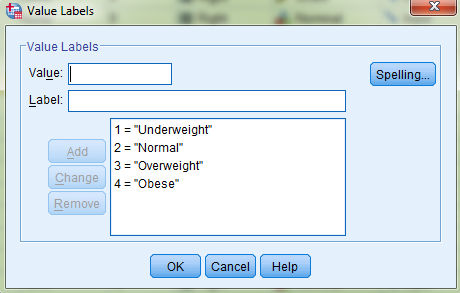 Oppgave: Løsning
Var det lurt å bruke BMI som kontinuerlig variabel?
Vi gjør en logistisk regresjon for «mi» ved å bruke kategoriske «bmicat» i stedet.
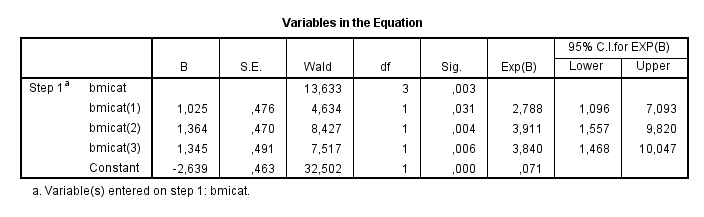 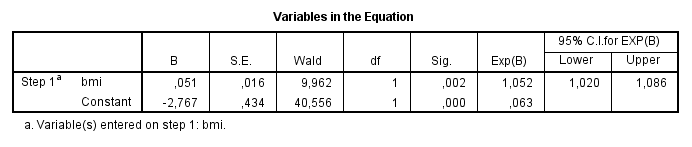 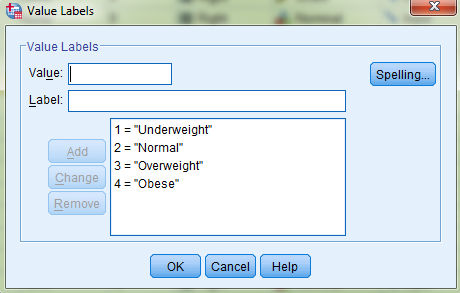 Oppgave: Løsning
Var det lurt å bruke BMI som kontinuerlig variabel?
Vi gjør en logistisk regresjon for «mi» ved å bruke kategoriske «bmicat» i stedet.
Vi kan se om Bene (B+constant) øker lineært fra konstantleddet.
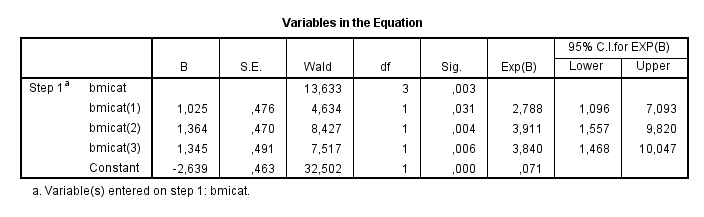 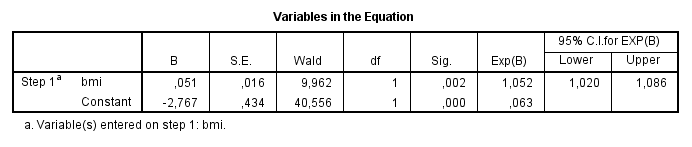 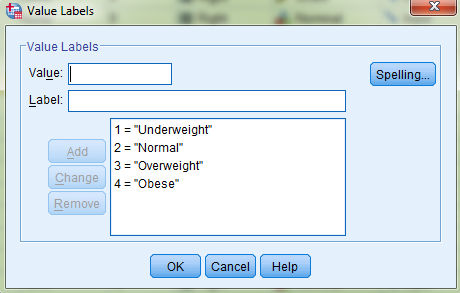 Oppgave: Løsning
Var det lurt å bruke BMI som kontinuerlig variabel?
Vi gjør en logistisk regresjon for «mi» ved å bruke kategoriske «bmicat» i stedet.
Vi kan se om Bene (B+constant) øker lineært fra konstantleddet.
Ser ut som hovedforskjellen ligger i økningen fra «Underweight» til «Normal».
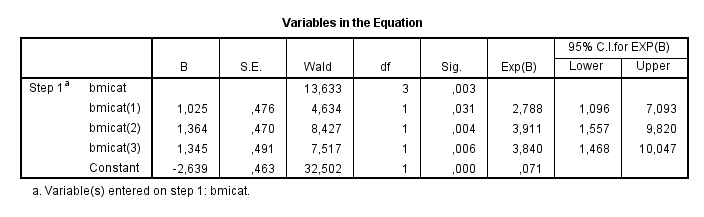 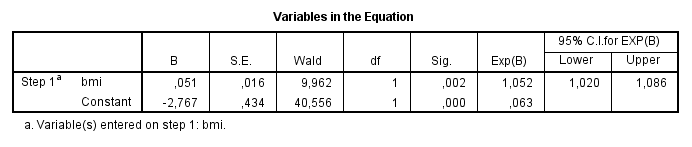 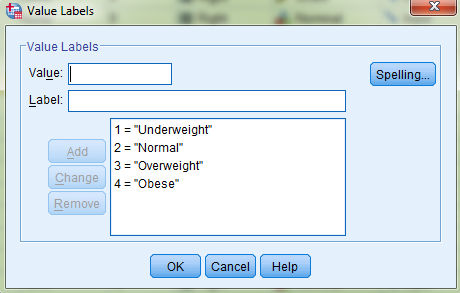 Oppgave: Løsning
Var det lurt å bruke BMI som kontinuerlig variabel?
Vi gjør en logistisk regresjon for «mi» ved å bruke kategoriske «bmicat» i stedet.
Vi kan se om Bene (B+constant) øker lineært fra konstantleddet.
Ser ut som hovedforskjellen ligger i økningen fra «Underweight» til «Normal».
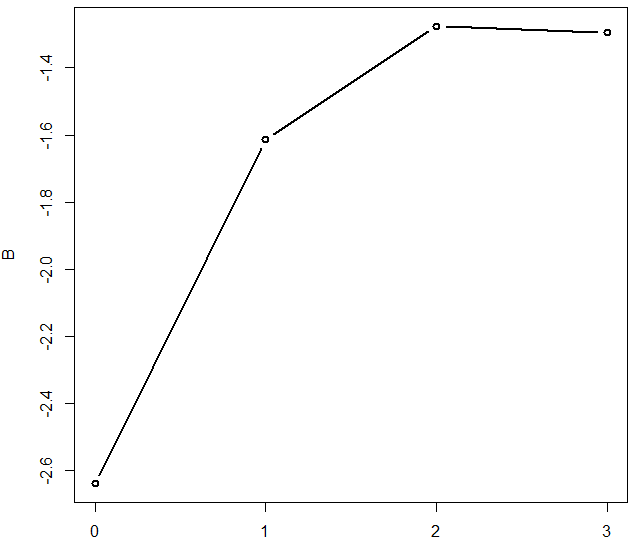 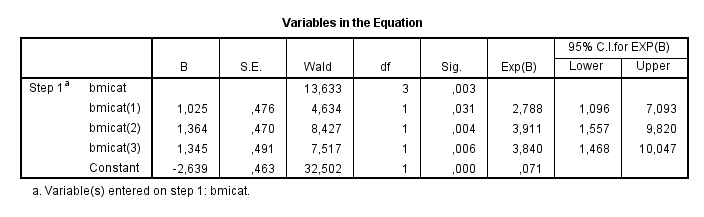 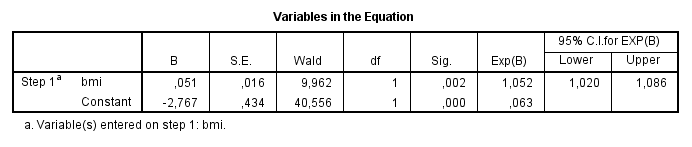 Oppgave: Løsning
Var det lurt å bruke BMI som kontinuerlig variabel?
Vi kan også teste formelt hvor bra tilpasningen er når vi bruker en kontinuerlig variabel.
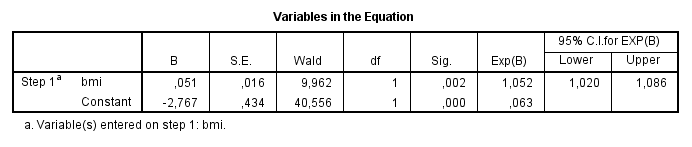 Oppgave: Løsning
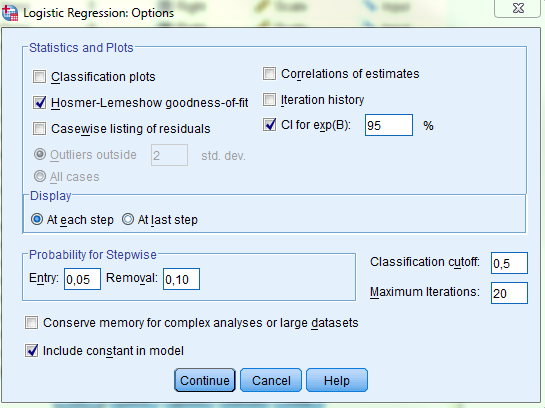 Var det lurt å bruke BMI som kontinuerlig variabel?
Vi kan også teste formelt hvor bra tilpasningen er når vi bruker en kontinuerlig variabel.
Under «Options» i «Binary logistic»-menyen, huker vi av for «Hosmer-Lemeshow goodness-of-fit».
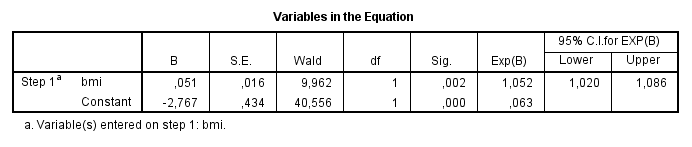 Oppgave: Løsning
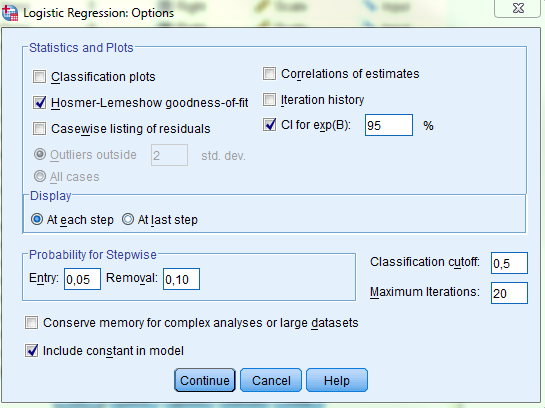 Var det lurt å bruke BMI som kontinuerlig variabel?
Vi kan også teste formelt hvor bra tilpasningen er når vi bruker en kontinuerlig variabel.
Under «Options» i «Binary logistic»-menyen, huker vi av for «Hosmer-Lemeshow goodness-of-fit».
Da tester vi nullhypotesen at modelltilpasningen er god.
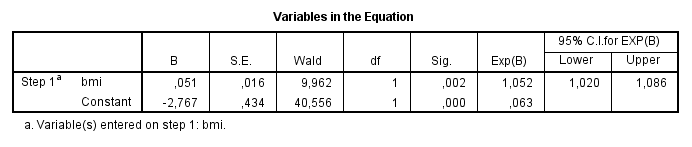 Oppgave: Løsning
Var det lurt å bruke BMI som kontinuerlig variabel?
Vi kan også teste formelt hvor bra tilpasningen er når vi bruker en kontinuerlig variabel.
Under «Options» i «Binary logistic»-menyen, huker vi av for «Hosmer-Lemeshow goodness-of-fit».
Da tester vi nullhypotesen at modelltilpasningen er god.
Resultatet vises i output.
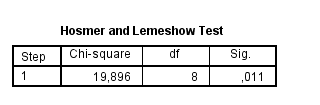 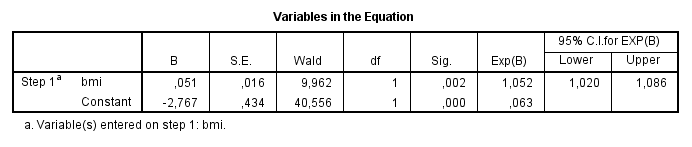 Oppgave: Løsning
Var det lurt å bruke BMI som kontinuerlig variabel?
Vi kan også teste formelt hvor bra tilpasningen er når vi bruker en kontinuerlig variabel.
Under «Options» i «Binary logistic»-menyen, huker vi av for «Hosmer-Lemeshow goodness-of-fit».
Da tester vi nullhypotesen at modelltilpasningen er god.
Resultatet vises i output.
Lav p-verdi på 0,011, så vi forkaster nullhypotesen.
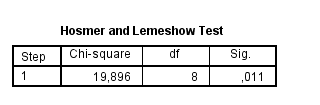 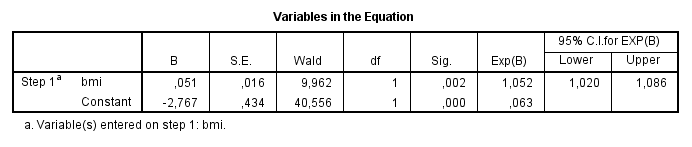 Oppgave: Løsning
Var det lurt å bruke BMI som kontinuerlig variabel?
Vi kan også teste formelt hvor bra tilpasningen er når vi bruker en kontinuerlig variabel.
Under «Options» i «Binary logistic»-menyen, huker vi av for «Hosmer-Lemeshow goodness-of-fit».
Da tester vi nullhypotesen at modelltilpasningen er god.
Resultatet vises i output.
Lav p-verdi på 0,011, så vi forkaster nullhypotesen.
Bedre å bruke den kategoriske variabelen.
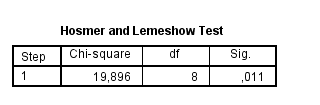 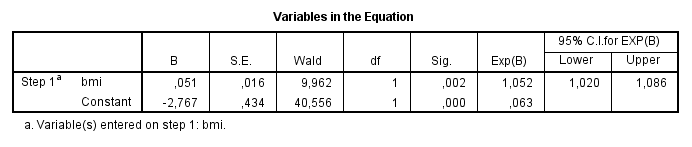 Oppgave
Undersøk om det er en sammenheng mellom variabelen for sosial klasse «socclass» og hjerteinnfarkt «mi». Konstruer OR for hver klasse sammenliknet med den laveste.
Juster for om personene noen gang har røkt eller ikke. Presenter de justerte ORene.
Oppgave: Løsning (a)
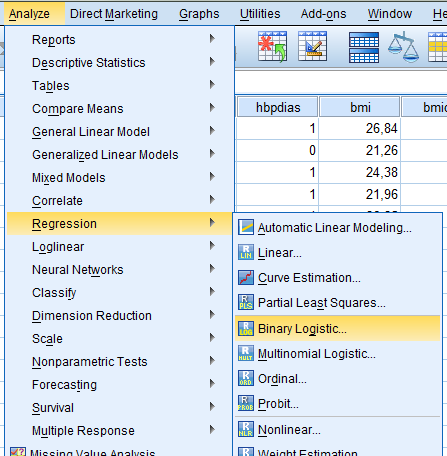 Lager en logistisk regresjonsmodell for «mi», med «socclass» som uavhengig variabel.
Klikk «Analyze->Regression->Binary logistic».
Oppgave: Løsning (a)
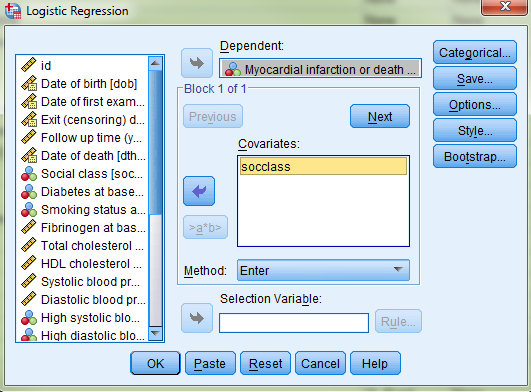 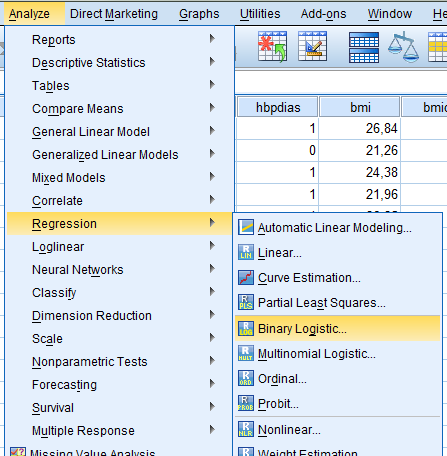 Lager en logistisk regresjonsmodell for «mi», med «socclass» som uavhengig variabel.
Klikk «Analyze->Regression->Binary logistic».
Før «mi» over i «Dependent», og «socclass» over i «Covariates».
Oppgave: Løsning (a)
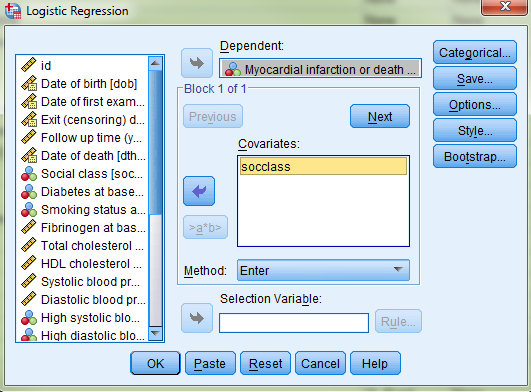 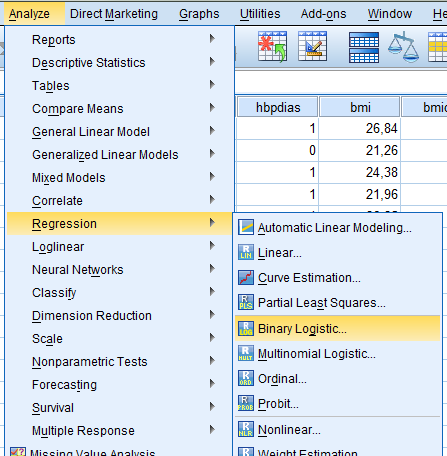 Lager en logistisk regresjonsmodell for «mi», med «socclass» som uavhengig variabel.
Klikk «Analyze->Regression->Binary logistic».
Før «mi» over i «Dependent», og «socclass» over i «Covariates».
Klikk «Categorical».
Oppgave: Løsning (a)
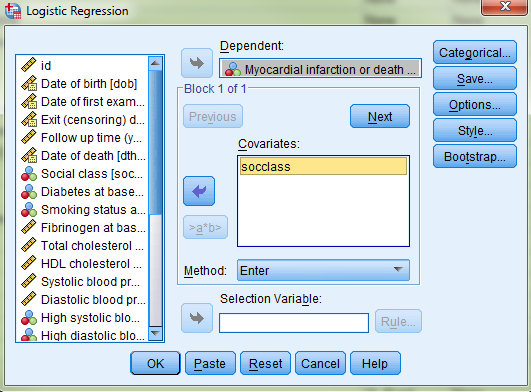 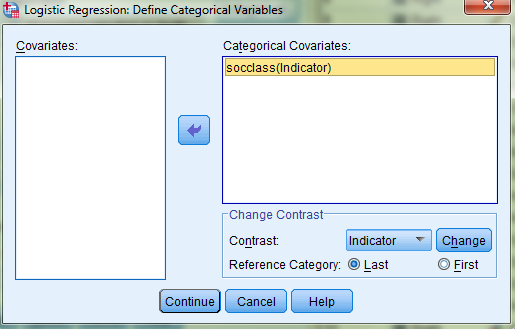 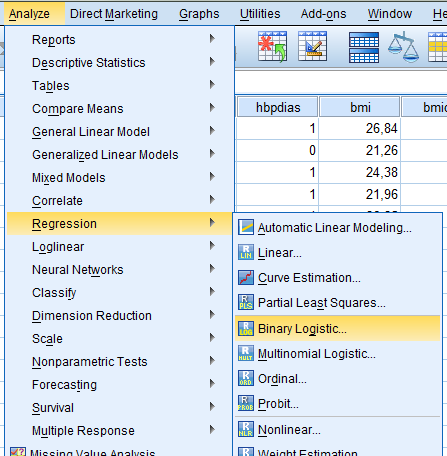 Lager en logistisk regresjonsmodell for «mi», med «socclass» som uavhengig variabel.
Klikk «Analyze->Regression->Binary logistic».
Før «mi» over i «Dependent», og «socclass» over i «Covariates».
Klikk «Categorical».
Før «socclass» over i «Categorical Coveriates».
Oppgave: Løsning (a)
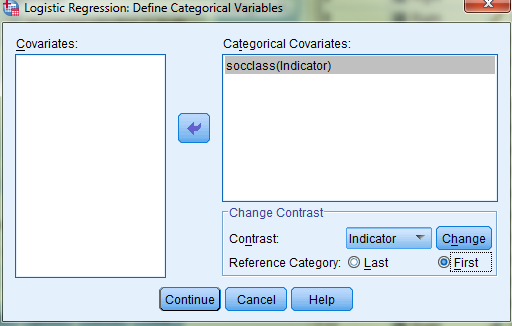 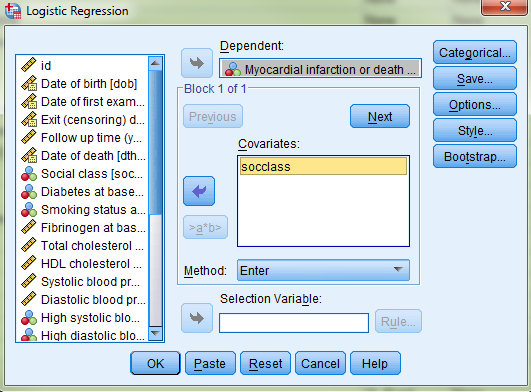 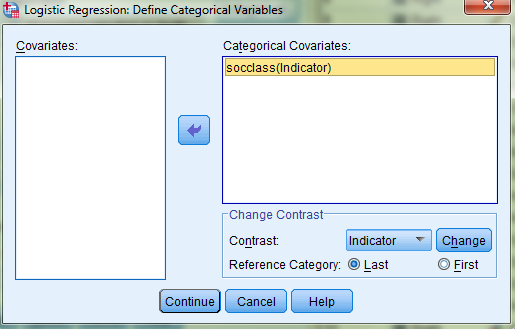 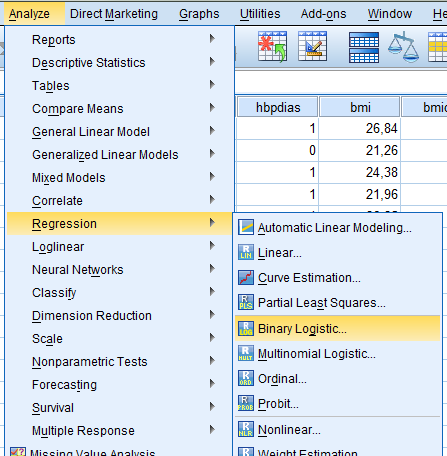 Lager en logistisk regresjonsmodell for «mi», med «socclass» som uavhengig variabel.
Klikk «Analyze->Regression->Binary logistic».
Før «mi» over i «Dependent», og «socclass» over i «Covariates».
Klikk «Categorical».
Før «socclass» over i «Categorical Coveriates».
Velg «First», og klikk «Change». Klikk så «Continue»
Oppgave: Løsning (a)
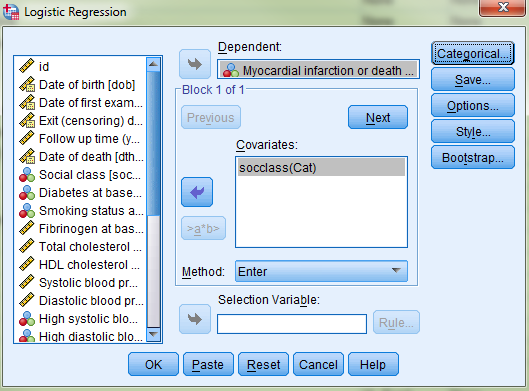 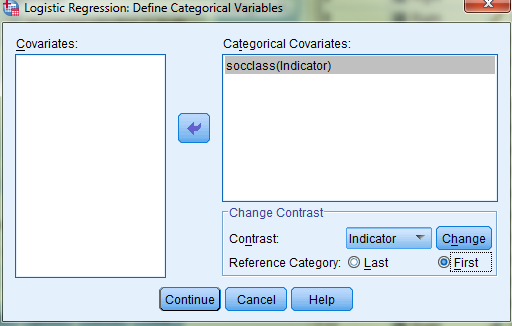 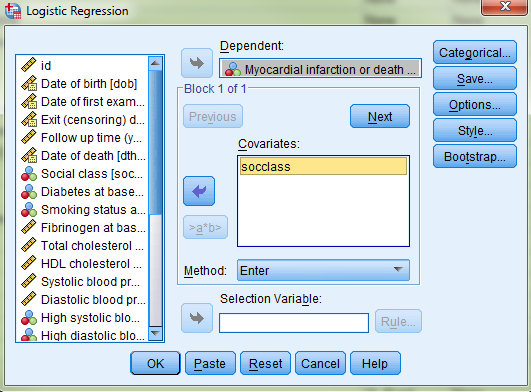 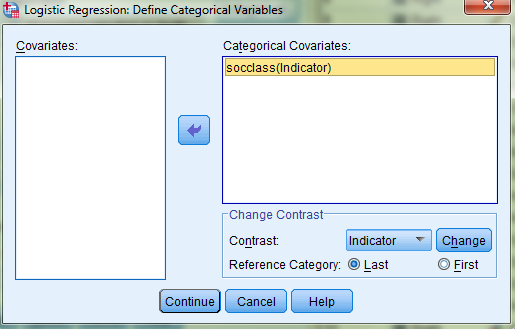 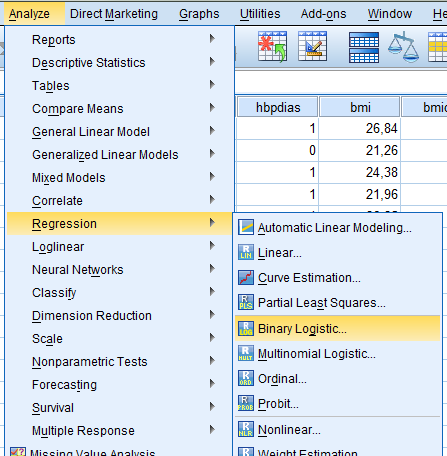 Lager en logistisk regresjonsmodell for «mi», med «socclass» som uavhengig variabel.
Klikk «Analyze->Regression->Binary logistic».
Før «mi» over i «Dependent», og «socclass» over i «Covariates».
Klikk «Categorical».
Før «socclass» over i «Categorical Coveriates».
Velg «First», og klikk «Change». Klikk så «Continue»
Klikk «Options».
Oppgave: Løsning (a)
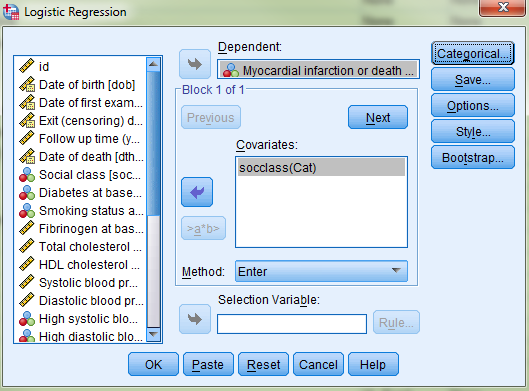 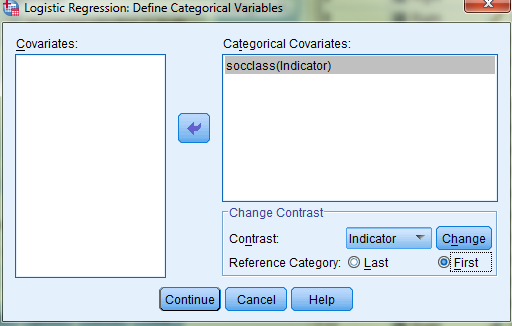 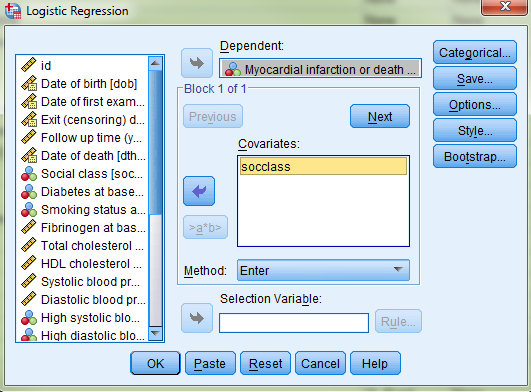 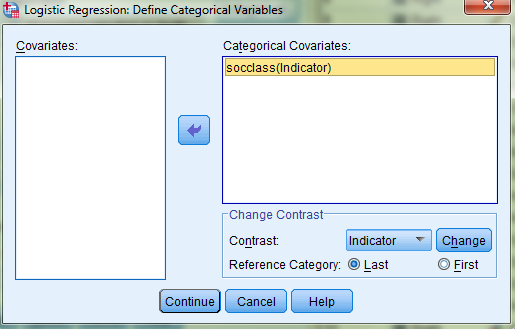 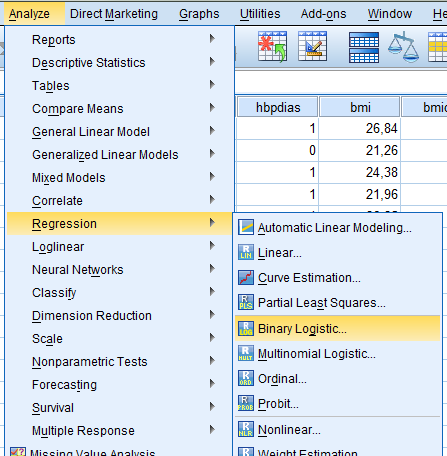 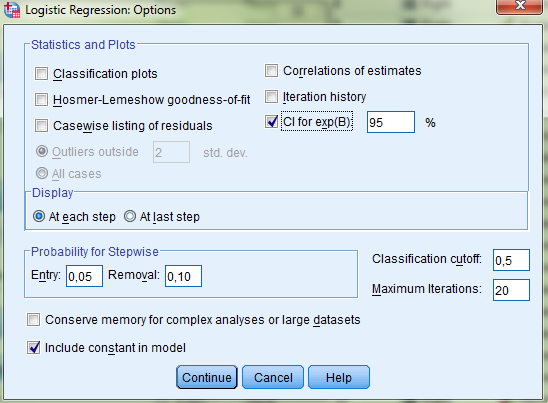 Lager en logistisk regresjonsmodell for «mi», med «socclass» som uavhengig variabel.
Klikk «Analyze->Regression->Binary logistic».
Før «mi» over i «Dependent», og «socclass» over i «Covariates».
Klikk «Categorical».
Før «socclass» over i «Categorical Coveriates».
Velg «First», og klikk «Change». Klikk så «Continue»
Klikk «Options». Velg 95% CI.
Oppgave: Løsning (a)
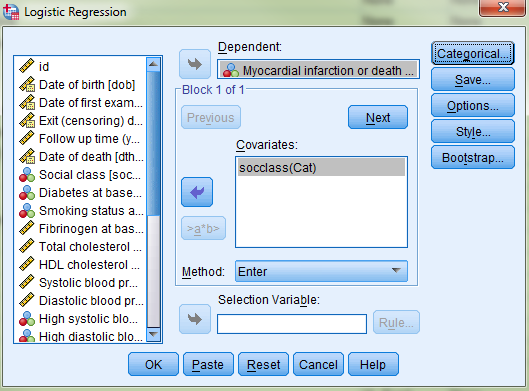 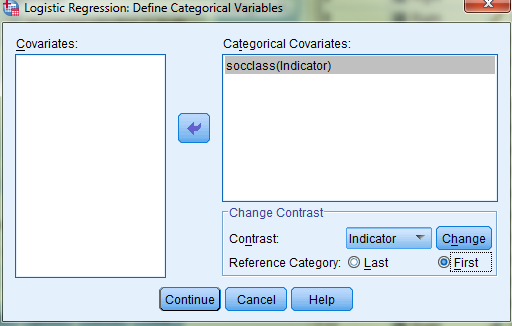 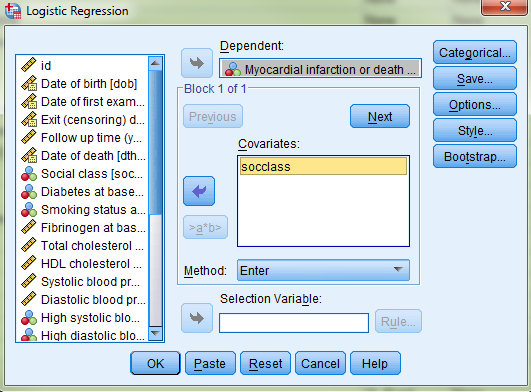 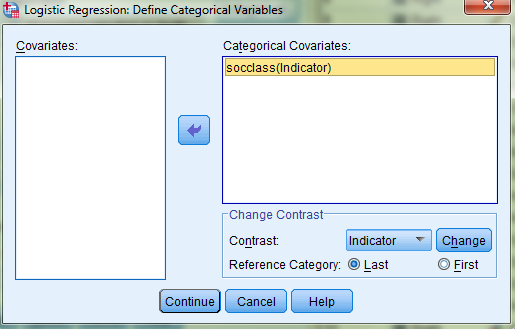 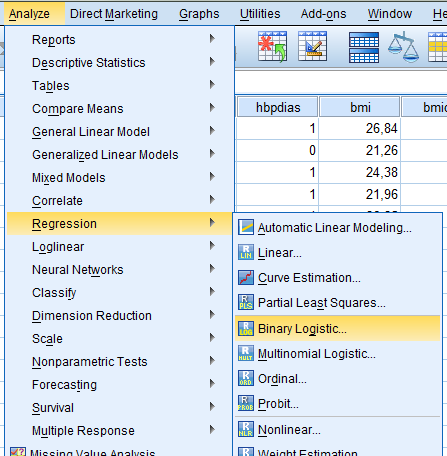 Lager en logistisk regresjonsmodell for «mi», med «socclass» som uavhengig variabel.
Klikk «Analyze->Regression->Binary logistic».
Før «mi» over i «Dependent», og «socclass» over i «Covariates».
Klikk «Categorical».
Før «socclass» over i «Categorical Coveriates».
Velg «First», og klikk «Change». Klikk så «Continue»
Klikk «Options». Velg 95% CI
Klikk «OK» i den oprinnelige dialogboksen.
Oppgave: Løsning (a)
a) Tolk output:
Ser ut til å være en sammenheng mellom sosial klasse og hjerteinnfarkt.
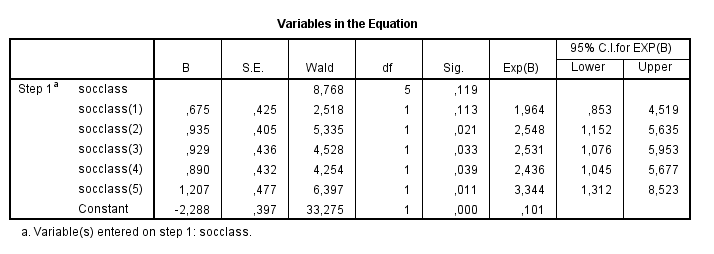 Oppgave: Løsning (b)
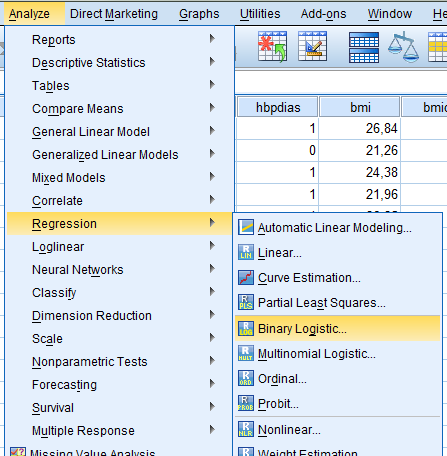 Lager en logistisk regresjonsmodell for «mi», med «socclass» OG «smokingNew» som uavhengige variabler.
Klikk «Analyze->Regression->Binary logistic».
Oppgave: Løsning (b)
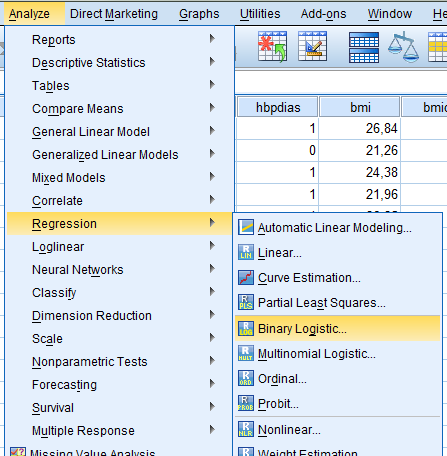 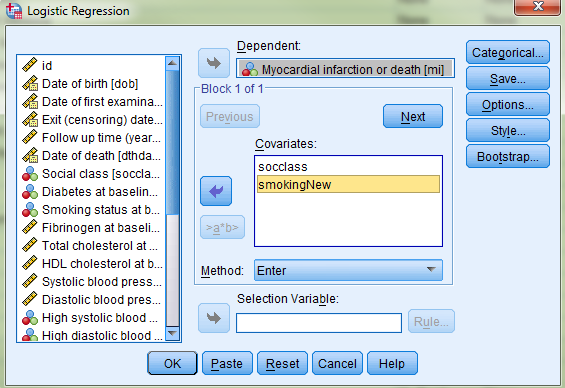 Lager en logistisk regresjonsmodell for «mi», med «socclass» OG «smokingNew» som uavhengige variabler.
Klikk «Analyze->Regression->Binary logistic».
Før «mi» over i «Dependent», og «socclass» og «smokingNew» over i «Covariates».
Oppgave: Løsning (b)
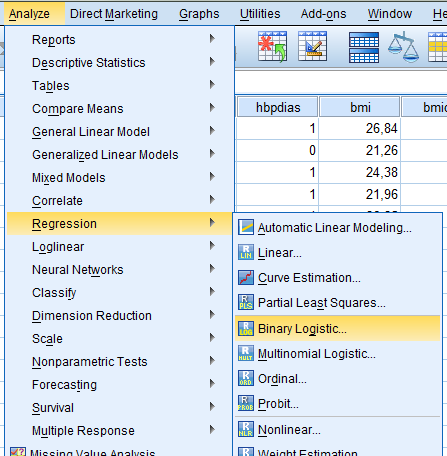 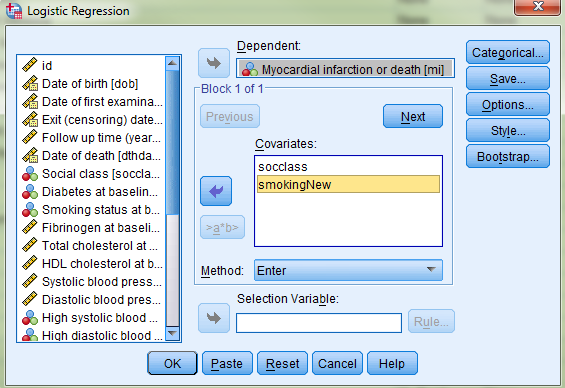 Lager en logistisk regresjonsmodell for «mi», med «socclass» OG «smokingNew» som uavhengige variabler.
Klikk «Analyze->Regression->Binary logistic».
Før «mi» over i «Dependent», og «socclass» og «smokingNew» over i «Covariates».
Klikk «Categorical».
Oppgave: Løsning (b)
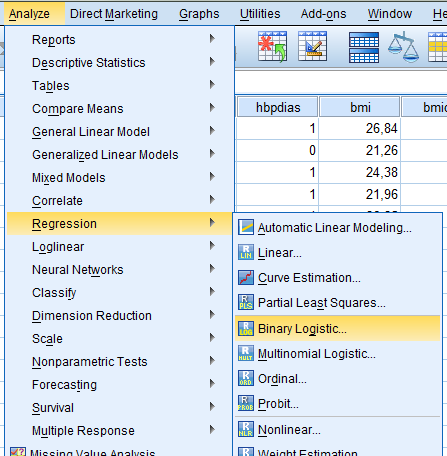 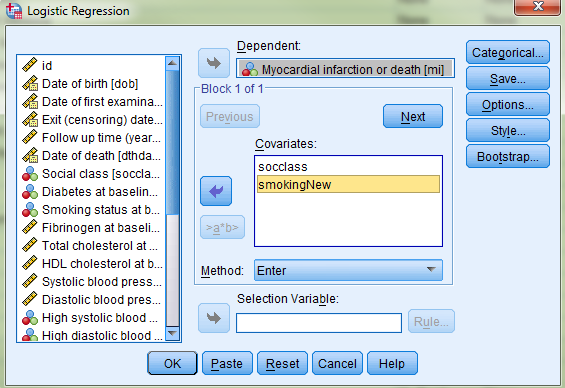 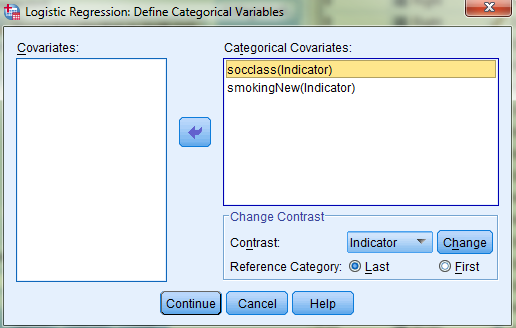 Lager en logistisk regresjonsmodell for «mi», med «socclass» OG «smokingNew» som uavhengige variabler.
Klikk «Analyze->Regression->Binary logistic».
Før «mi» over i «Dependent», og «socclass» og «smokingNew» over i «Covariates».
Klikk «Categorical».
Før «socclass» og smokingNew over i «Categorical Coveriates».
Oppgave: Løsning (b)
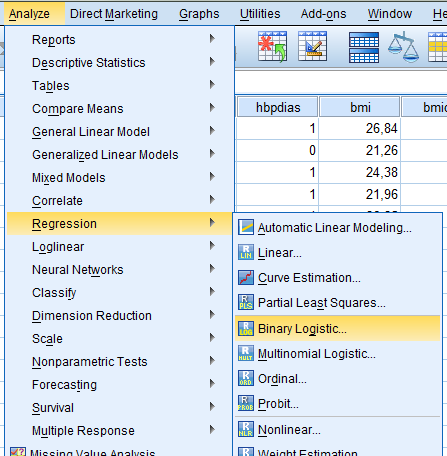 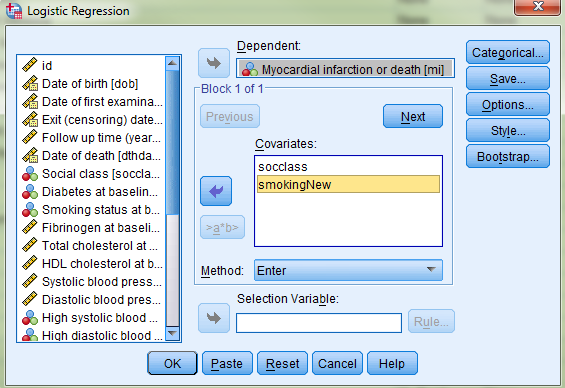 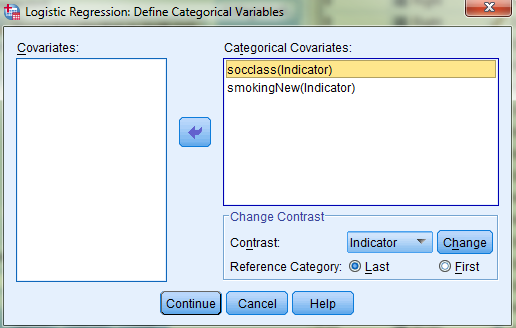 Lager en logistisk regresjonsmodell for «mi», med «socclass» OG «smokingNew» som uavhengige variabler.
Klikk «Analyze->Regression->Binary logistic».
Før «mi» over i «Dependent», og «socclass» og «smokingNew» over i «Covariates».
Klikk «Categorical».
Før «socclass» og smokingNew over i «Categorical Coveriates».
Trykk på «socclass»
Oppgave: Løsning (b)
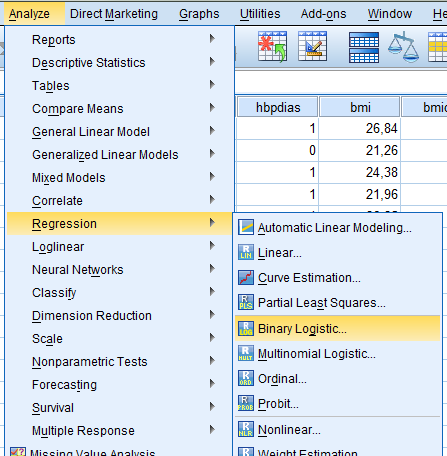 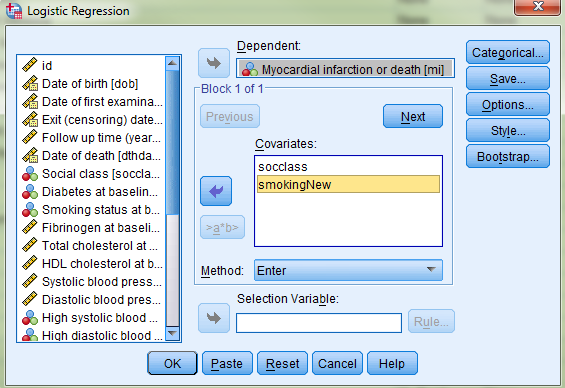 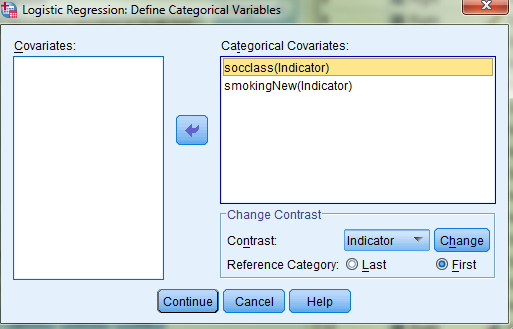 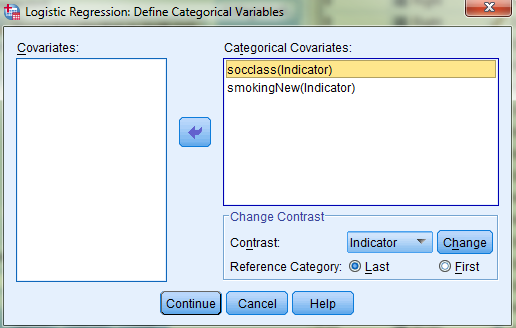 Lager en logistisk regresjonsmodell for «mi», med «socclass» OG «smokingNew» som uavhengige variabler.
Klikk «Analyze->Regression->Binary logistic».
Før «mi» over i «Dependent», og «socclass» og «smokingNew» over i «Covariates».
Klikk «Categorical».
Før «socclass» og smokingNew over i «Categorical Coveriates».
Trykk på «socclass» og velg «First», og klikk «Change».
Oppgave: Løsning (b)
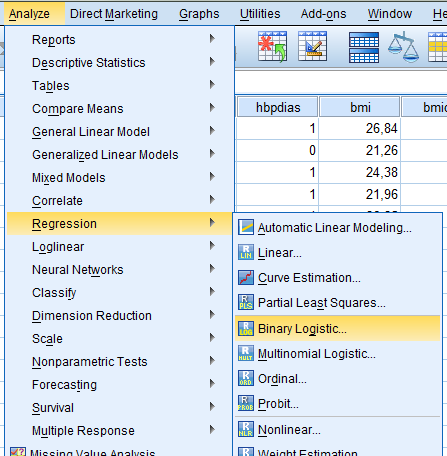 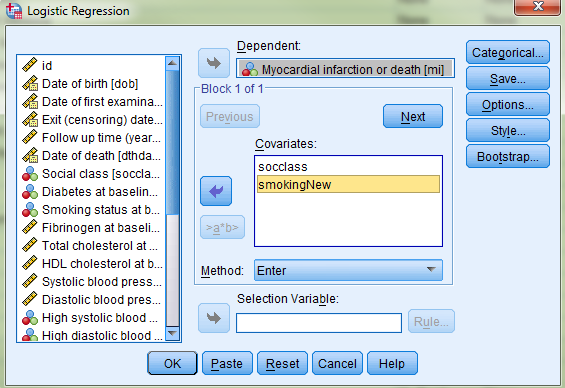 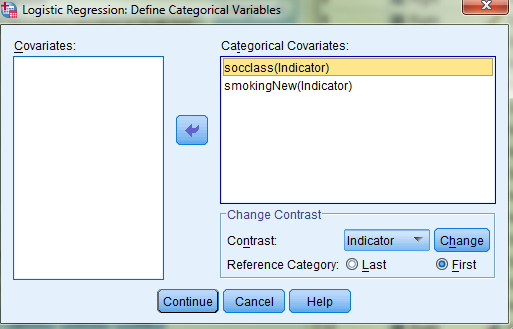 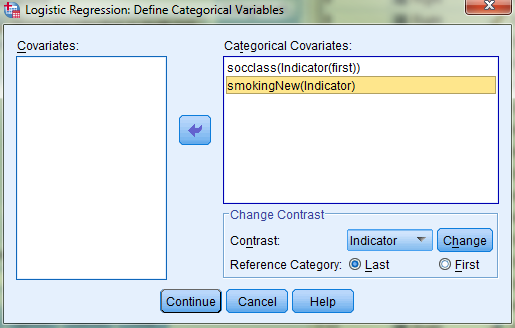 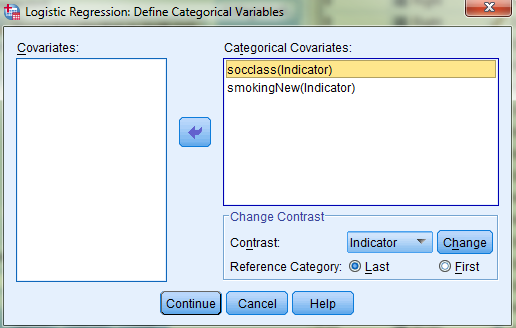 Lager en logistisk regresjonsmodell for «mi», med «socclass» OG «smokingNew» som uavhengige variabler.
Klikk «Analyze->Regression->Binary logistic».
Før «mi» over i «Dependent», og «socclass» og «smokingNew» over i «Covariates».
Klikk «Categorical».
Før «socclass» og smokingNew over i «Categorical Coveriates».
Trykk på «socclass» og velg «First», og klikk «Change». 
Trykk på «smokingNew» og velg «Last» (default).
Oppgave: Løsning (b)
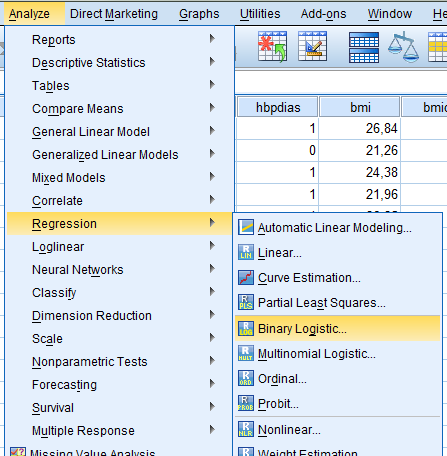 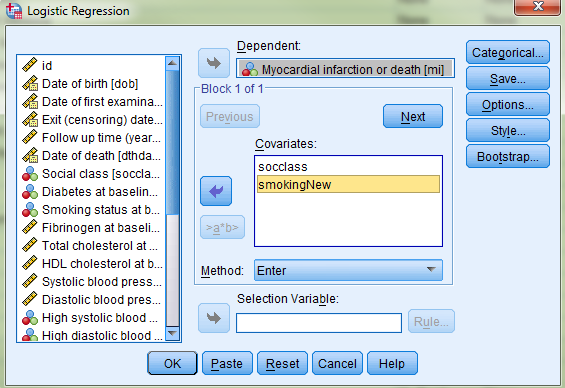 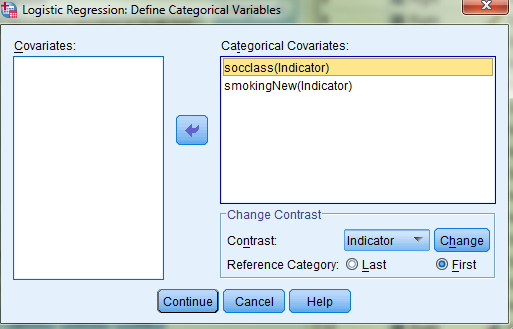 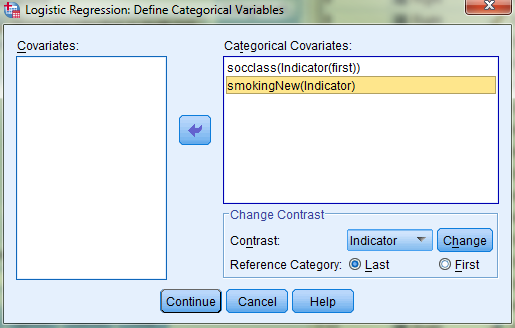 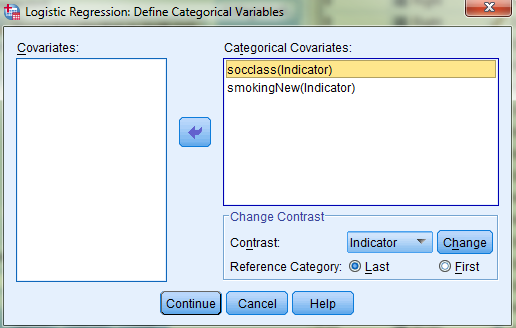 Lager en logistisk regresjonsmodell for «mi», med «socclass» OG «smokingNew» som uavhengige variabler.
Klikk «Analyze->Regression->Binary logistic».
Før «mi» over i «Dependent», og «socclass» og «smokingNew» over i «Covariates».
Klikk «Categorical».
Før «socclass» og smokingNew over i «Categorical Coveriates».
Trykk på «socclass» og velg «First», og klikk «Change». 
Trykk på «smokingNew» og velg «Last» (default). Klikk «Continue».
Oppgave: Løsning (b)
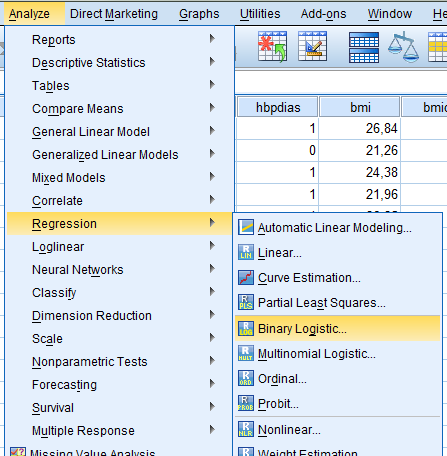 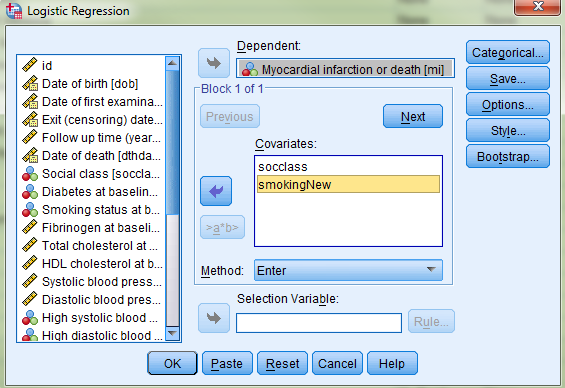 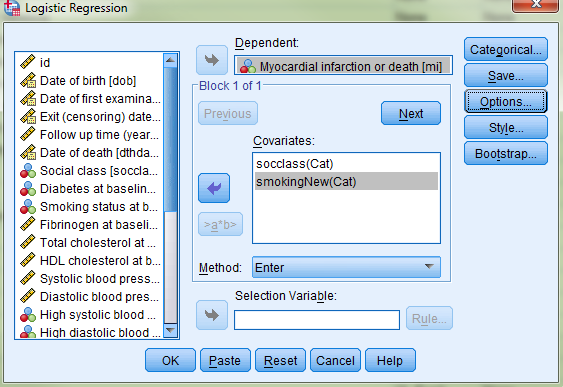 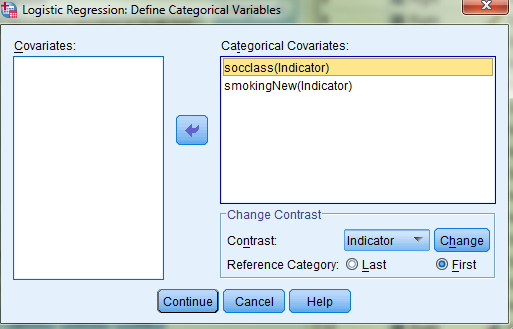 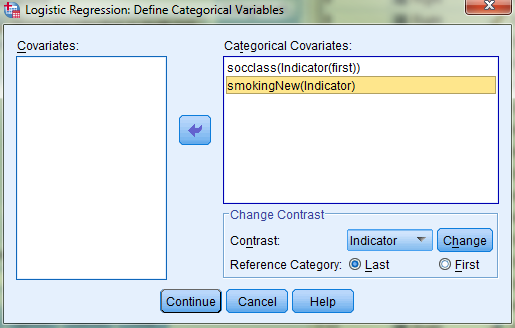 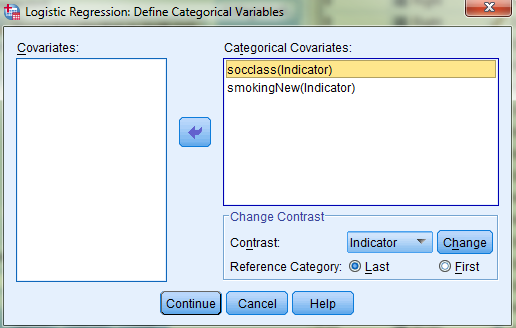 Lager en logistisk regresjonsmodell for «mi», med «socclass» OG «smokingNew» som uavhengige variabler.
Klikk «Analyze->Regression->Binary logistic».
Før «mi» over i «Dependent», og «socclass» og «smokingNew» over i «Covariates».
Klikk «Categorical».
Før «socclass» og smokingNew over i «Categorical Coveriates».
Trykk på «socclass» og velg «First», og klikk «Change». 
Trykk på «smokingNew» og velg «Last» (default). Klikk «Continue»
Klikk «Options».
Oppgave: Løsning (b)
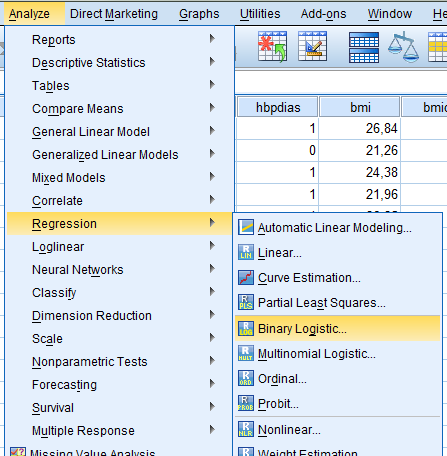 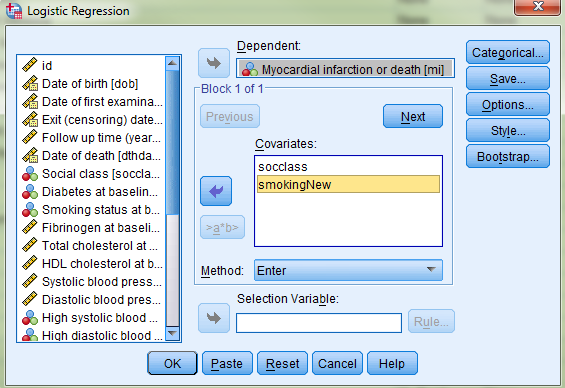 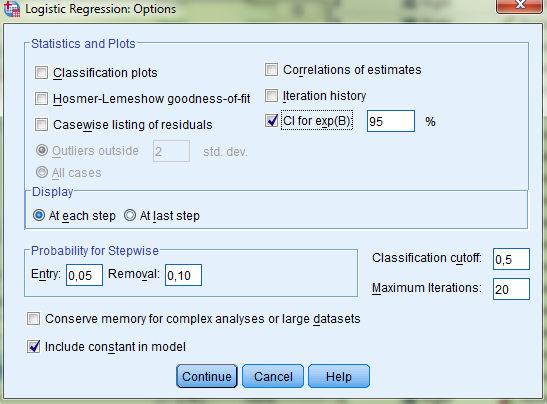 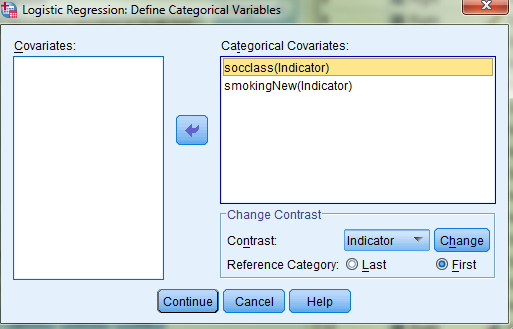 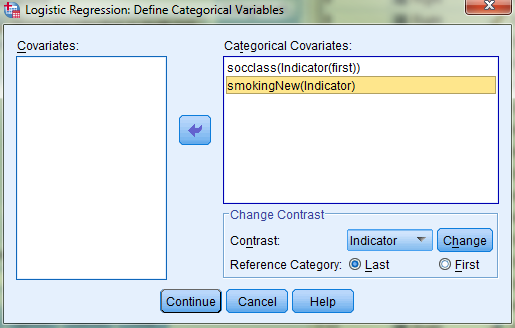 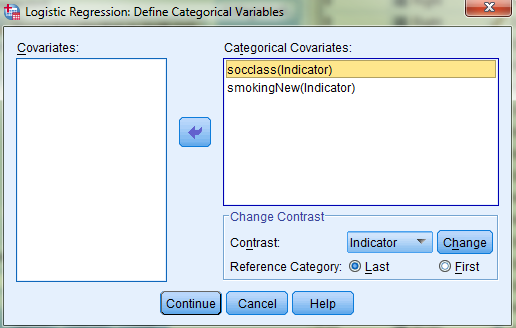 Lager en logistisk regresjonsmodell for «mi», med «socclass» OG «smokingNew» som uavhengige variabler.
Klikk «Analyze->Regression->Binary logistic».
Før «mi» over i «Dependent», og «socclass» og «smokingNew» over i «Covariates».
Klikk «Categorical».
Før «socclass» og smokingNew over i «Categorical Coveriates».
Trykk på «socclass» og velg «First», og klikk «Change». 
Trykk på «smokingNew» og velg «Last» (default). Klikk «Continue»
Klikk «Options». Velg 95% CI.
Oppgave: Løsning (b)
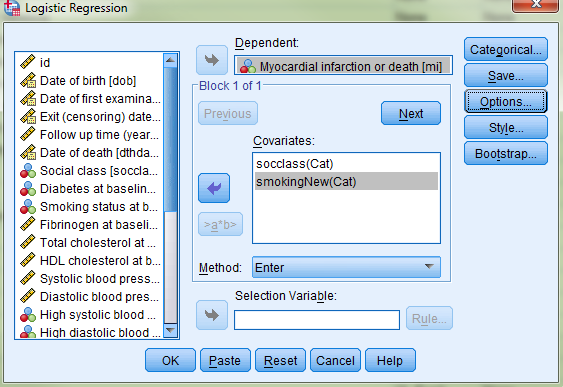 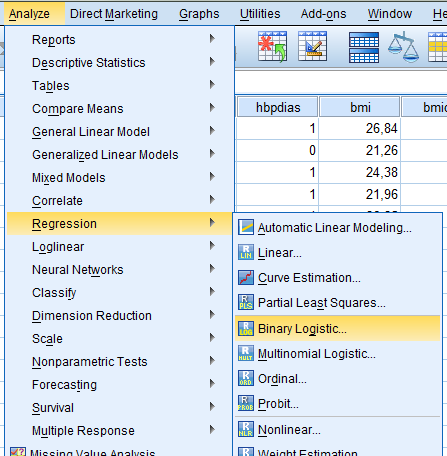 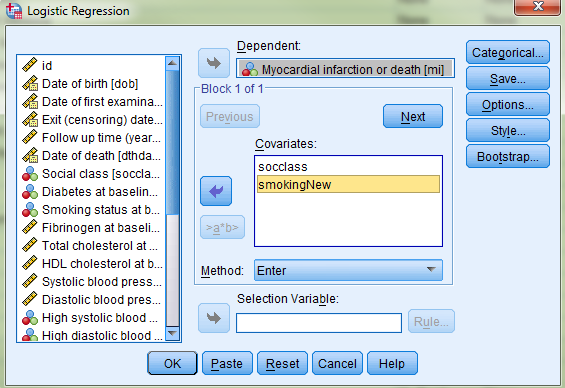 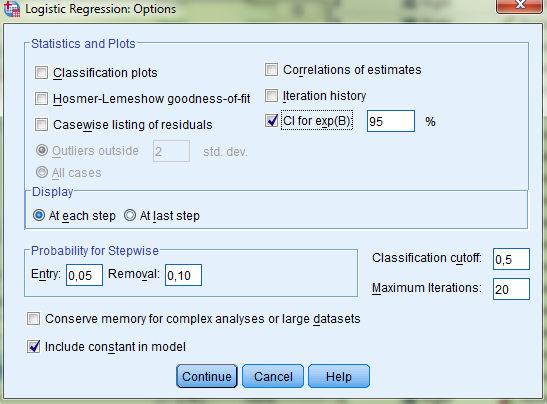 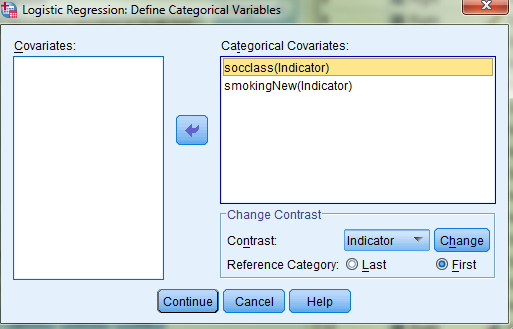 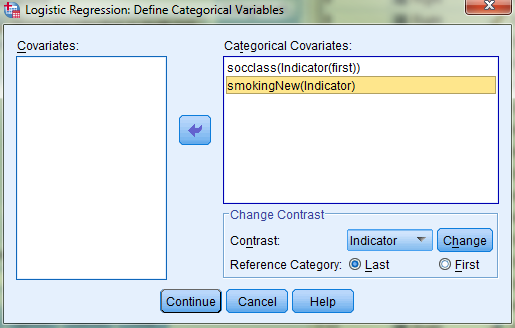 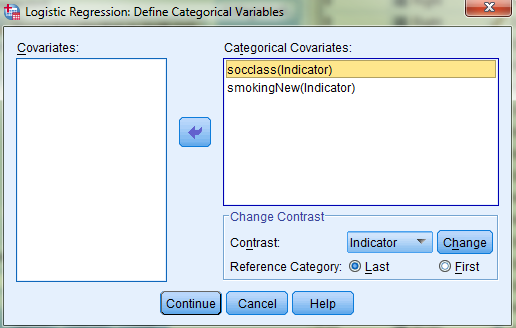 Lager en logistisk regresjonsmodell for «mi», med «socclass» OG «smokingNew» som uavhengige variabler.
Klikk «Analyze->Regression->Binary logistic».
Før «mi» over i «Dependent», og «socclass» og «smokingNew» over i «Covariates».
Klikk «Categorical».
Før «socclass» og smokingNew over i «Categorical Coveriates».
Trykk på «socclass» og velg «First», og klikk «Change». 
Trykk på «smokingNew» og velg «Last» (default). Klikk «Continue»
Klikk «Options». Velg 95% CI.
Klikk «OK» i den oprinnelige dialogboksen.
Oppgave: Løsning (b)
Tolk output:
De fleste ORene for sosial klasse er ikke lengre signifikante.
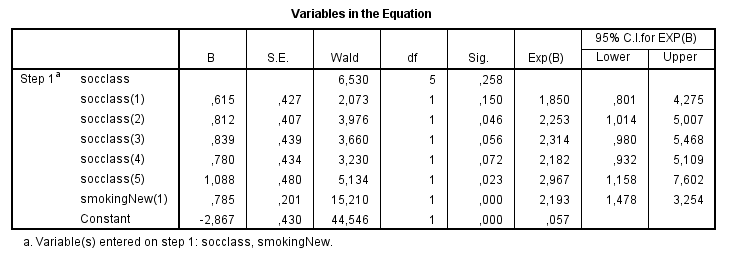 Oppgave: Løsning (b)
Tolk output:
De fleste ORene for sosial klasse er ikke lengre signifikante.
Mesteparten av sammenhengen mellom sosial klasse og hjerteinfarkt kan forklares med forskjellige røykevaner i de ulike klassene.
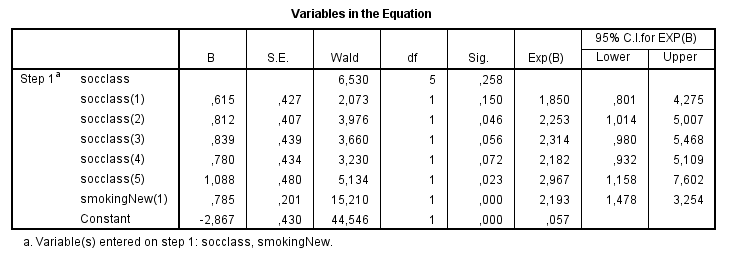 Oppgave: Løsning (b)
Tolk output:
De fleste ORene for sosial klasse er ikke lengre signifikante.
Mesteparten av sammenhengen mellom sosial klasse og hjerteinfarkt kan forklares med forskjellige røykevaner i de ulike klassene.
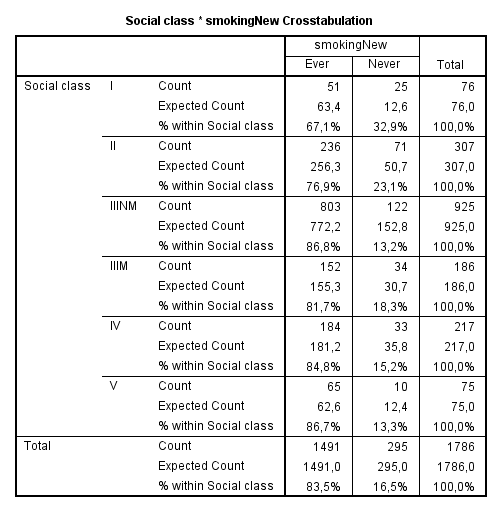 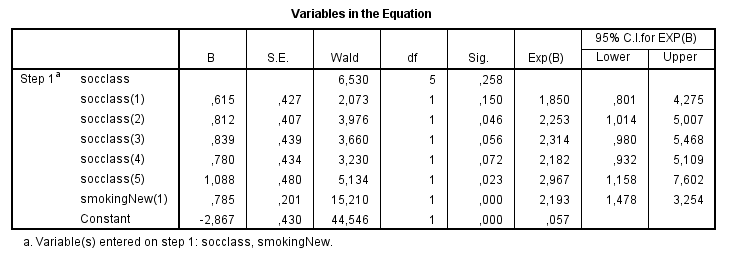 Oppsummering
Sammenlikne forskjeller i andel (syk/ikke syk) i to grupper.
Oppsummering
Sammenlikne forskjeller i andel (syk/ikke syk) i to grupper.
RR eller OR.
Oppsummering
Sammenlikne forskjeller i andel (syk/ikke syk) i to grupper.
RR eller OR.
Enklere å bruke logistisk regresjon i SPSS selv om man har bare en uavhengig variabel med to nivåer (røyk/ikke røyk).
Oppsummering
Sammenlikne forskjeller i andel (syk/ikke syk) i to grupper.
RR eller OR.
Enklere å bruke logistisk regresjon i SPSS selv om man har bare en uavhengig variabel med to nivåer (røyk/ikke røyk).
 Sammenlikne forskjeller i andel i mer en to grupper, uten å kvantifisere forskjellen.
Oppsummering
Sammenlikne forskjeller i andel (syk/ikke syk) i to grupper.
RR eller OR.
Enklere å bruke logistisk regresjon i SPSS selv om man har bare en uavhengig variabel med to nivåer (røyk/ikke røyk).
 Sammenlikne forskjeller i andel i mer en to grupper, uten å kvantifisere forskjellen.
Χ^2-test.
Oppsummering
Sammenlikne forskjeller i andel (syk/ikke syk) i to grupper.
RR eller OR.
Enklere å bruke logistisk regresjon i SPSS selv om man har bare en uavhengig variabel med to nivåer (røyk/ikke røyk).
 Sammenlikne forskjeller i andel i mer en to grupper, uten å kvantifisere forskjellen.
Χ^2-test.
Sammenlikne forskjell i andel i mer en to grupper, med ønske om å kvantifisere forskjellen.
Oppsummering
Sammenlikne forskjeller i andel (syk/ikke syk) i to grupper.
RR eller OR.
Enklere å bruke logistisk regresjon i SPSS selv om man har bare en uavhengig variabel med to nivåer (røyk/ikke røyk).
 Sammenlikne forskjeller i andel i mer en to grupper, uten å kvantifisere forskjellen.
Χ^2-test.
Sammenlikne forskjell i andel i mer en to grupper, med ønske om å kvantifisere forskjellen.
Logistisk regresjon.
Oppsummering
Sammenlikne forskjeller i andel (syk/ikke syk) i to grupper.
RR eller OR.
Enklere å bruke logistisk regresjon i SPSS selv om man har bare en uavhengig variabel med to nivåer (røyk/ikke røyk).
 Sammenlikne forskjeller i andel i mer en to grupper, uten å kvantifisere forskjellen.
Χ^2-test.
Sammenlikne forskjell i andel i mer en to grupper, med ønske om å kvantifisere forskjellen.
Logistisk regresjon.
Justere for andre variabler.
Oppsummering
Sammenlikne forskjeller i andel (syk/ikke syk) i to grupper.
RR eller OR.
Enklere å bruke logistisk regresjon i SPSS selv om man har bare en uavhengig variabel med to nivåer (røyk/ikke røyk).
 Sammenlikne forskjeller i andel i mer en to grupper, uten å kvantifisere forskjellen.
Χ^2-test.
Sammenlikne forskjell i andel i mer en to grupper, med ønske om å kvantifisere forskjellen.
Logistisk regresjon.
Justere for andre variabler.
Logistisk regresjon.